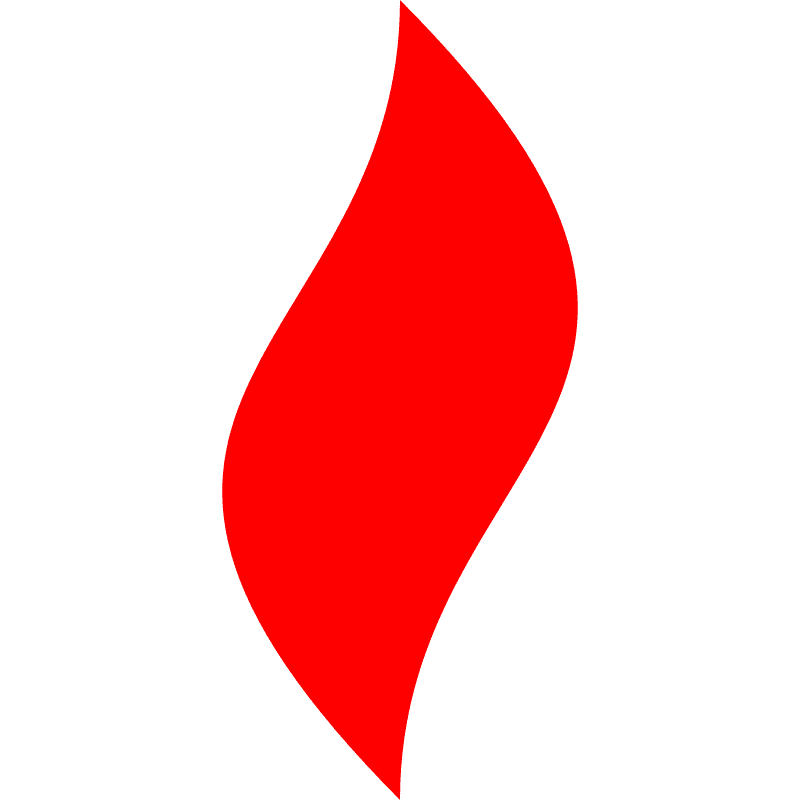 点燃
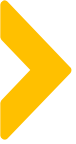 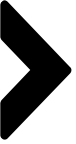 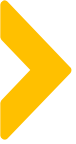 日常营销
自己造节
营销变现基本法则
社群变现2法则
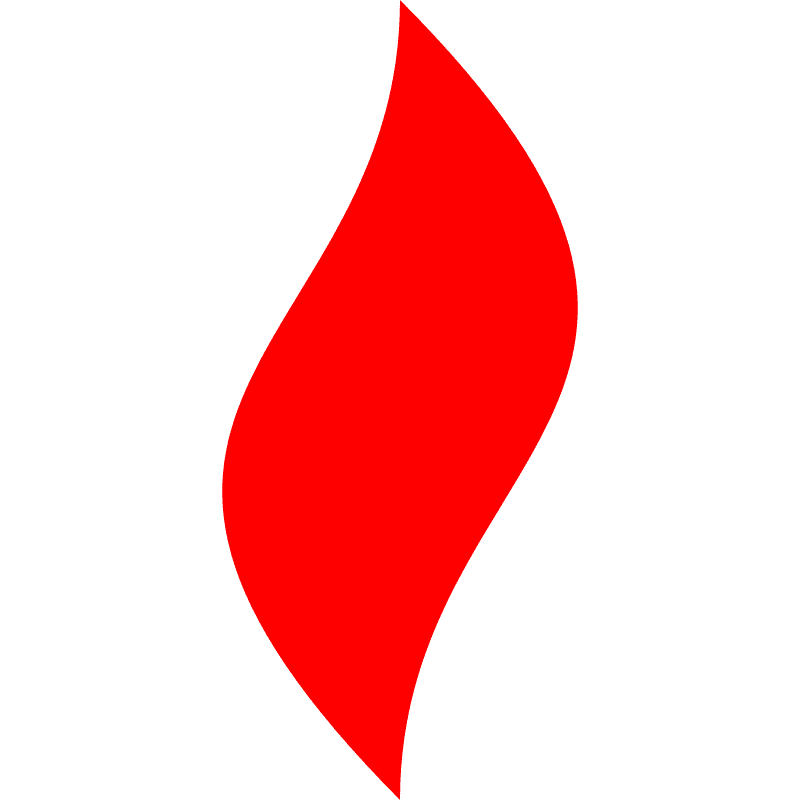 点燃
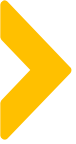 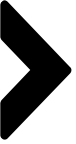 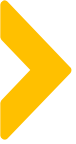 日常营销
让用户养成习惯
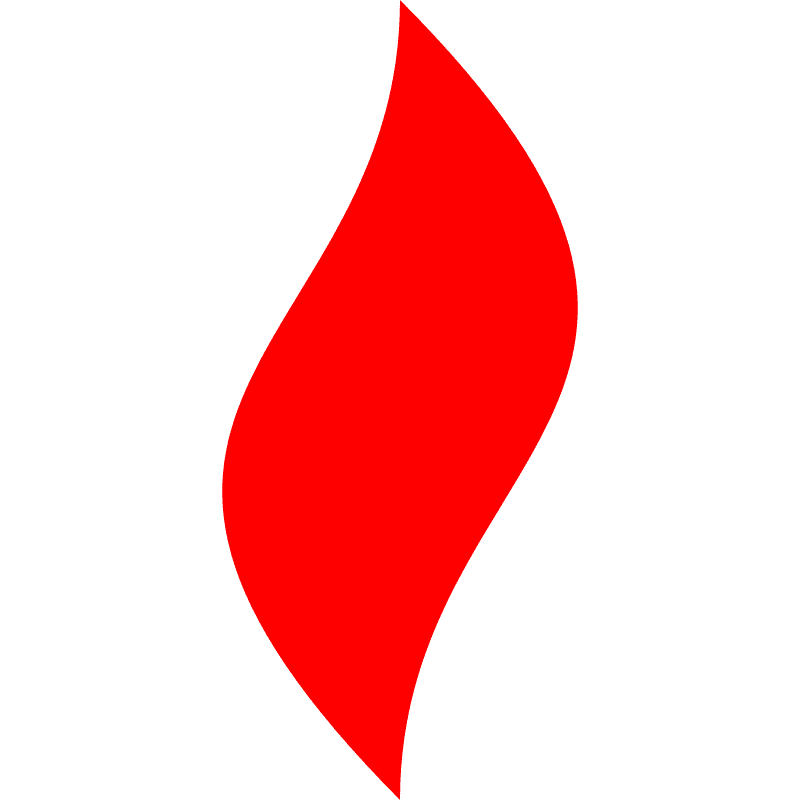 点燃
抽奖评论
引导去翻朋友圈【提前布局朋友圈，打造专业人设】
为接下来一对一私聊转化做积累。
优惠券
一对一私聊领券，同时经营朋友圈，多点触达粉丝。
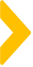 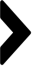 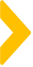 爆品秒杀
每月推出群内顾客特价秒杀优惠活动，如99元秒杀，19.9元秒杀。
超值买赠
通过超值买赠组合，提高产品的吸引力。
优惠团购
快闪群、秒杀群，同样可在门店粉丝群发起团购活动；用性价比高的福利产品刺激新客户下单，有了信任后就会有强关系。
日常营销-7大主流形式
深聊开单
与会员1对1深聊，在深聊中挖掘用户需求，给出建议和解决方案；
充值引导
结合高客单单品/活动，以及充值优惠，引导充值。
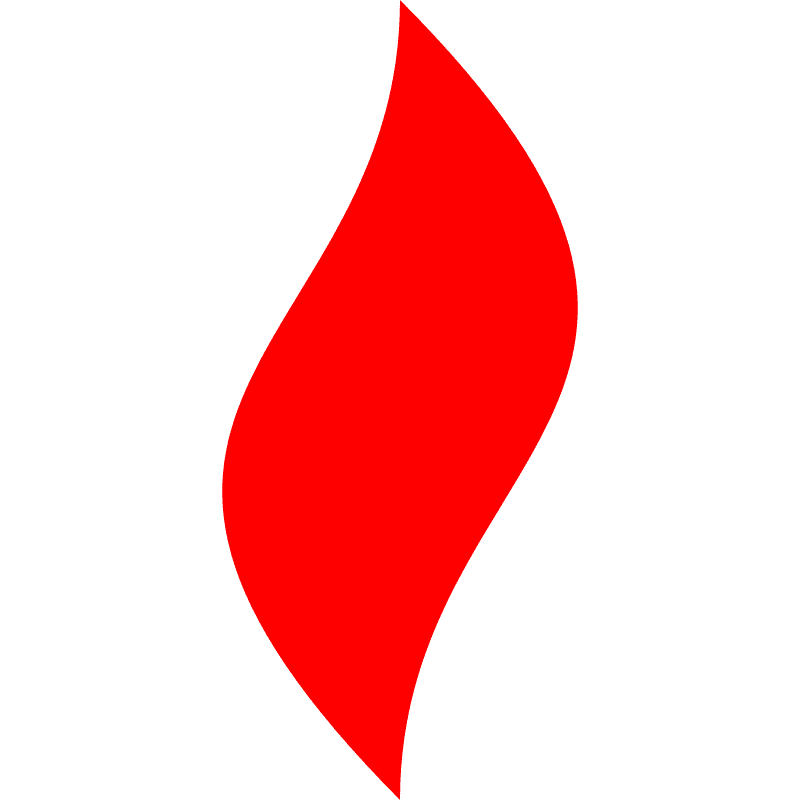 点燃
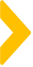 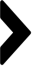 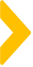 日常营销-5大主流形式
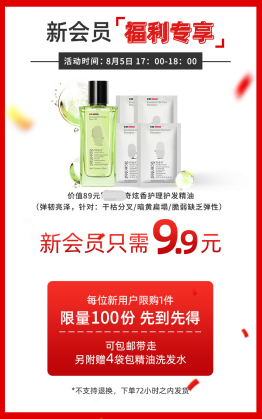 优惠团购
团购方式：新人团购、社群群接龙团购等
价值点设计：优惠的价格一定是让用户感觉占便宜且实惠的。
社群拼团人数设计：拼团人数设置为2-3个，适当降低用户的参与门槛。
例：
98元一盒面膜，1个人买2盒，再找一个好友买2盒，一共4盒，拼成1个团，最高立减76元，仅限5月20~24日购买。限量10个名额。
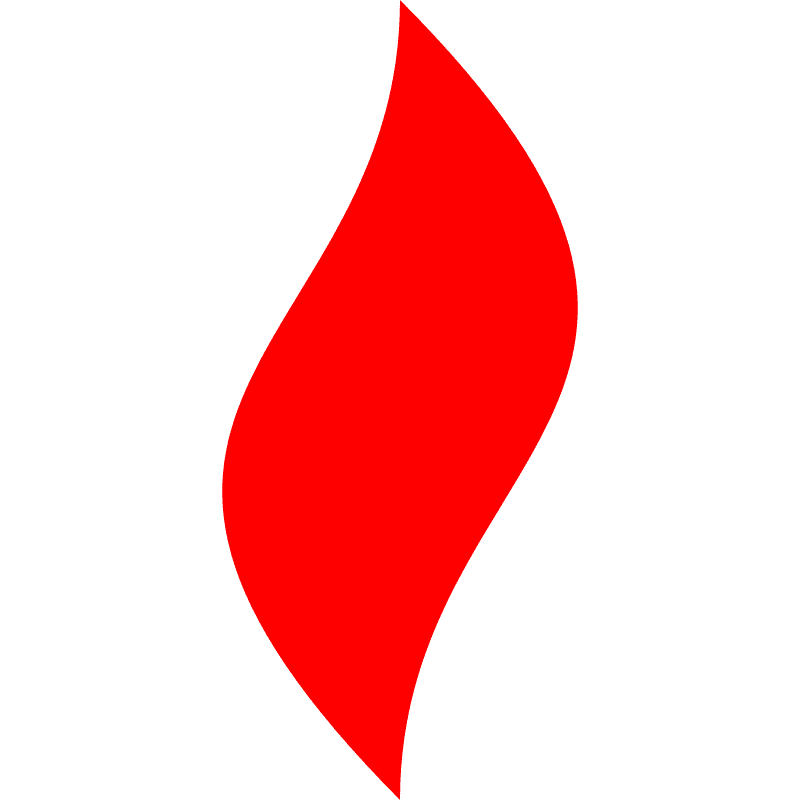 点燃
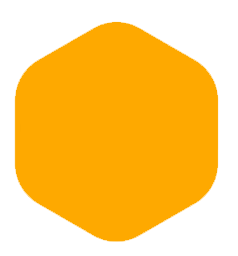 首单团购
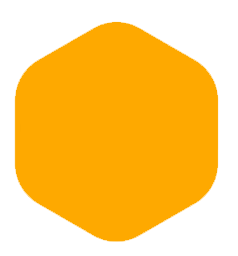 用户变现
某母婴类知名品牌首单团购
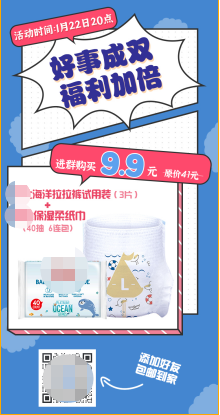 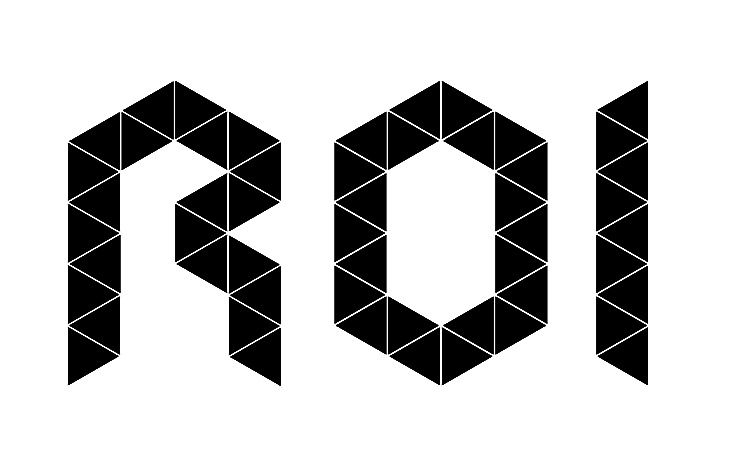 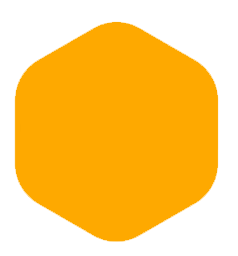 用户变现
[图片][图片]
某口腔护理TOP品牌首单捆绑销售
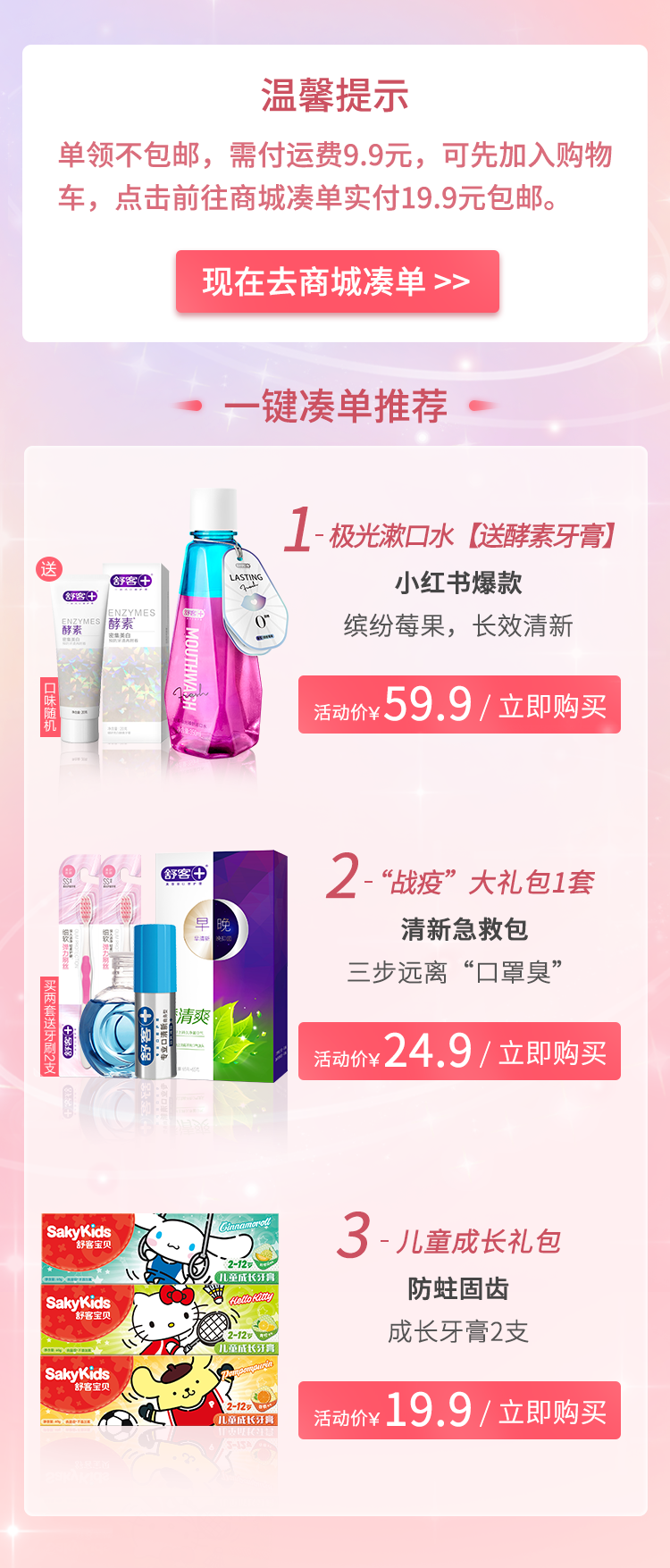 首单方式：单下9.9或随其他订单免费送
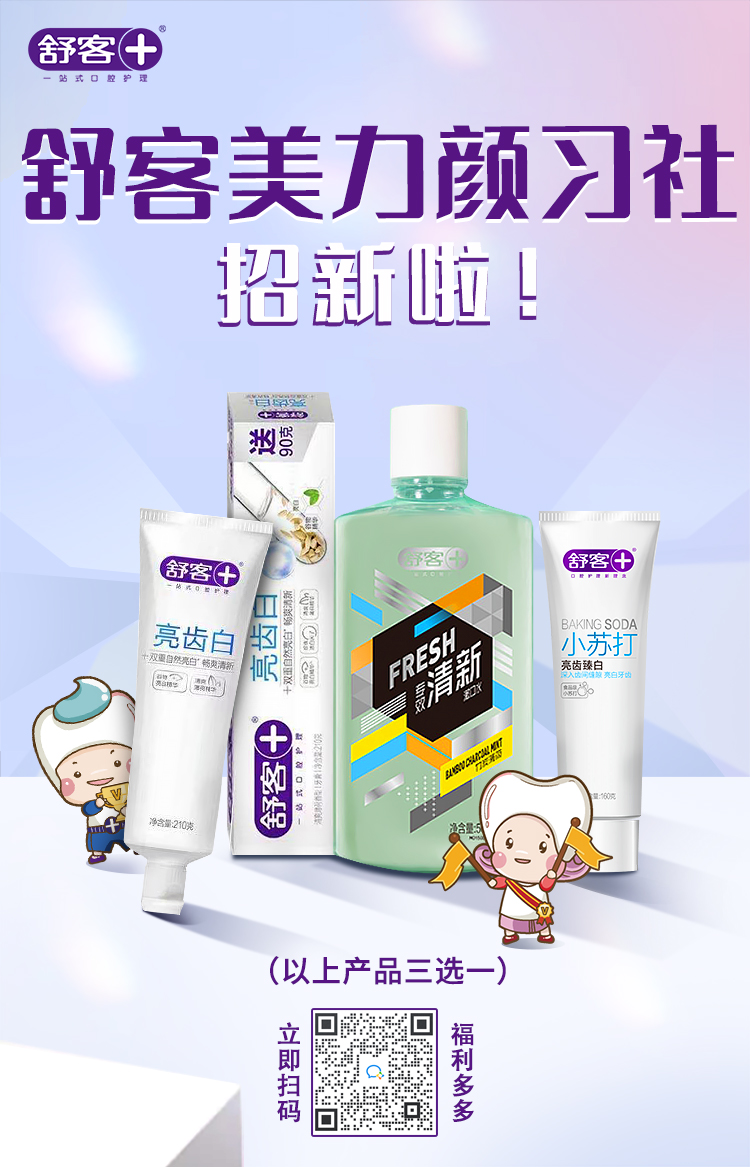 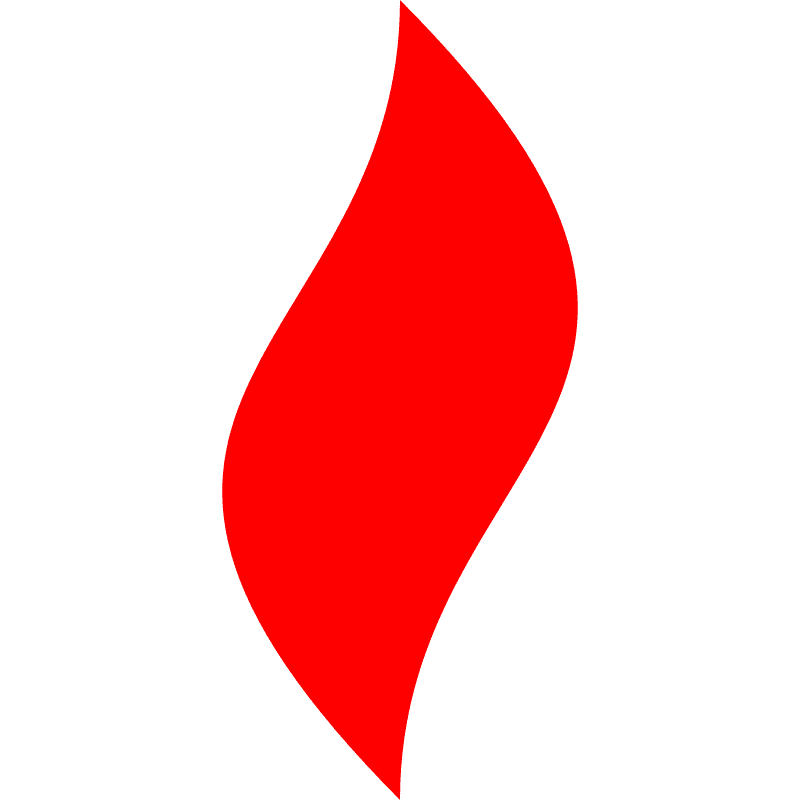 点燃
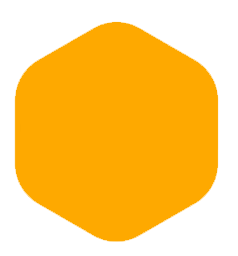 新品团购
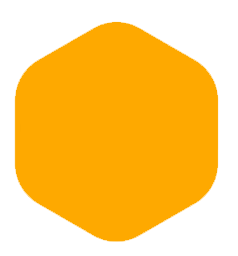 用户变现
某洗护TOP品牌新品团购——沐浴露、面霜
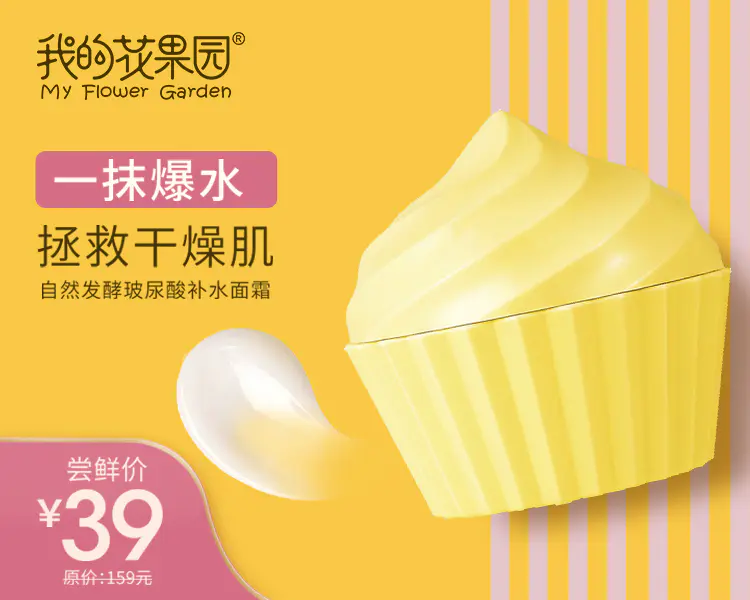 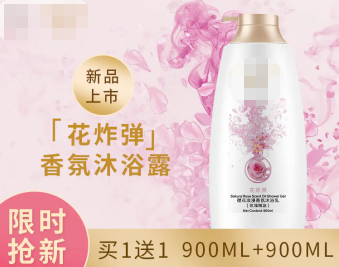 社群专属
全网优先体验
社群专属最低上新价
社群专属赠品
社群专属品类 
打造专属感
挖掘用户更大价值
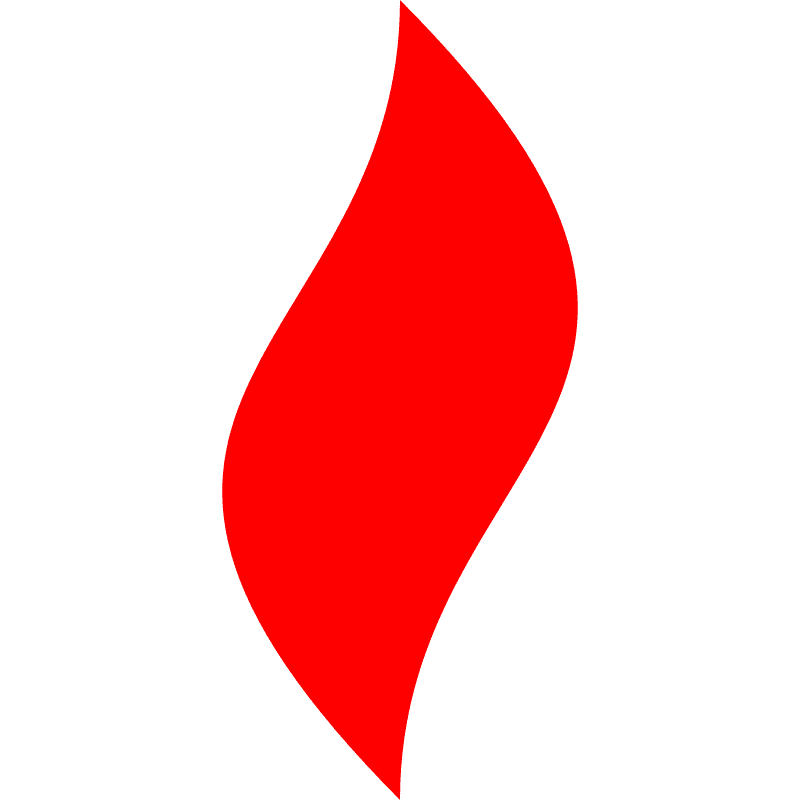 点燃
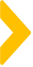 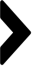 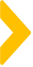 日常营销-团购
新品沐浴露种草执行细案——1月19日
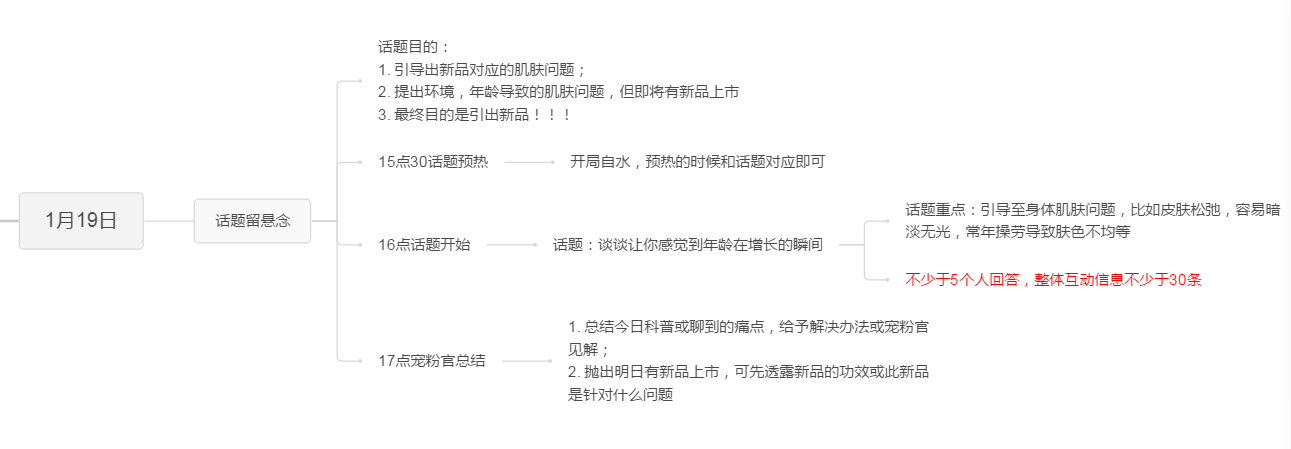 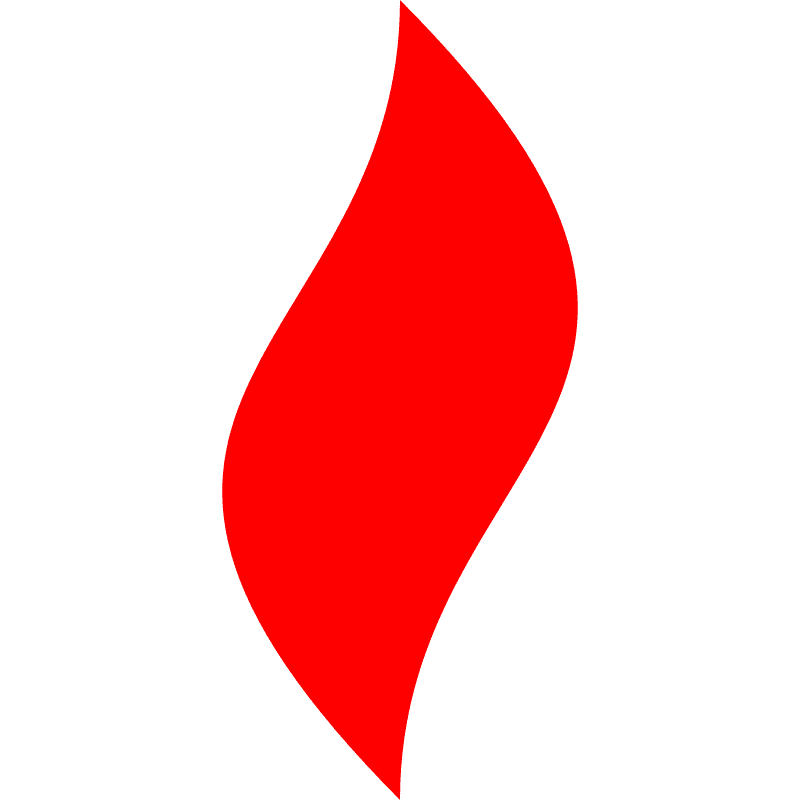 点燃
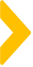 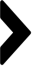 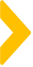 日常营销-团购
新品沐浴露种草执行细案——1月20日
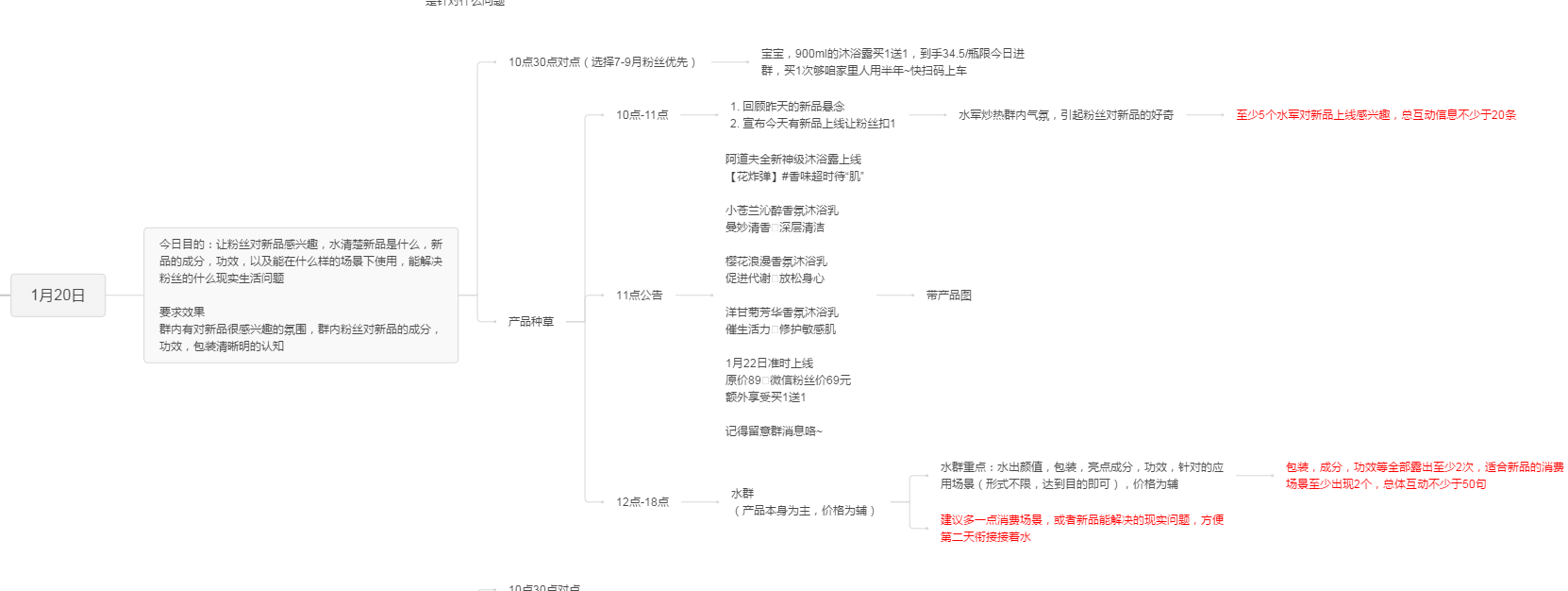 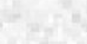 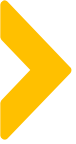 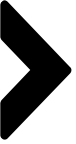 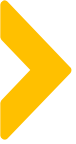 社群营销变现——主题大促--新品
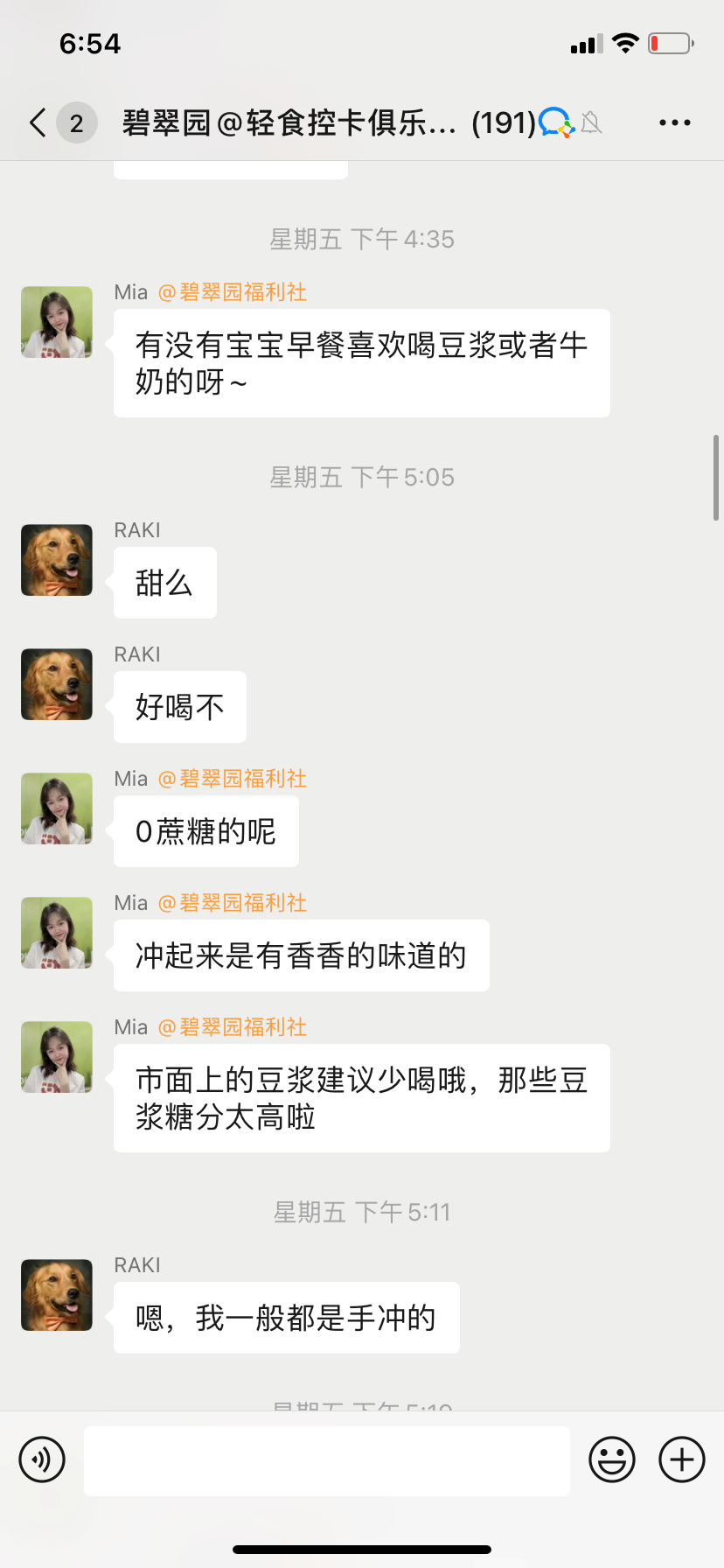 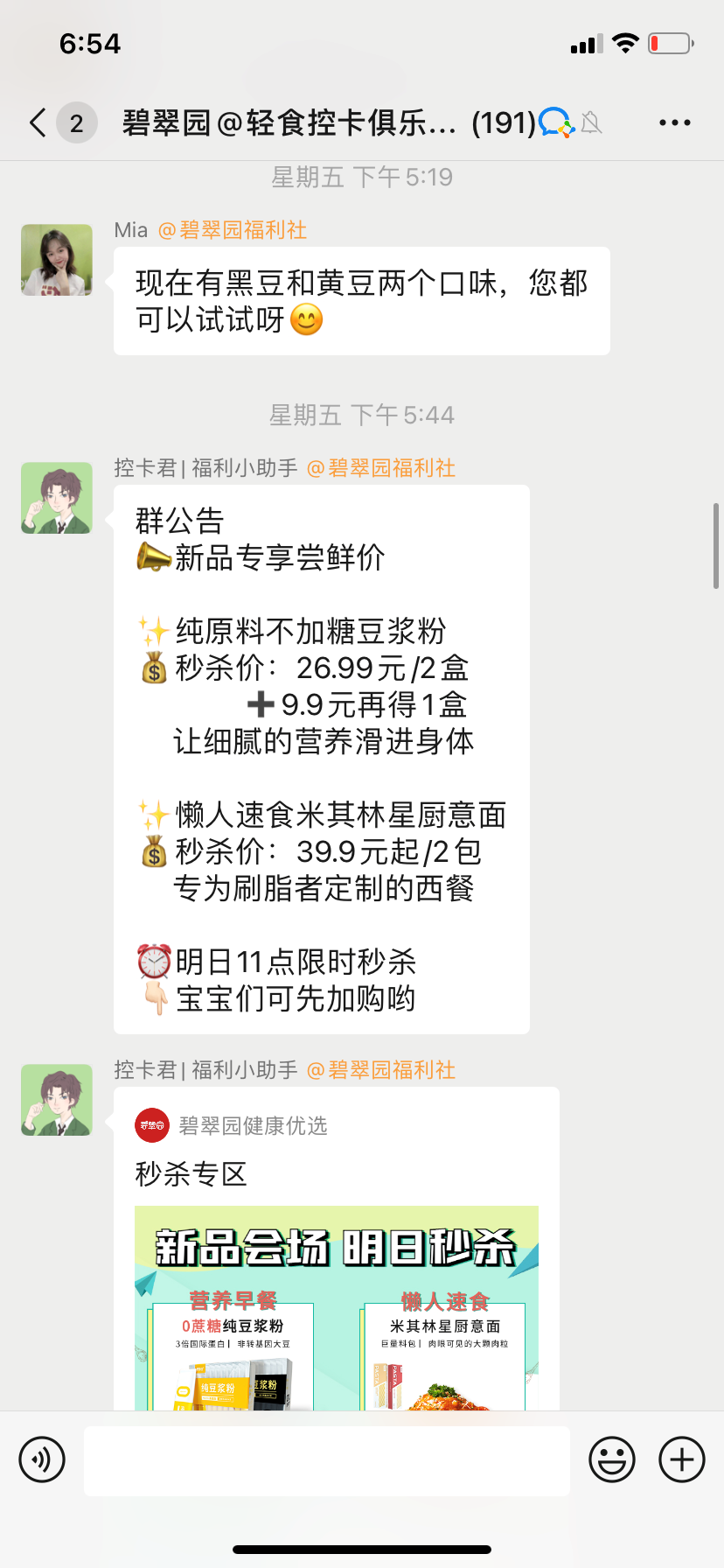 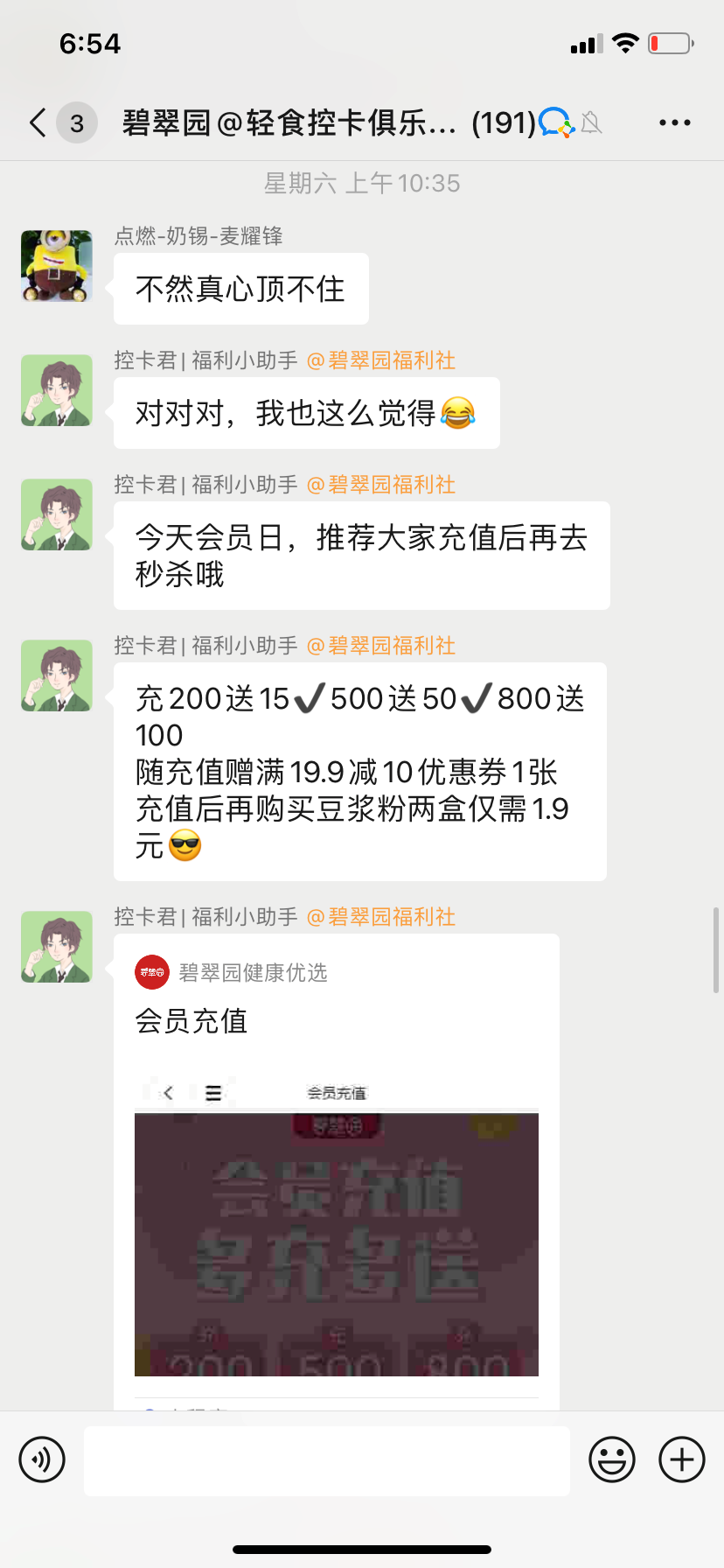 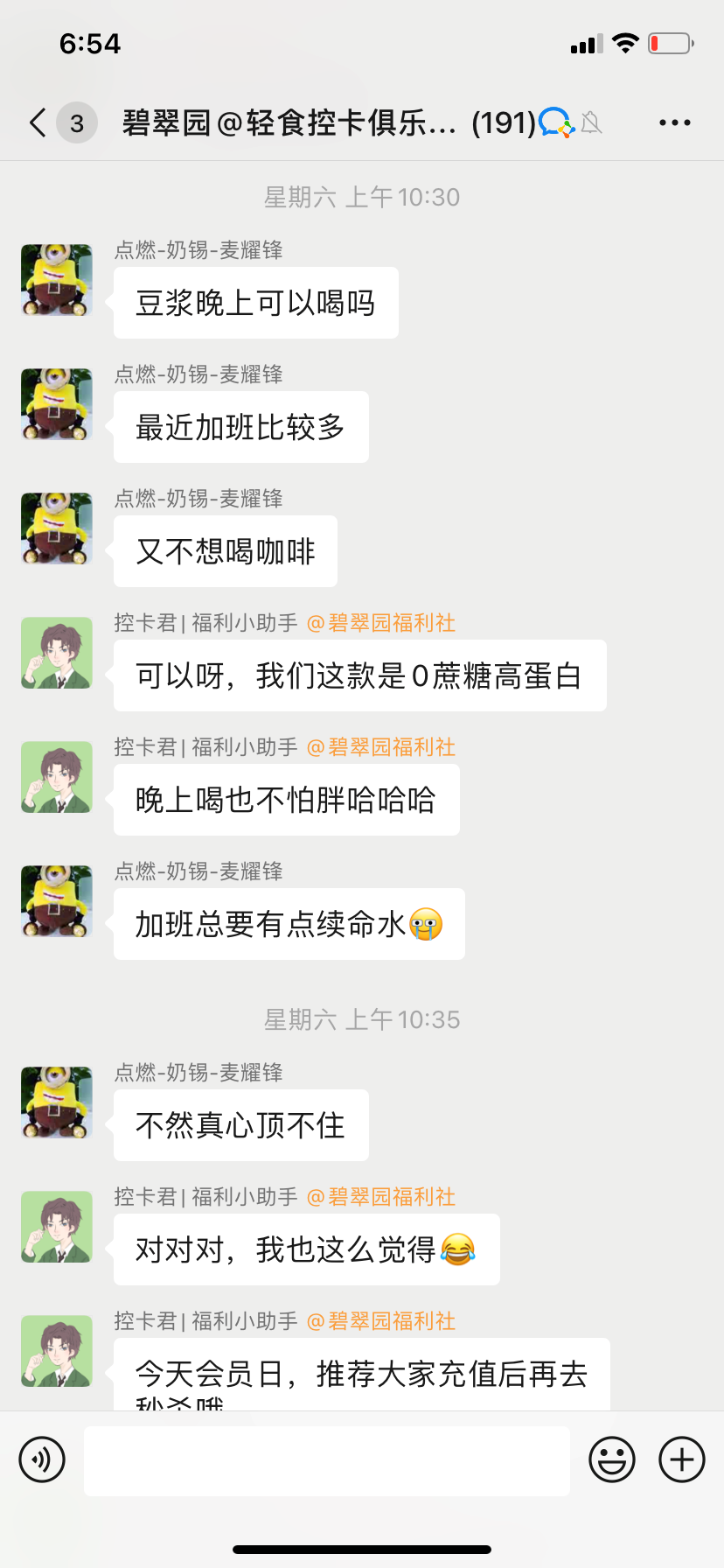 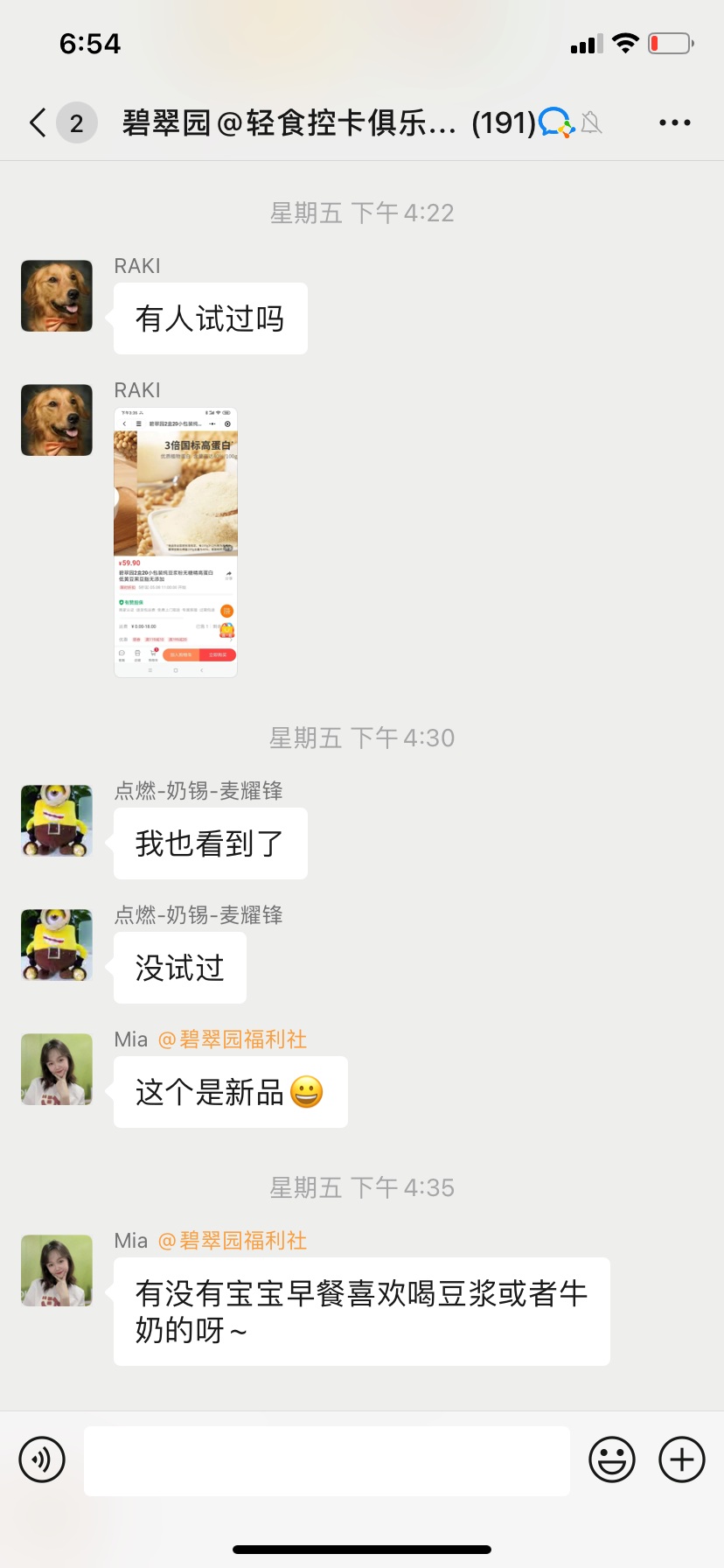 回答问题引出新品
预热群公告强曝光
秒杀+上新冲刺销售
充值折上折引发高客单
水军提问无意种草
水军提问再次引导
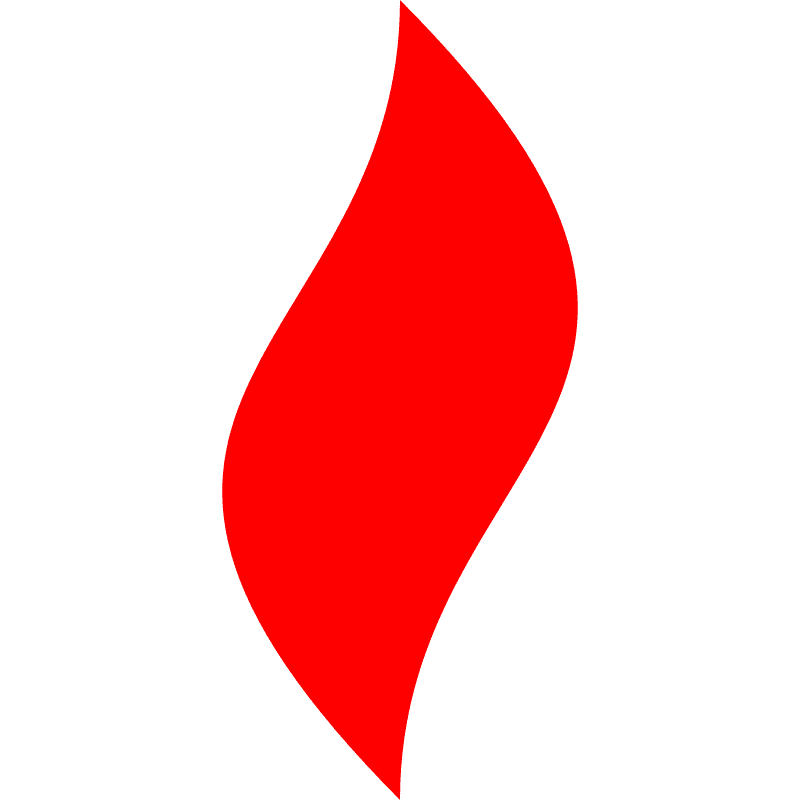 点燃
新品沐浴露种草执行细案——1月21日
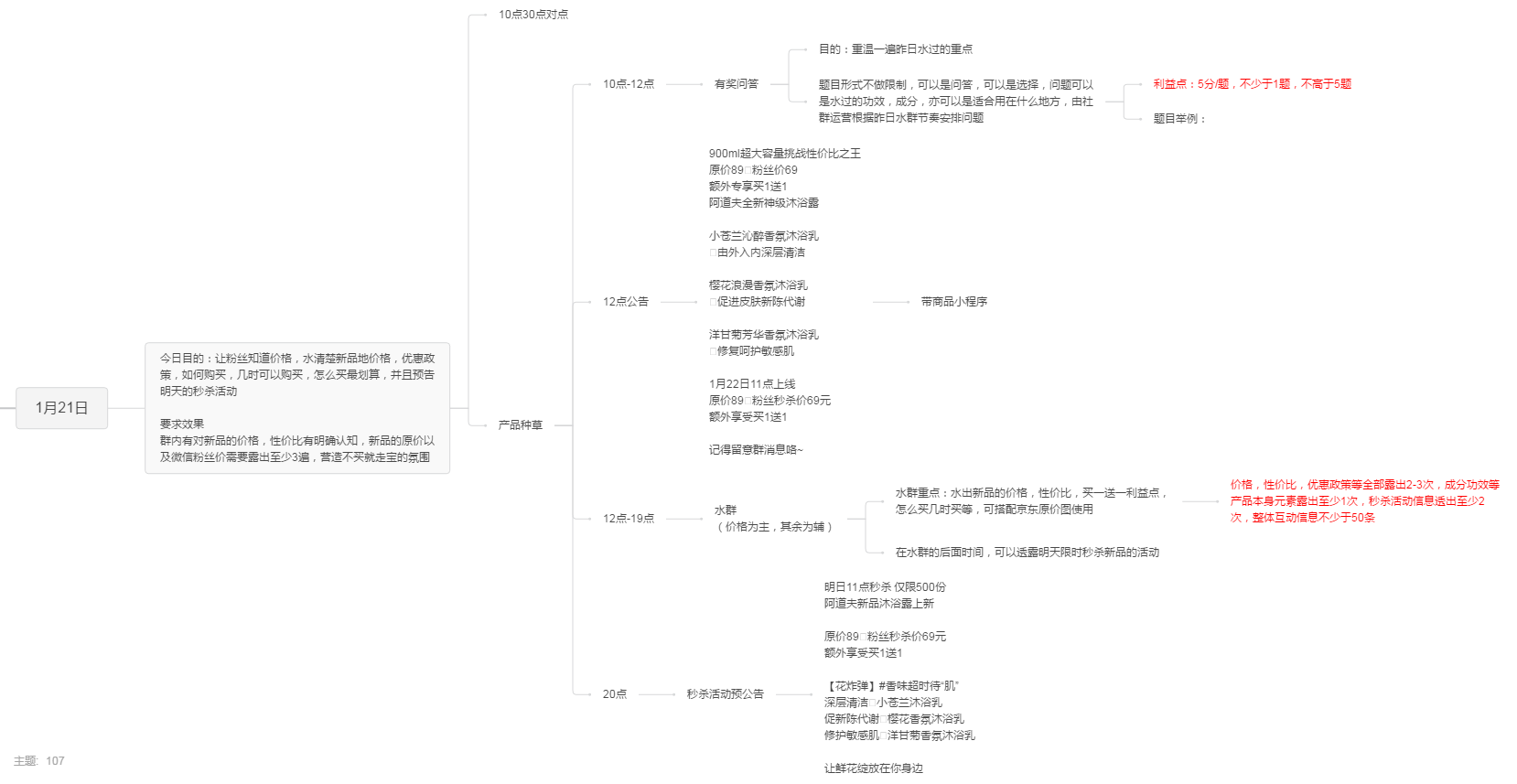 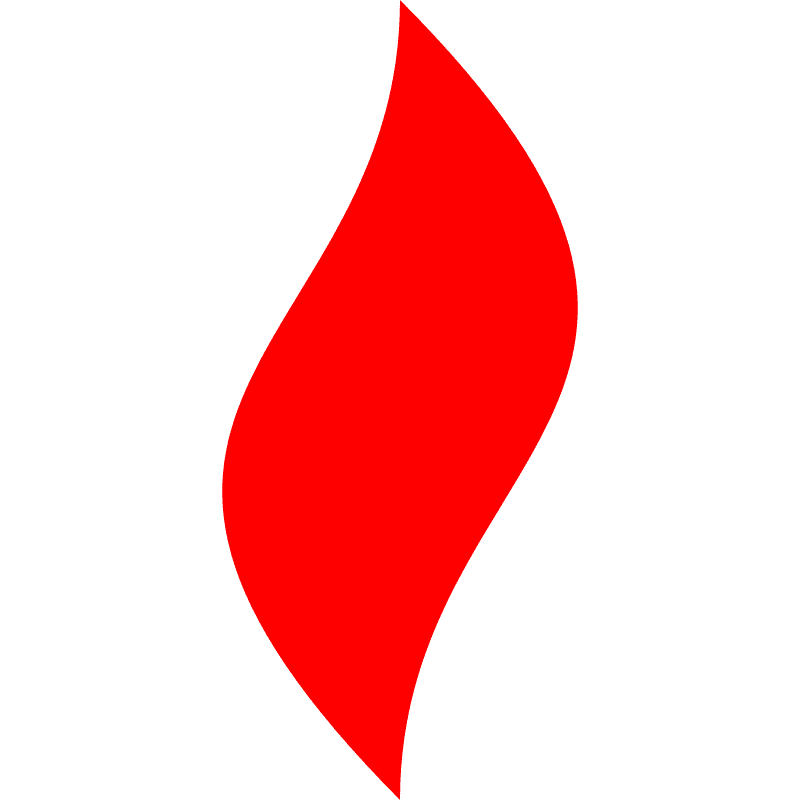 点燃
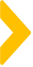 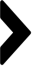 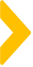 新品沐浴露种草执行细案——1月22日
日常营销-团购
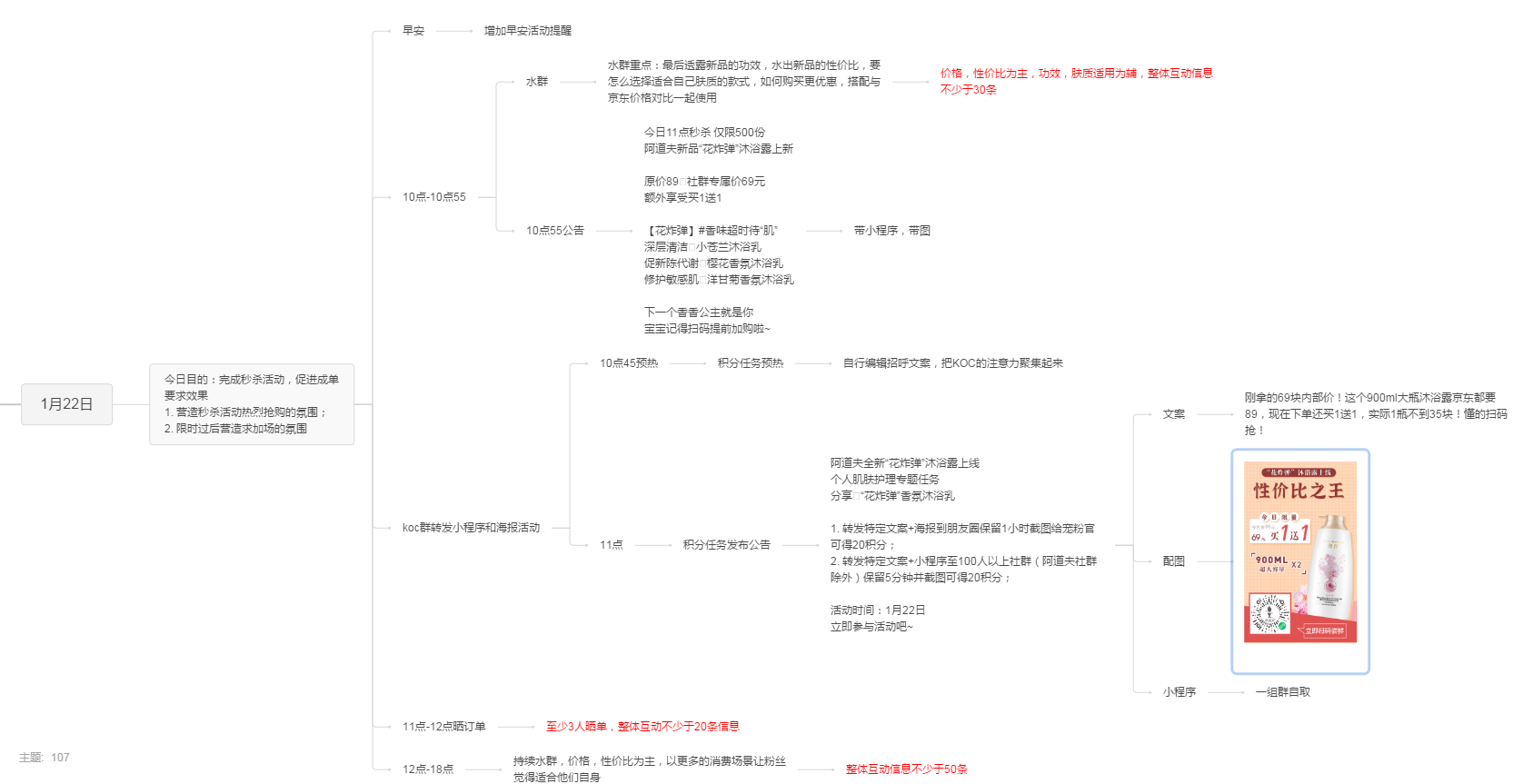 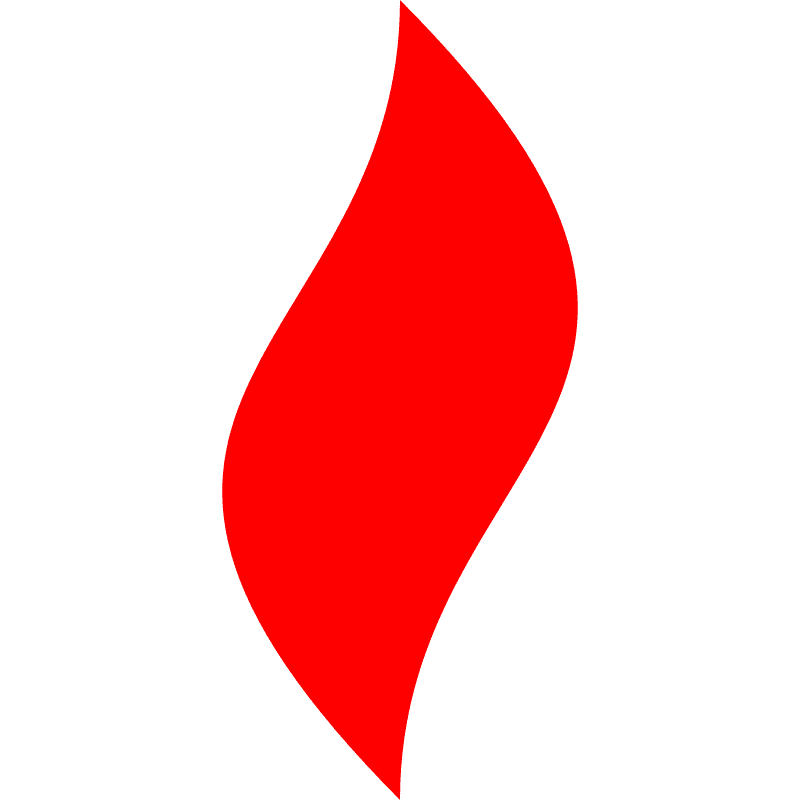 点燃
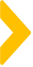 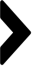 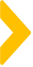 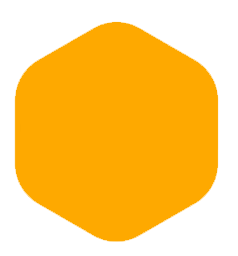 异业团购
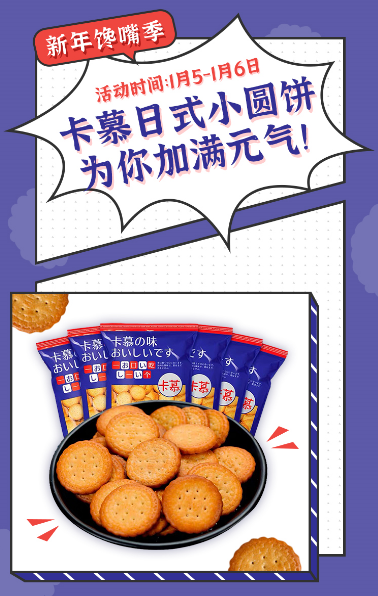 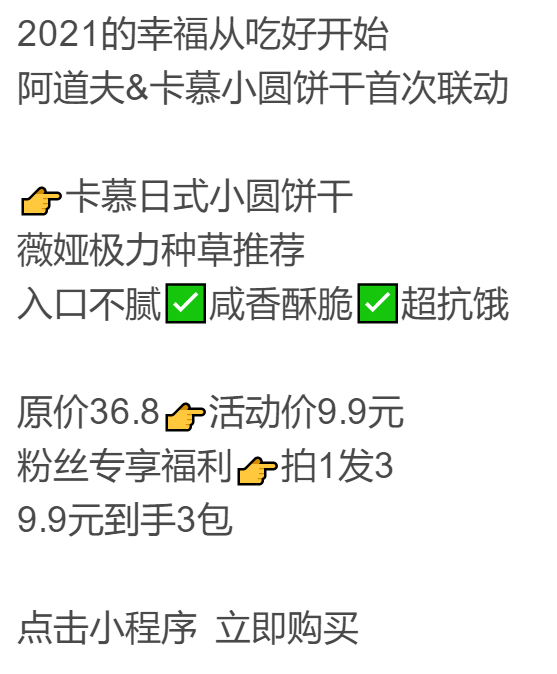 日常营销-团购
【异业单品团——饼干】
增加用户购买半径
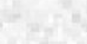 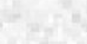 【覆盖范围】 
群数：300
群人数：约42000

【转化数据】
销售额：19,927.10
单量：1,340
异业联合 话题新鲜
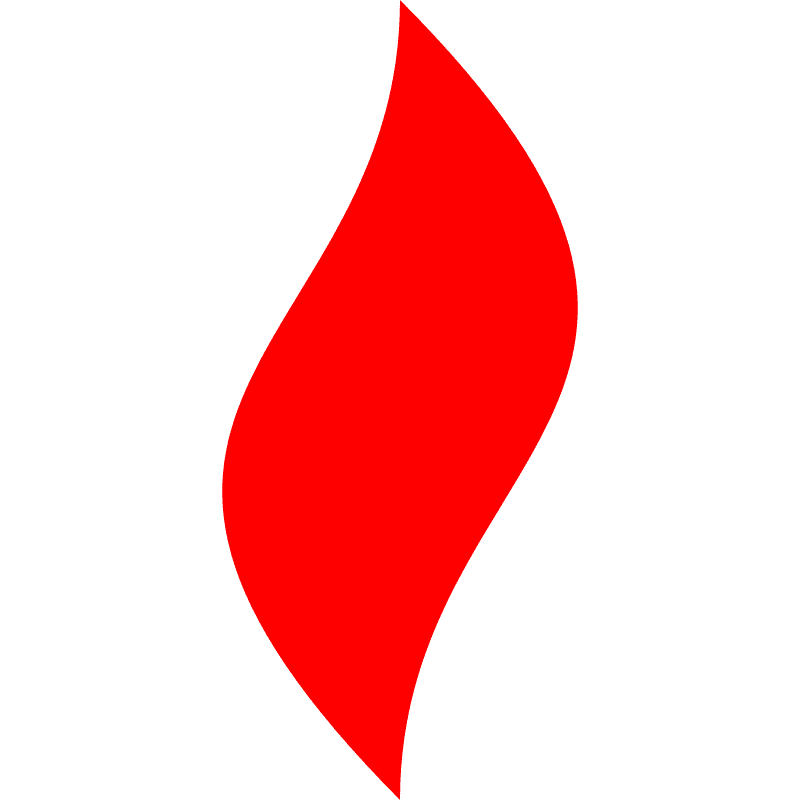 点燃
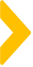 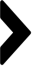 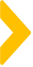 日常营销-5大主流形式
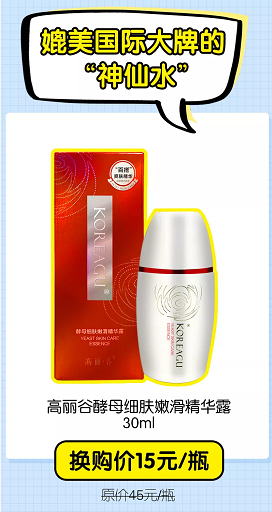 超值买赠
价值点设计：选择爆款明星利润产品作为主推品。
操作流程设计：加X元领取另外一款让用户惊喜的产品（或精美礼品）。
例：
主推一款精华液买99元的精华液，送45元的爽肤水好像没啥。
但如果是买99的精华液，加1元送45元的爽肤水，你就好像一下子有40倍的回报。
这个方法看似简单，背后是对人性的洞察，用户就会觉得：花了100元买了两件东西，很划算。他们会有一种“不买就亏了”的感觉。
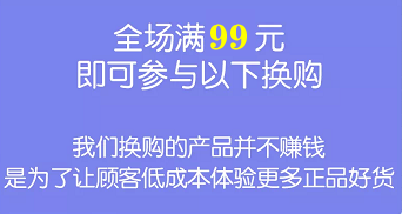 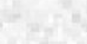 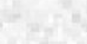 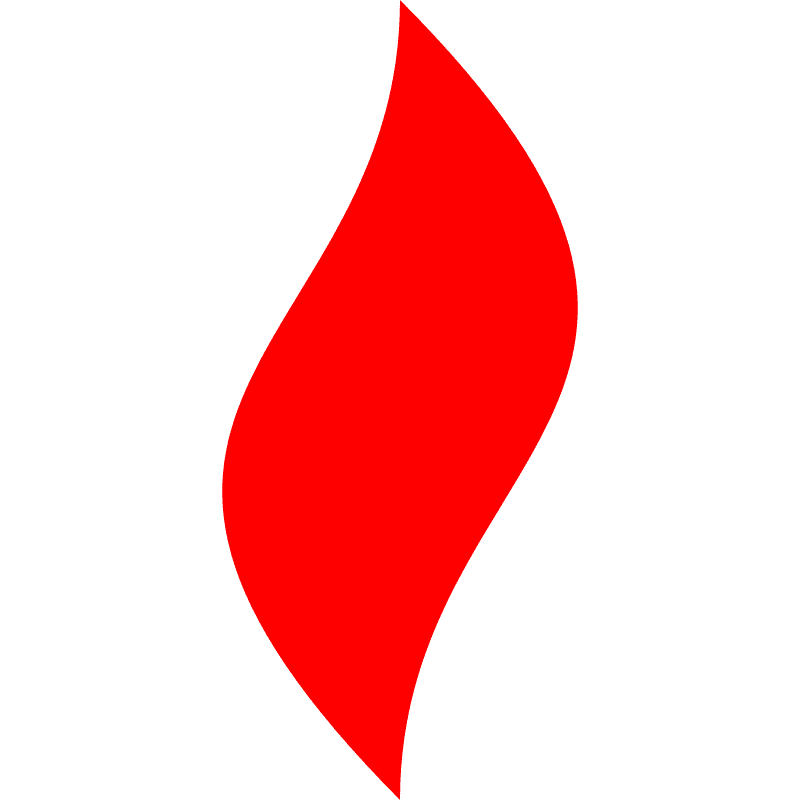 点燃
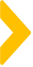 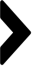 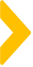 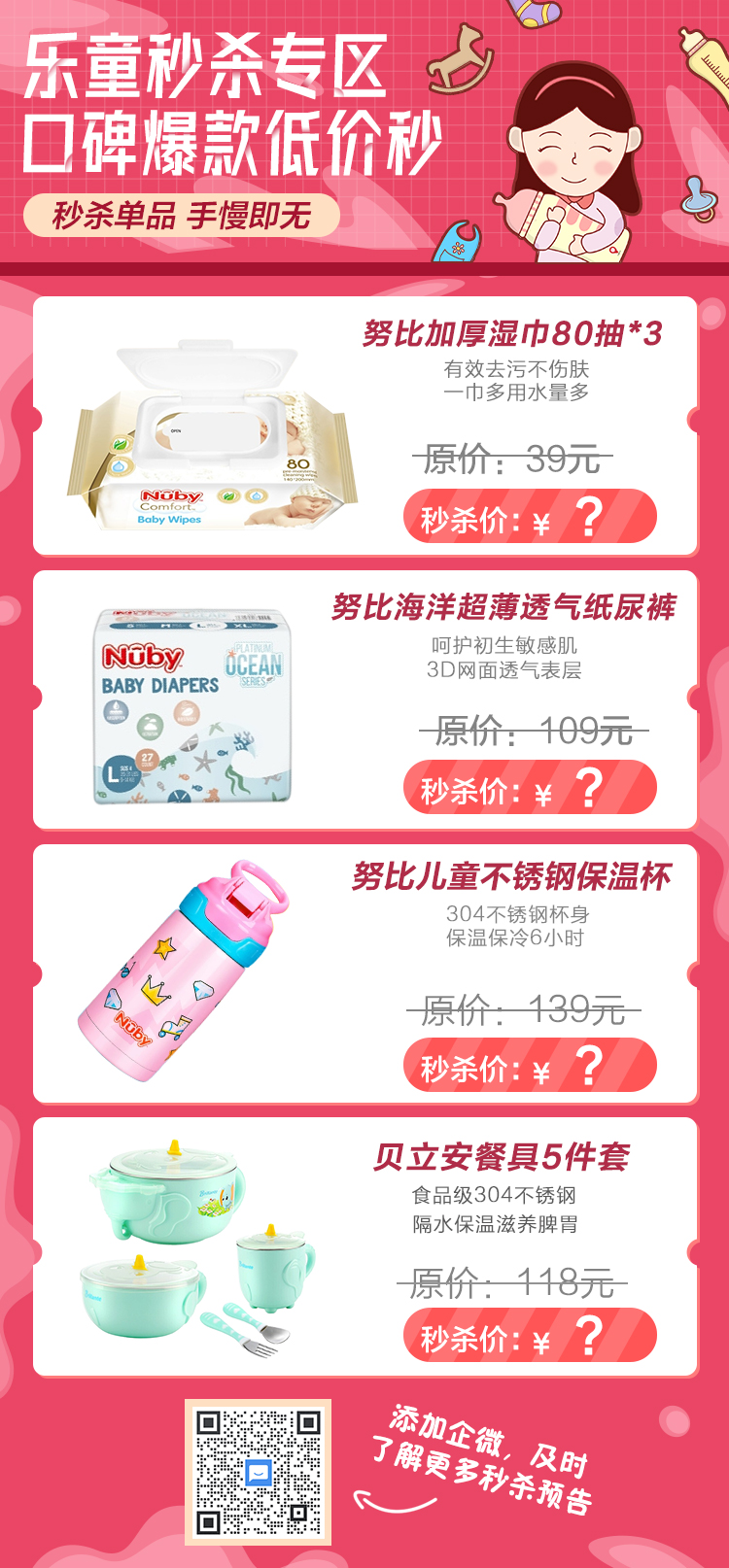 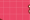 日常营销-5大主流形式
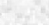 爆品秒杀+限时限量
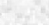 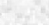 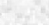 价值点设计：优先选择复购高、受众广的应季引流品
操作流程设计：“限时限量”，给用户紧迫感，用户马上就下单了。
例：
原价2412元套盒，秒杀价1338元，低于5.9折！仅限10组！
这个是超大的降价优惠，对于用户来说，诱惑力巨大。
而且只能10个名额，“限时限量”给用户紧迫感，用户马上就下单了。
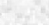 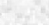 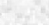 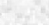 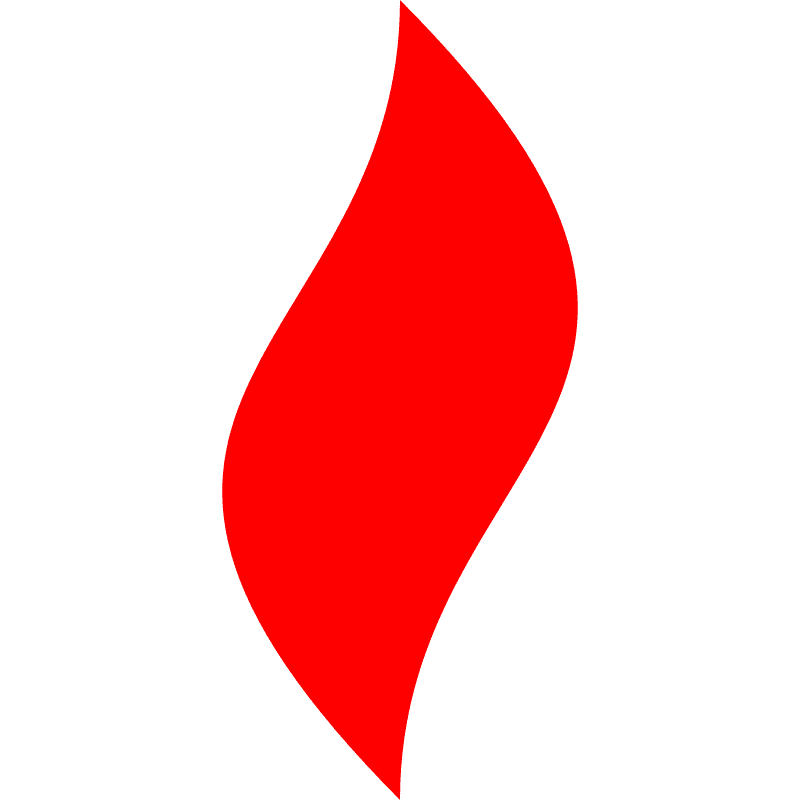 点燃
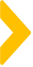 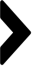 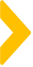 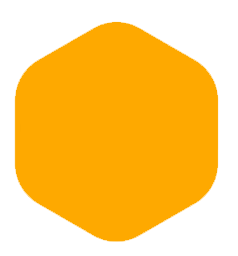 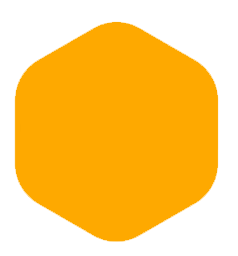 社群秒杀
直播秒杀
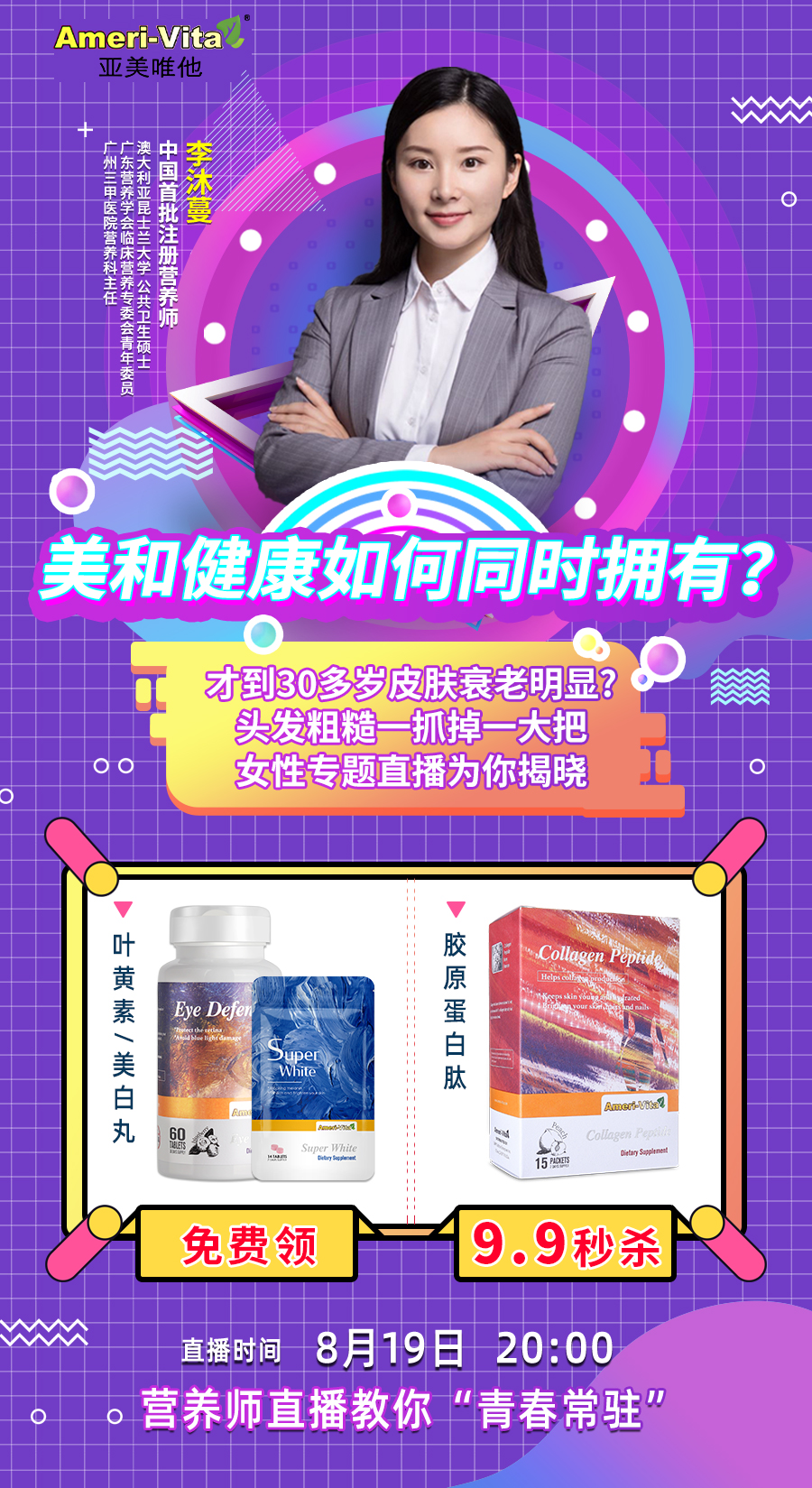 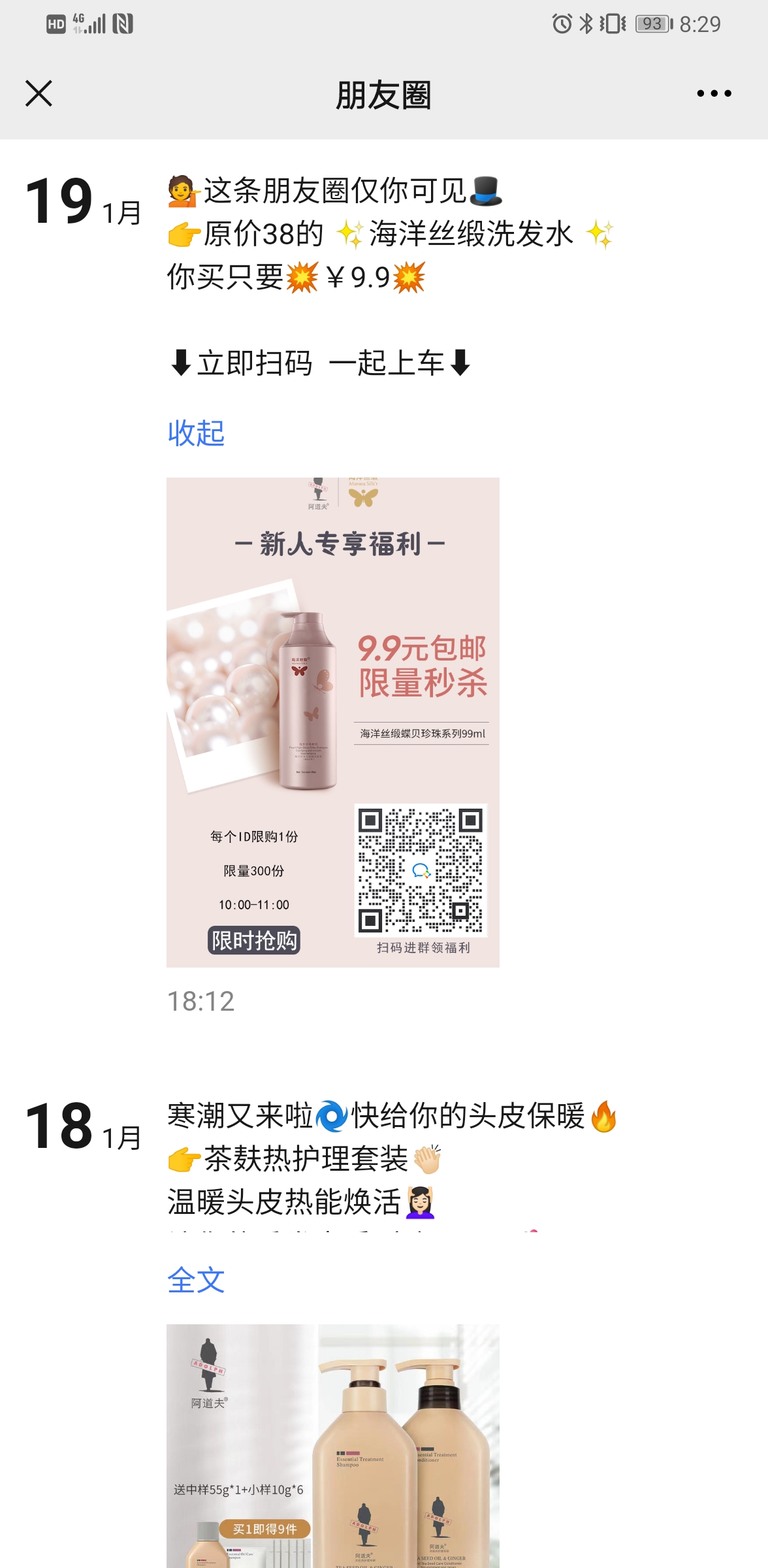 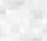 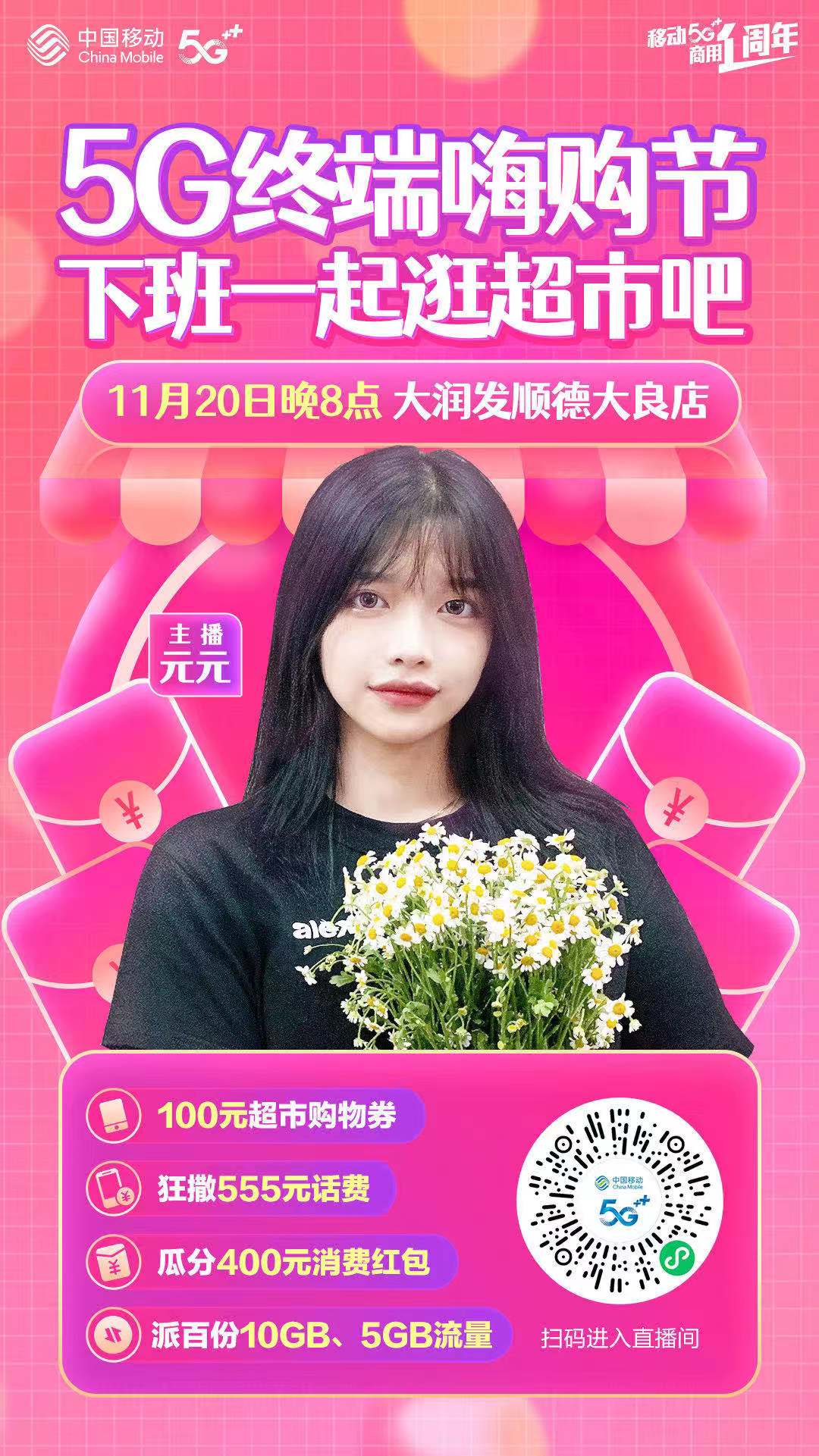 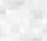 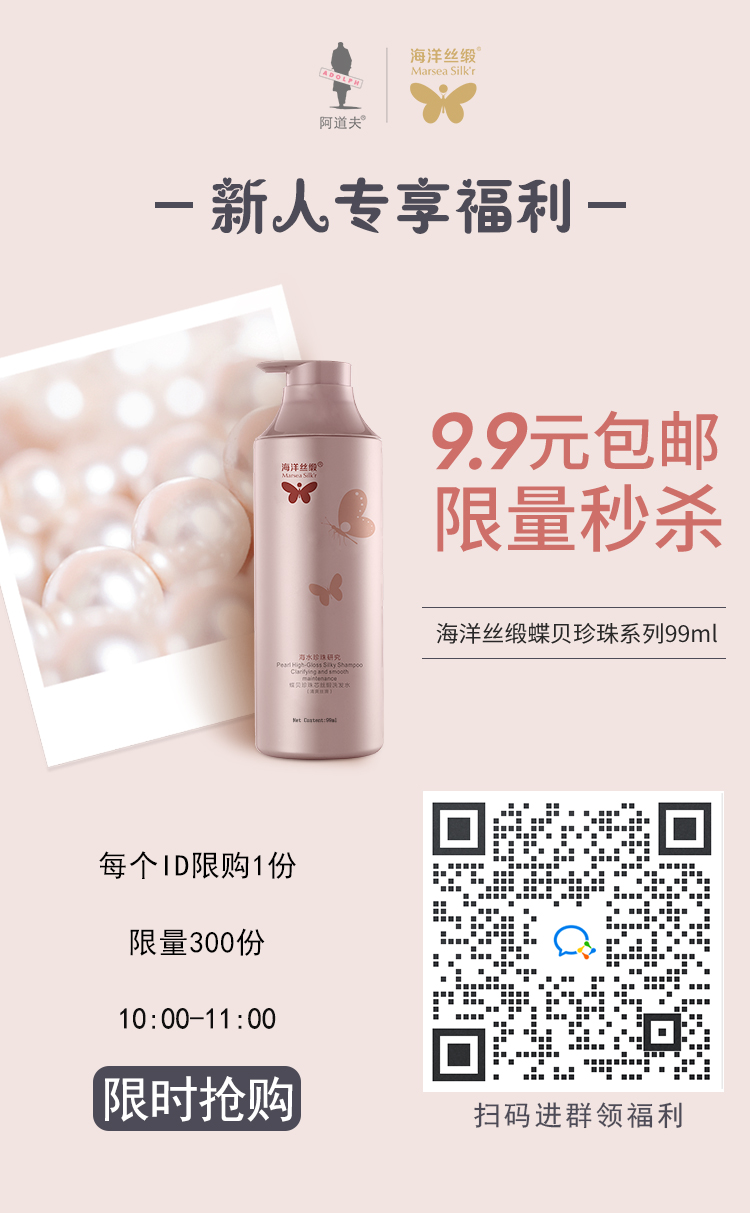 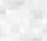 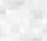 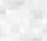 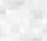 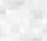 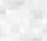 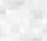 秒杀——直播+社群
日常营销-秒杀
[图片][图]
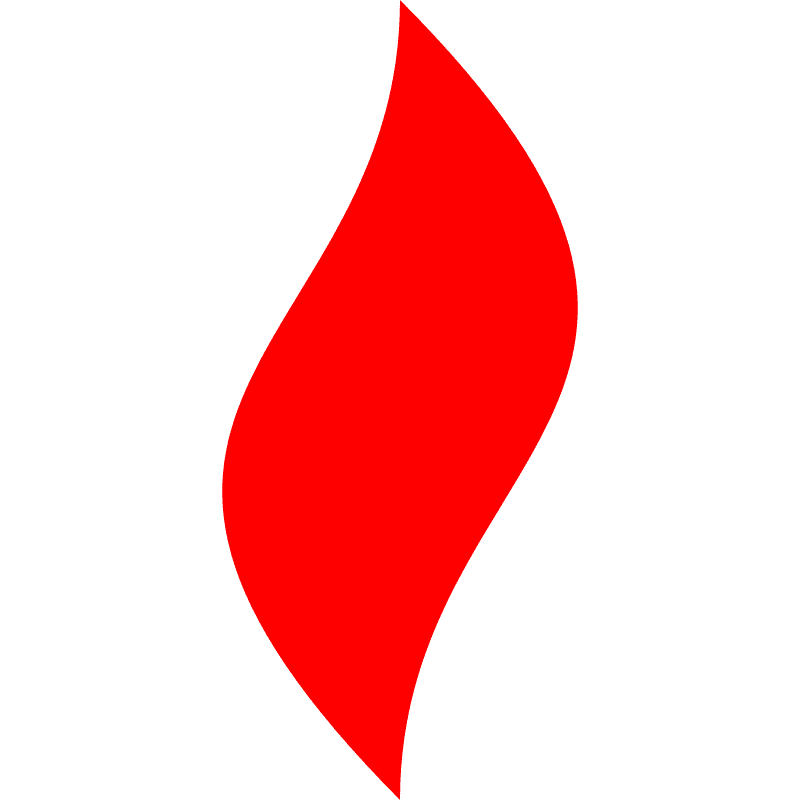 点燃
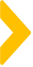 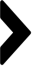 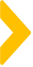 直播秒杀方案（含3个秒杀福利）
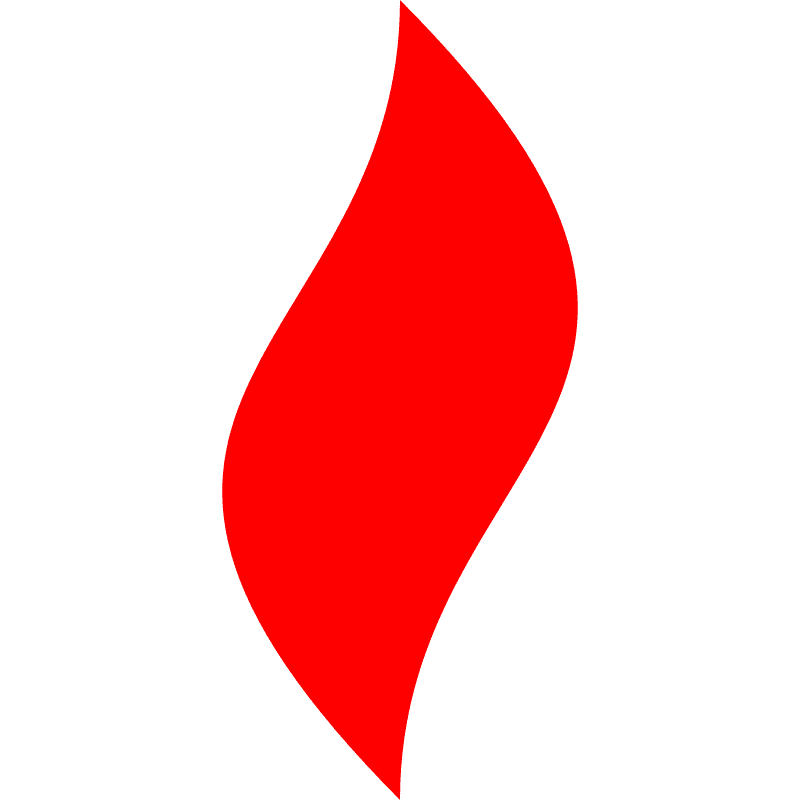 点燃
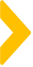 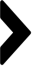 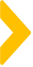 直播秒杀方案（含3个秒杀福利）
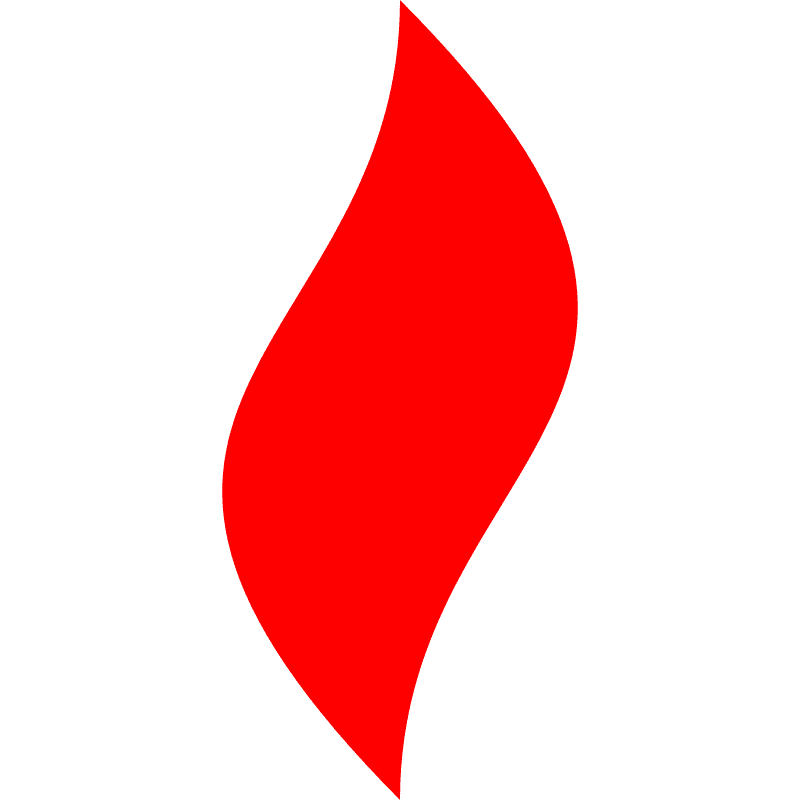 点燃
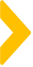 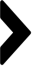 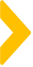 某通信运营商直播秒杀方案
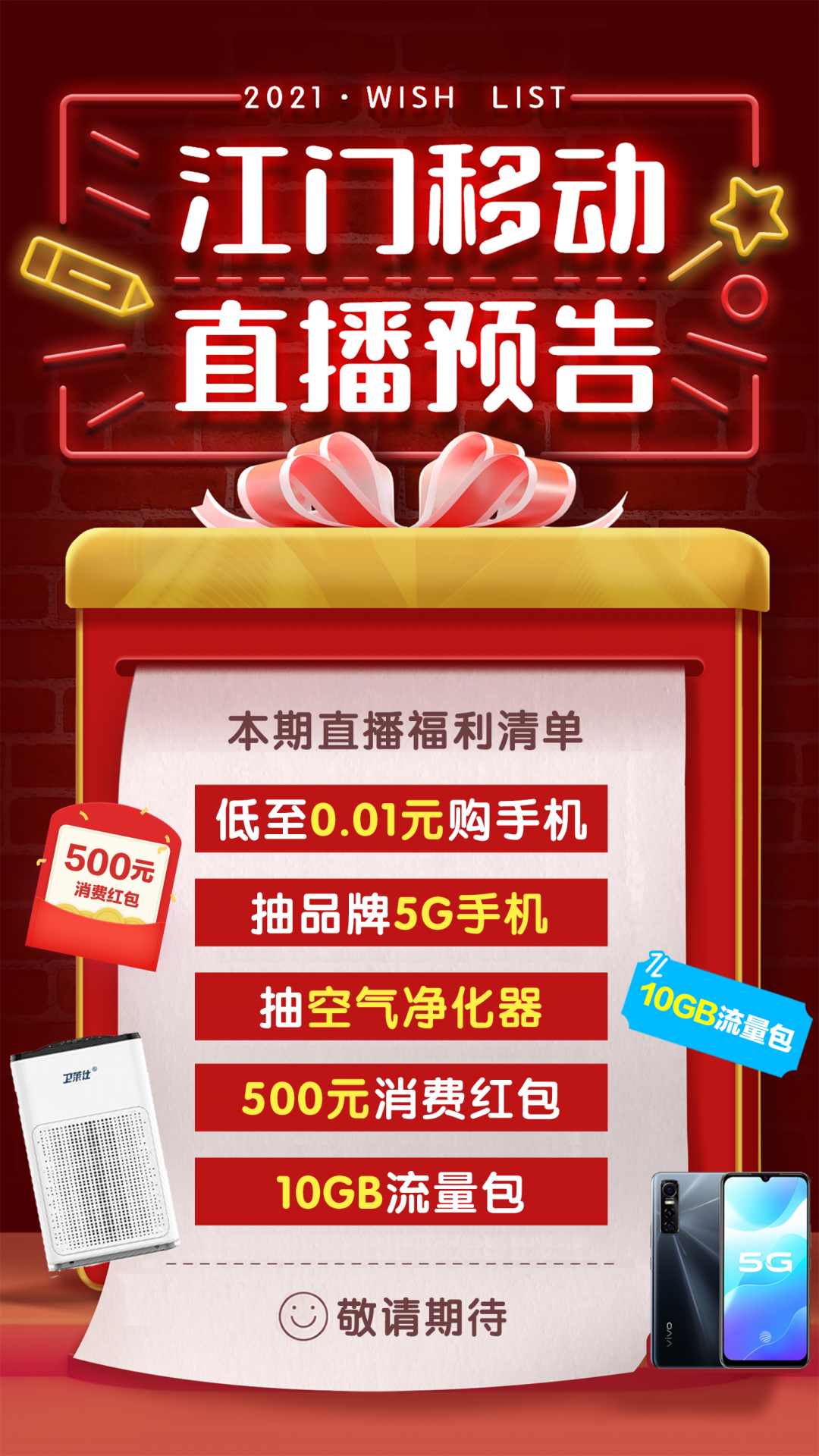 期间3个秒杀福利
1、开场流量秒杀
2、充100送100、充50送50名额秒杀
3、直播购机用户快闪群抢红包抽666元话费
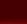 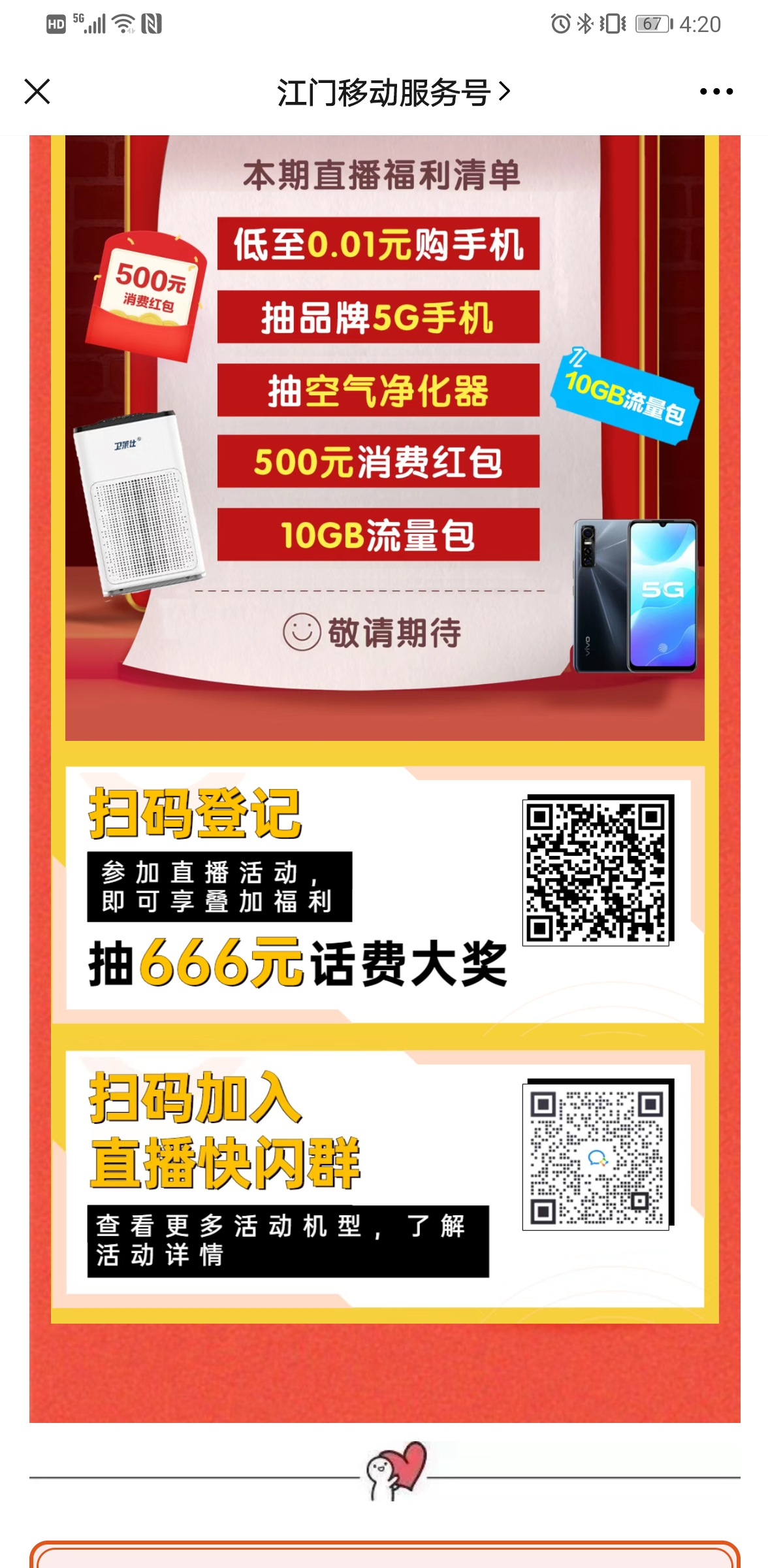 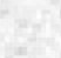 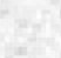 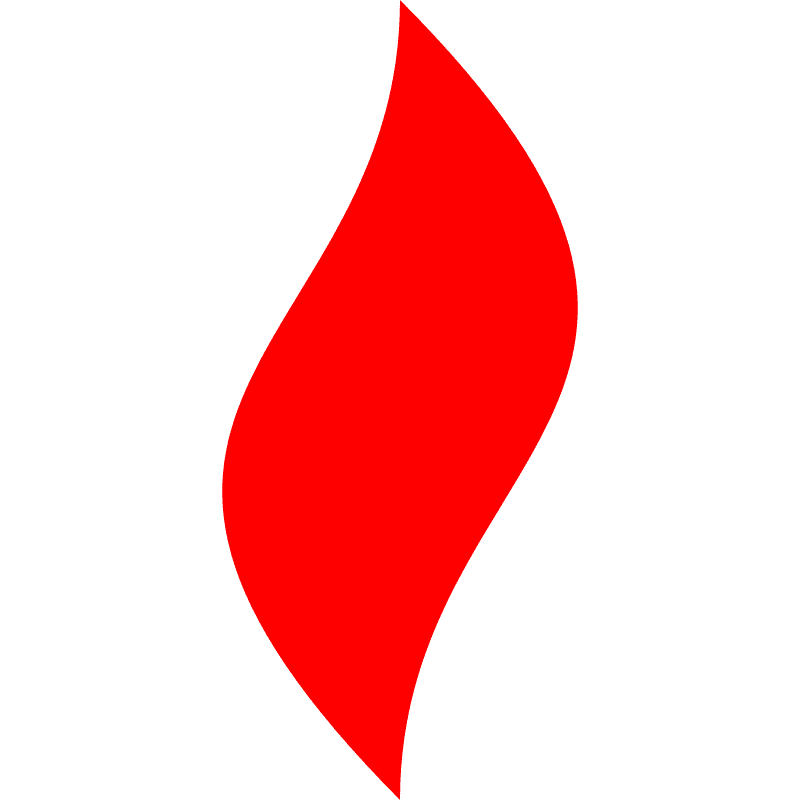 点燃
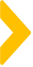 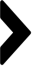 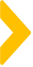 日常营销-5大主流形式
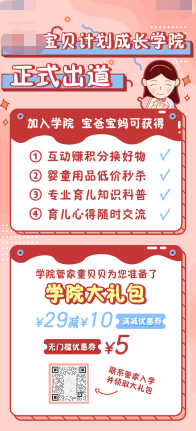 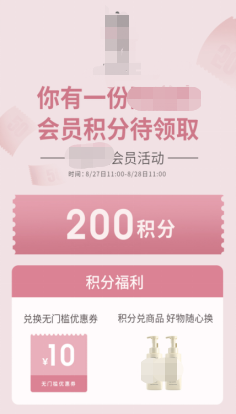 优惠券+私聊转化
形式：单品优惠券、满减优惠券、无门槛优惠券
每月针对社群内活跃客户或营销活动发送优惠券，
引导转化购买。
操作流程设计：
——通过私聊领优惠券方式，合情合理引导群内人添加好友。
——充分利用群价值，为接下来一对一私聊转化做积累，方便以后发起活动及针对性会员运营。
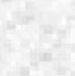 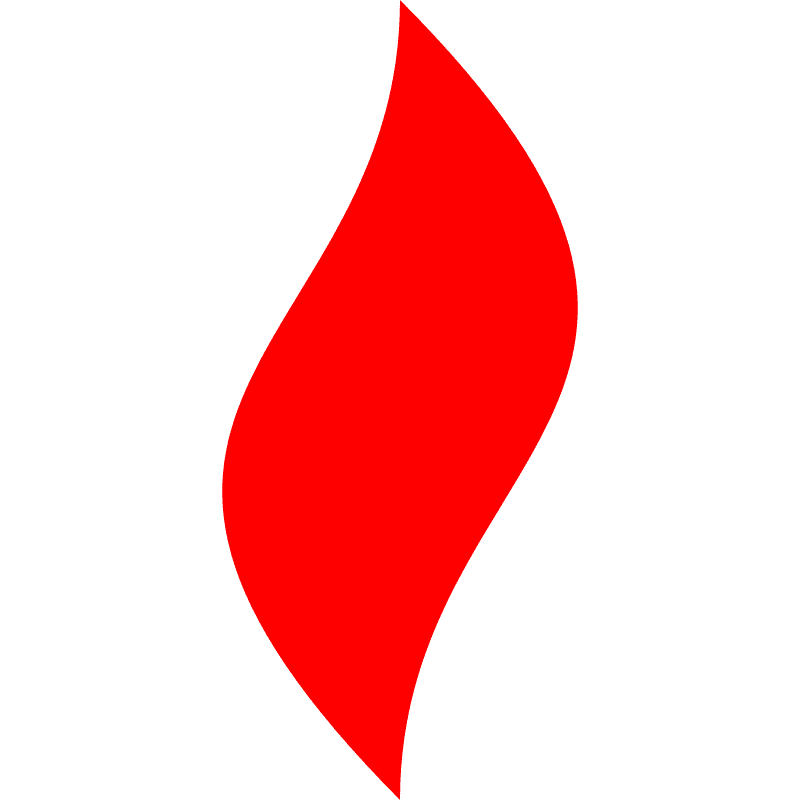 点燃
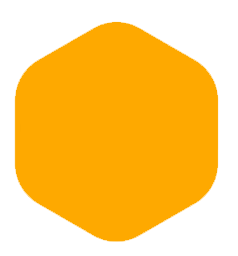 组合券包
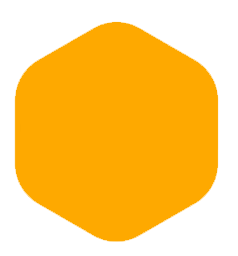 用户变现
某鸡肉零食TOP品牌新人组合劵
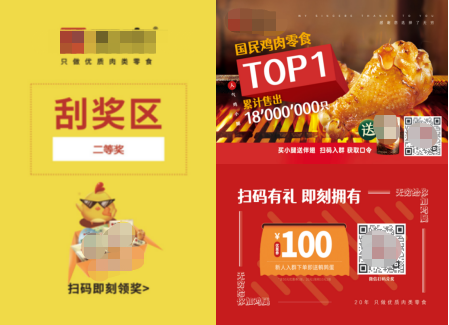 【转化平台】 
天猫旗舰店

【路径】 
天猫客服暗号赠券

【转化效果】
月单粉价值：1元
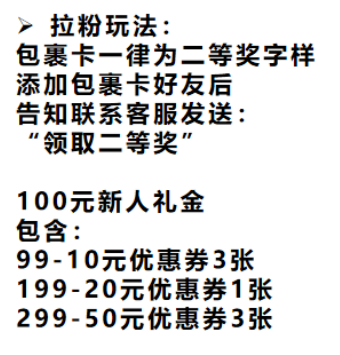 全网优先体验，打造专属感
基于用户自身周边需求
挖掘用户更大价值
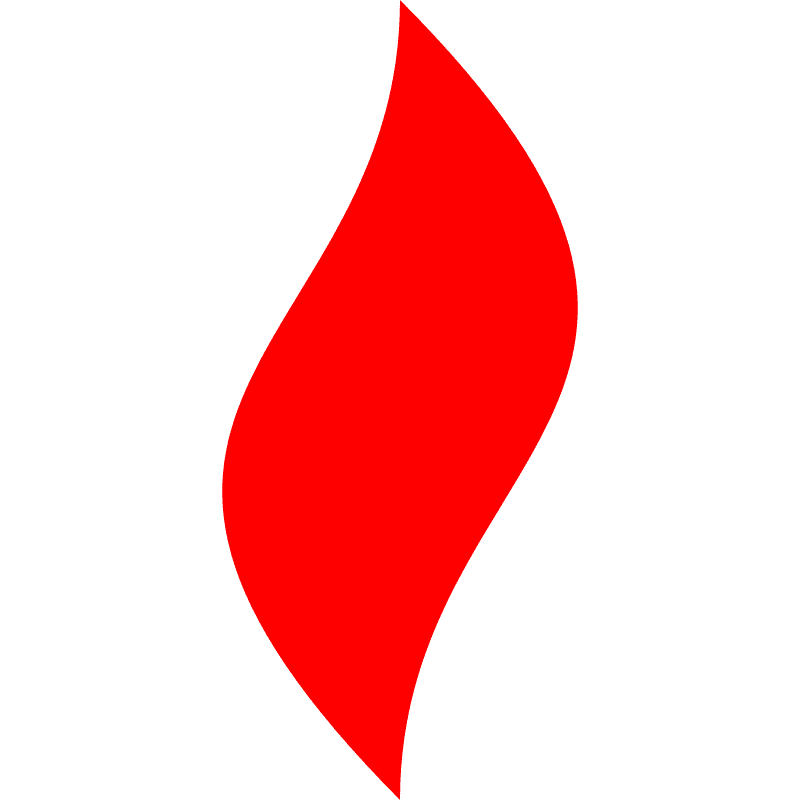 点燃
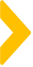 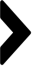 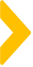 日常营销-7大主流形式
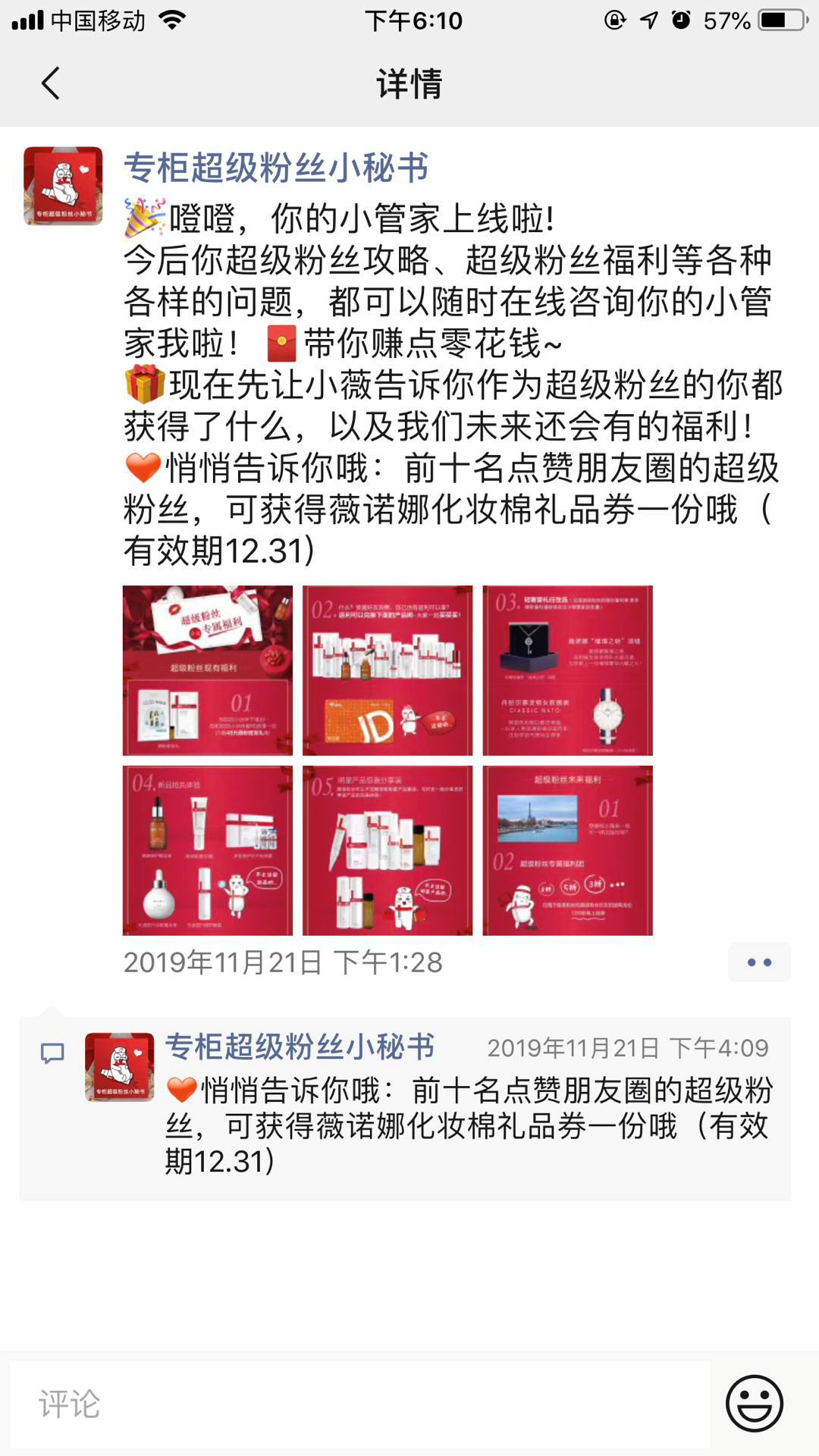 朋友圈抽奖+评论发布促销
价值点设计：朋友圈点赞送福利，吸引更多人参与，让大家都开始关注你的朋友圈。
点赞的那条朋友圈是 宣传文案+诱人促销海报。
操作流程设计：
1、先发朋友圈，告诉大家你有点赞送福利活动
2、好友已经点赞，你发的每一条评论，都会提醒他，相当于你的促销绑定了她，
她会一直关注，直到被吸引、下单、购买。
3、公布完之后，再发一条评论，让顾客可以直接看到你的促销发布，优惠的价格
可以吸引更多人下单。
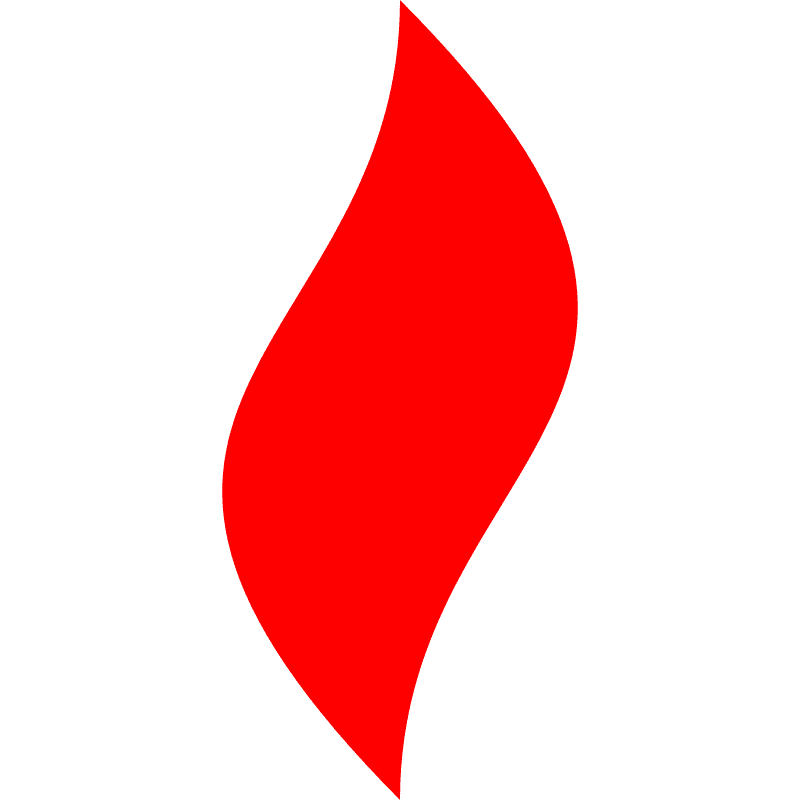 点燃
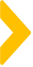 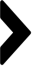 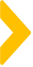 日常营销-7大主流形式
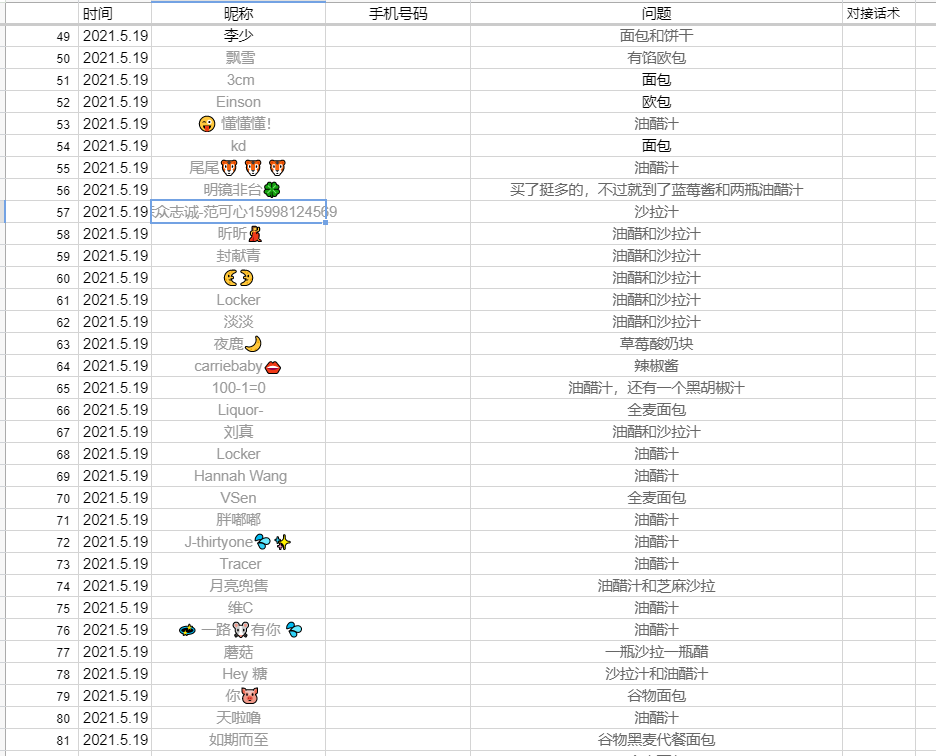 深聊挖需成交
深聊：1来1回，3个回合以上，挖掘手机号+2个与销售强相关的标签
操作流程设计：
1、先设计好的【钩子】，引发客户回复；
2、客户回复后，根据客户的话题，进行眼神，进行卖货。
3、提问+点评+建议+推荐产品，让客户主动加单。
某个销售员一天的深聊记录表~
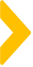 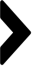 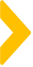 深聊挖需的流程
多次提问
引导销售
破冰
客户回答
给建议/方案
个性化话术
表情多+语气词=像真人
重在在于让客户回复
表达理解，尊重，认同，夸奖...

建立友好平等的沟通氛围
轻，特别注重语气，不要搞成说教

相对客观，捎带私货
每一句话以提问结尾

开放/封闭/半封闭交错出现

提问围绕核心买点
适时配合营销活动

站在客户立场，帮客户找便宜

心态要放平
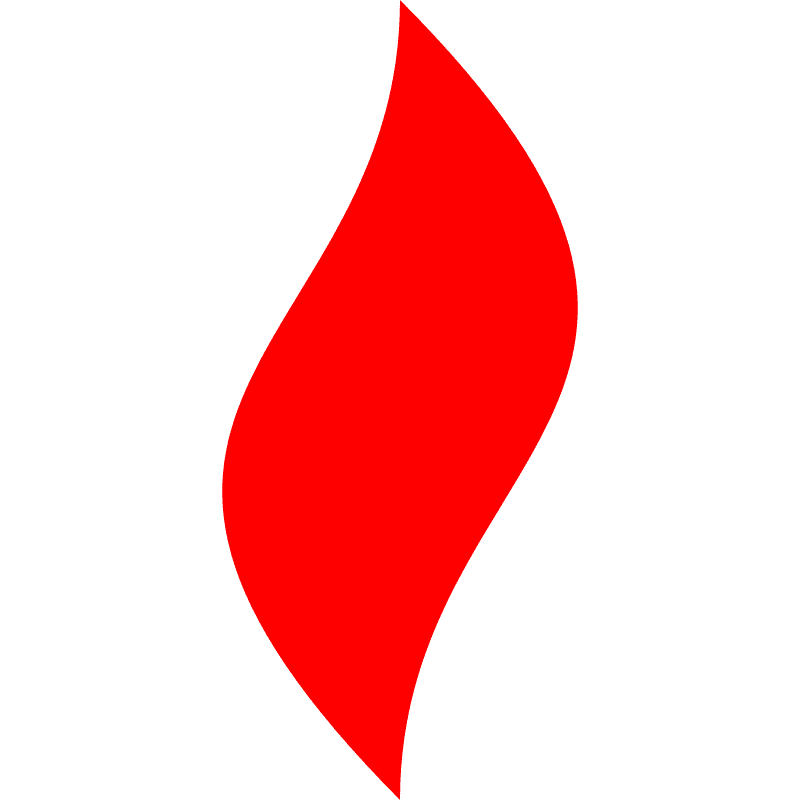 点燃
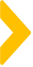 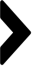 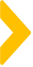 日常营销-7大主流形式
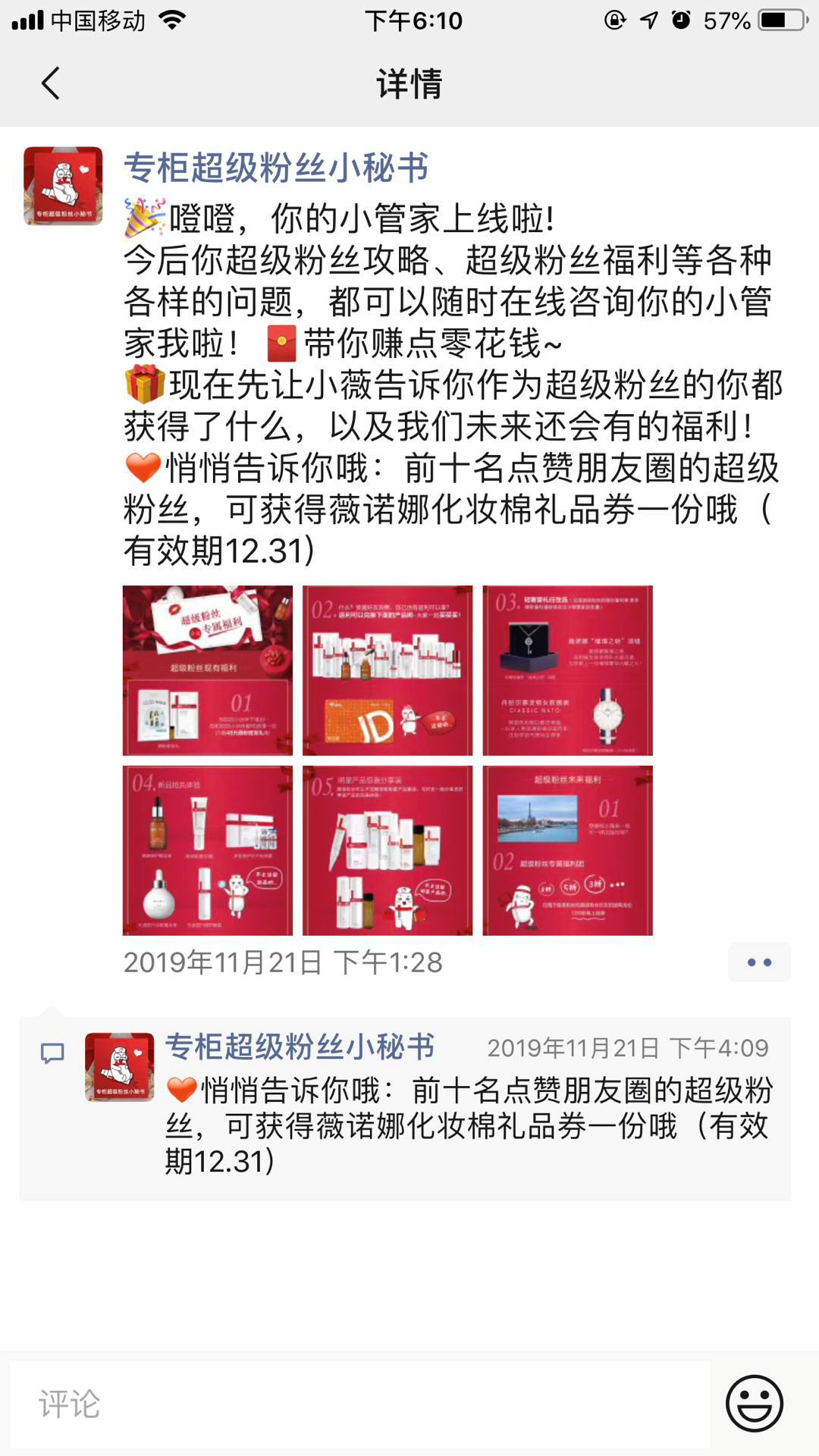 充值消费-锁死VIP客户
充值：痛1次，VIP自动刷业绩的方法
充值的好处：
1、提高客单；
2、回购和活跃都有提升，会自动成为“水军”（内心的自豪感）。
3、每次活动都享受“折上折”，每次都会来找便宜。
4、刷卡无痛感，余额消耗快，产品和服务满意，持续充值。
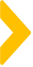 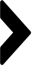 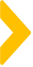 VIP充值的黄金三角模型
利益点
充值利益点
冲XX送余额；冲XX送券，冲XX送实物
结合高客单活动推折上折概念
高客单活动结合充值，充值最低线/3
结合活动
话术
从对方角度出发的话术
帮客户找优惠+X次回本的概念
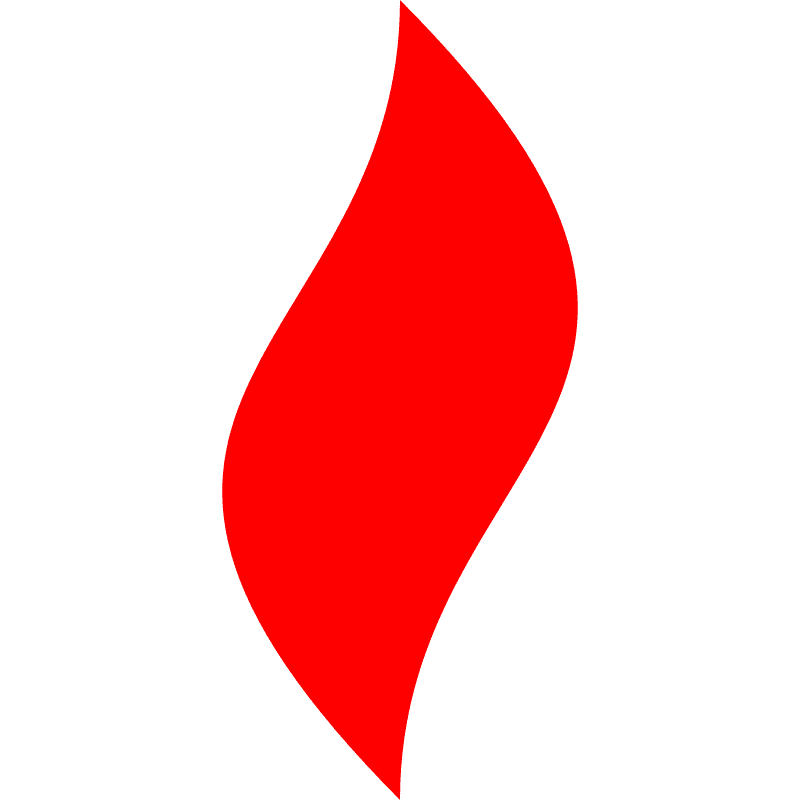 点燃
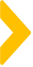 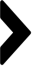 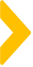 VIP充值-常见的利益点设计
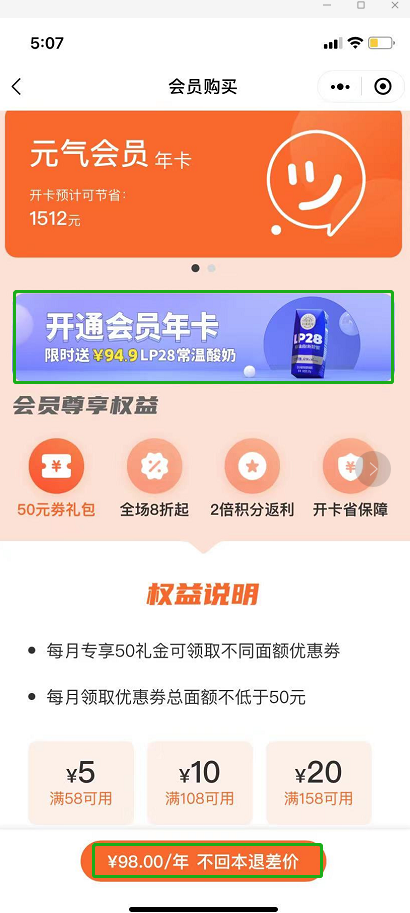 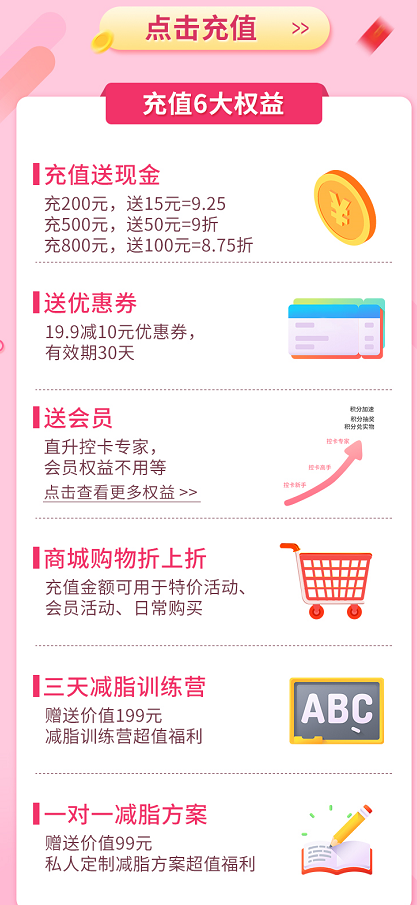 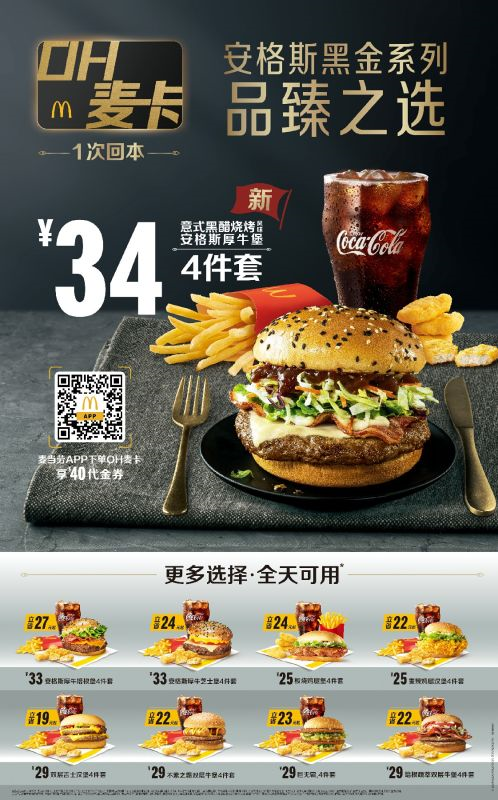 送现金+优惠券+会员升级
送代金券1次回本
开卡送实物礼品
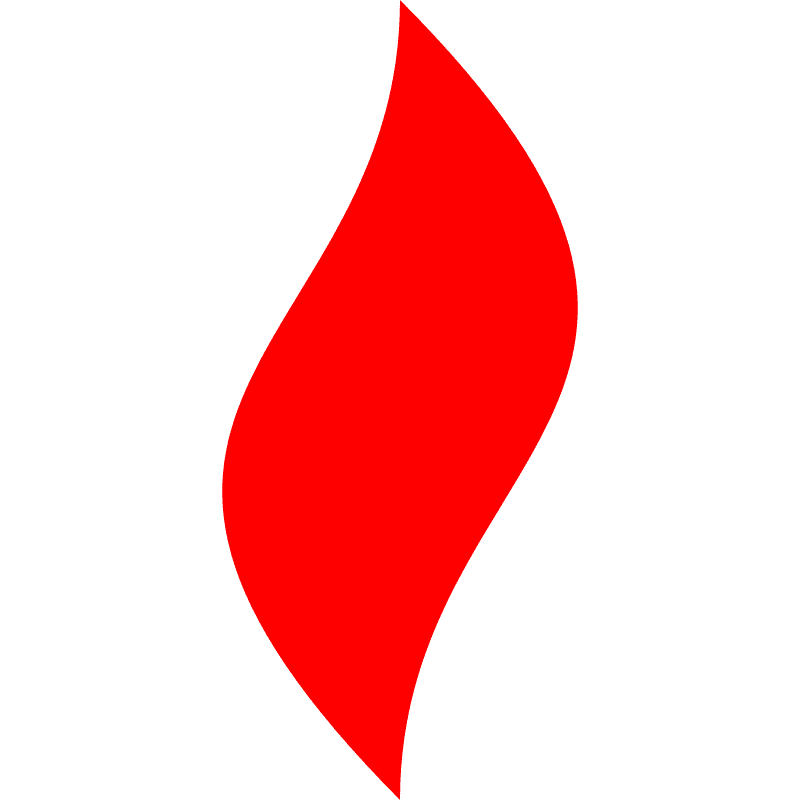 点燃
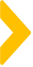 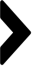 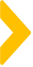 VIP充值-结合各种活动推充值等于折上折概念
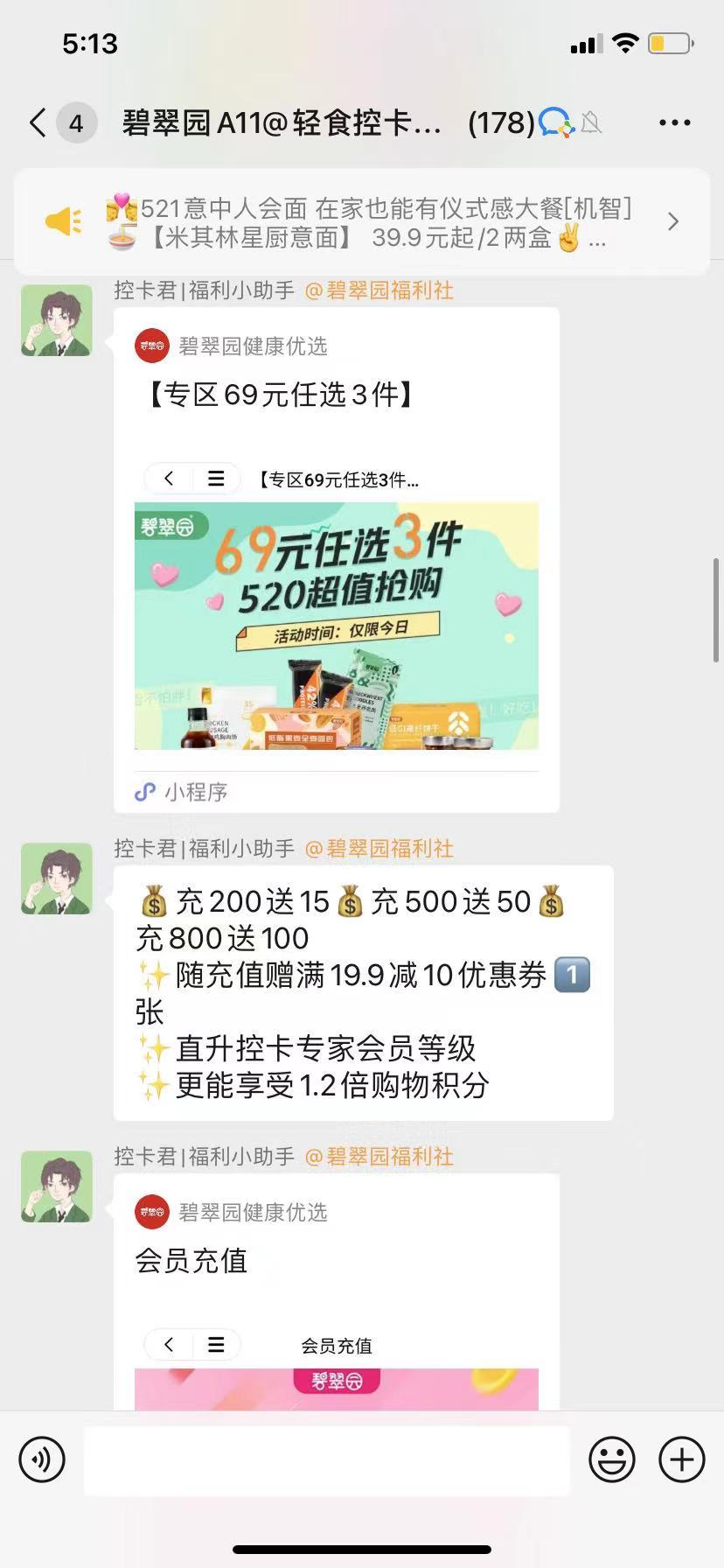 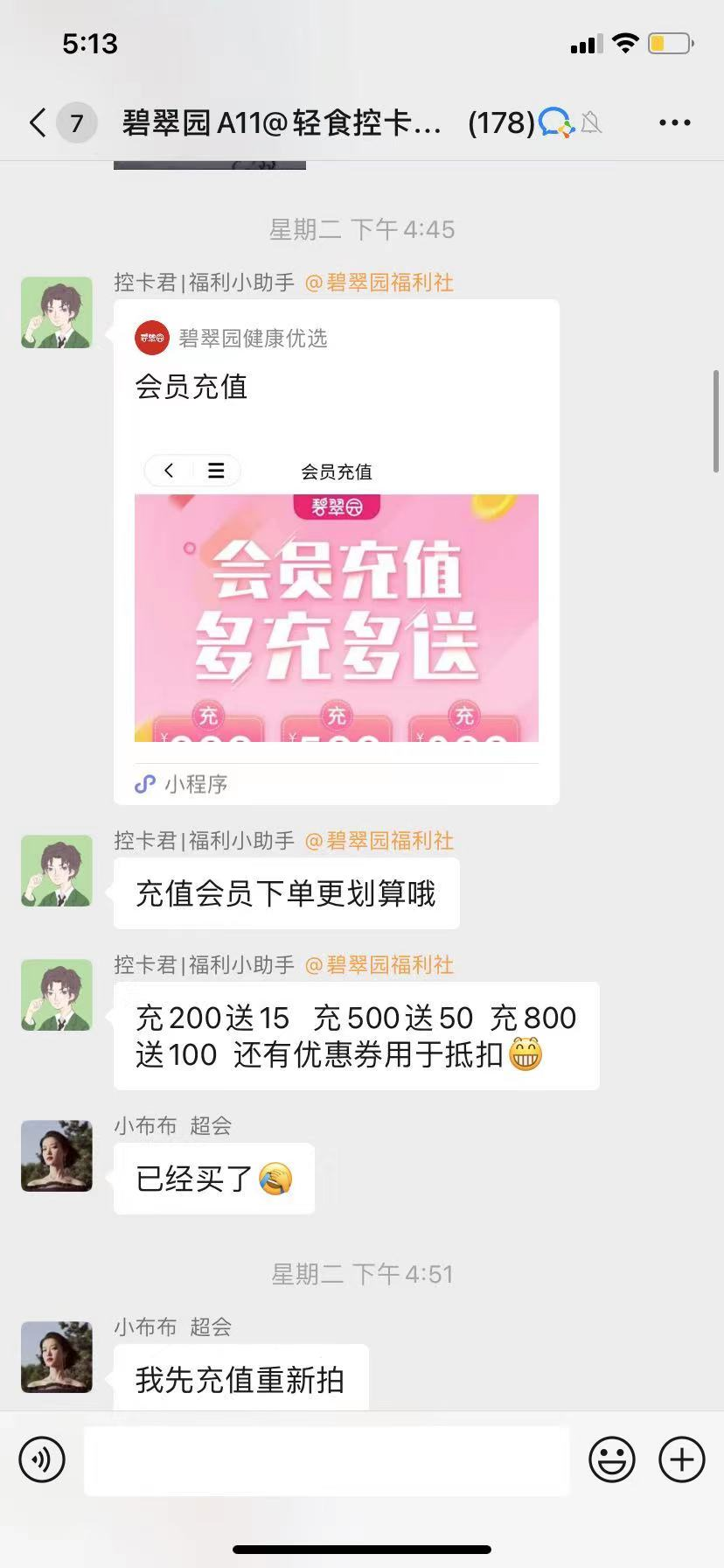 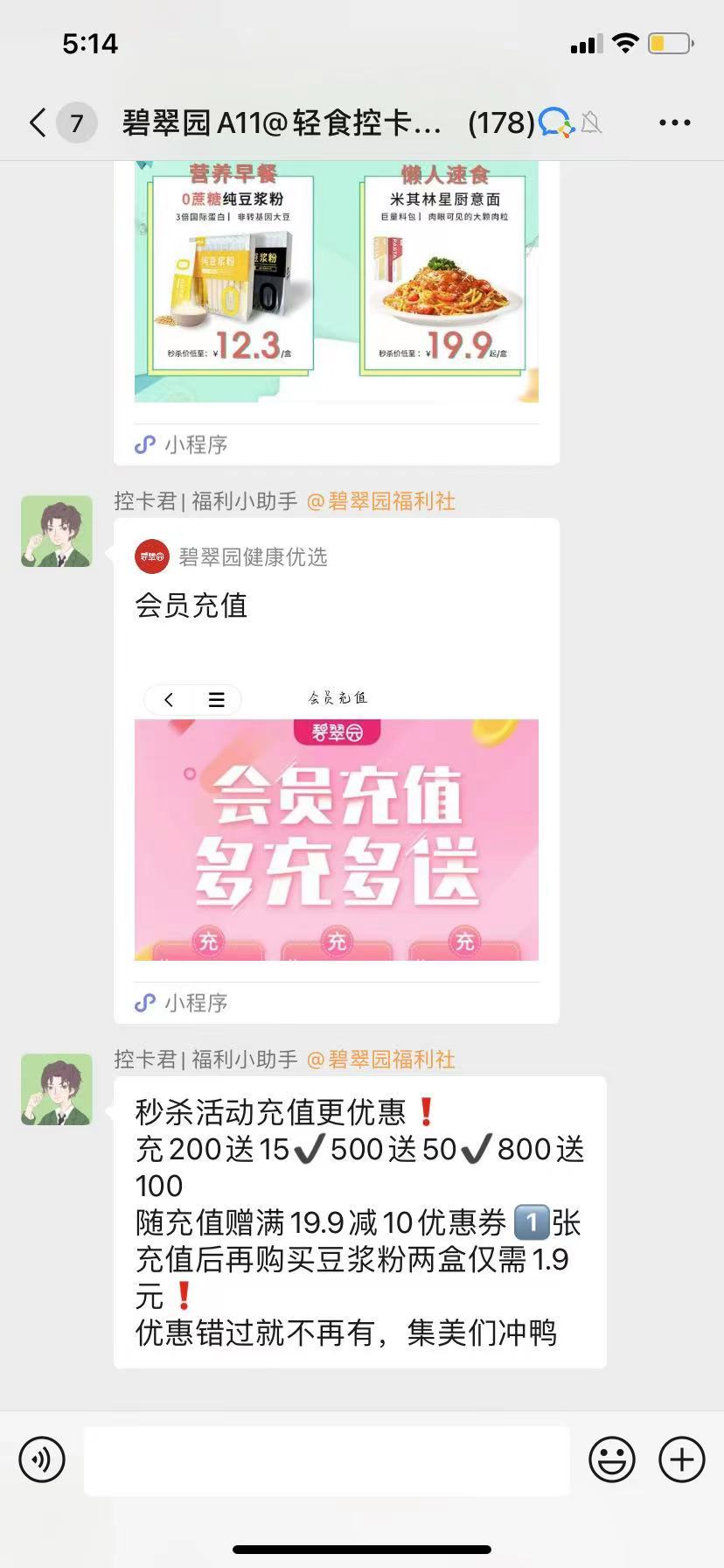 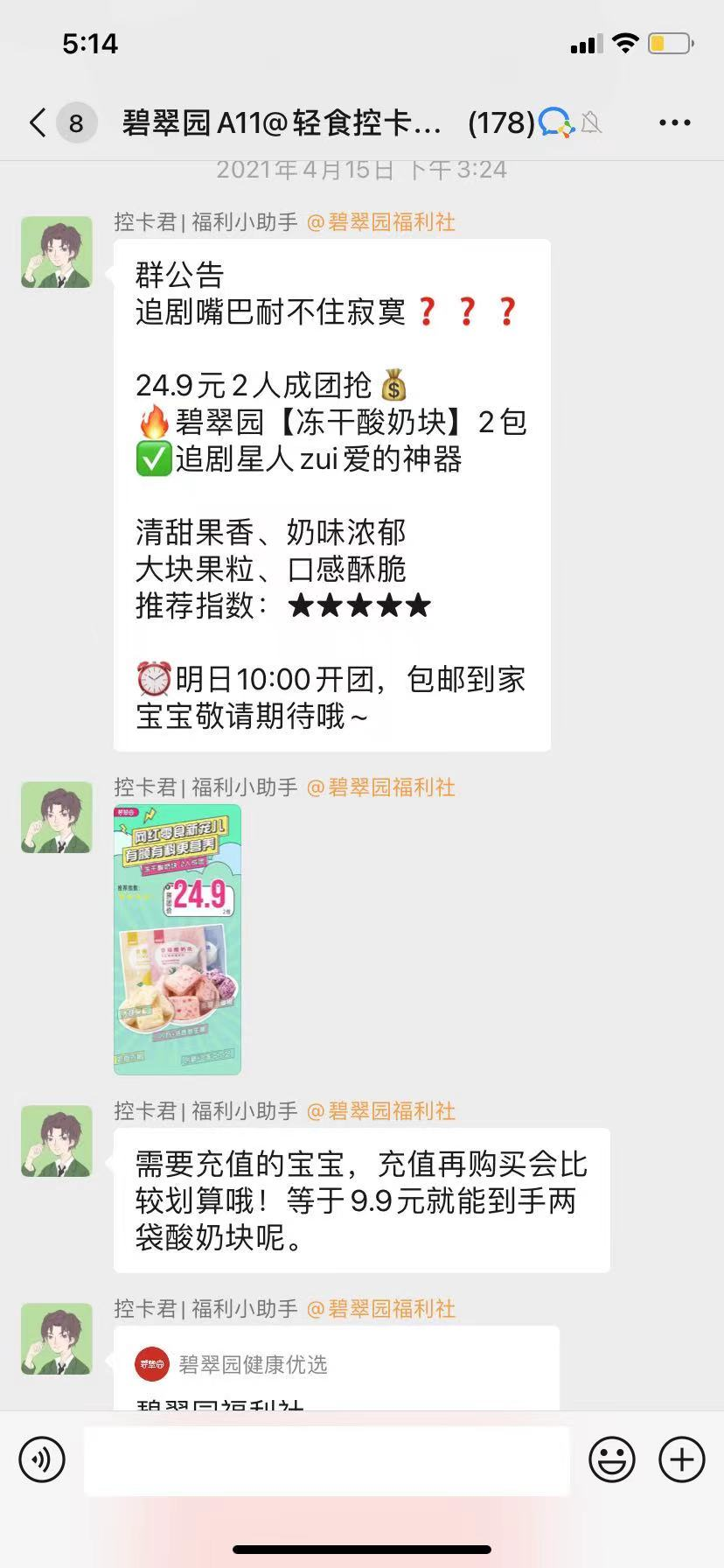 拼团推充值
69元3件推充值
客单＞50异业合作
秒杀推充值
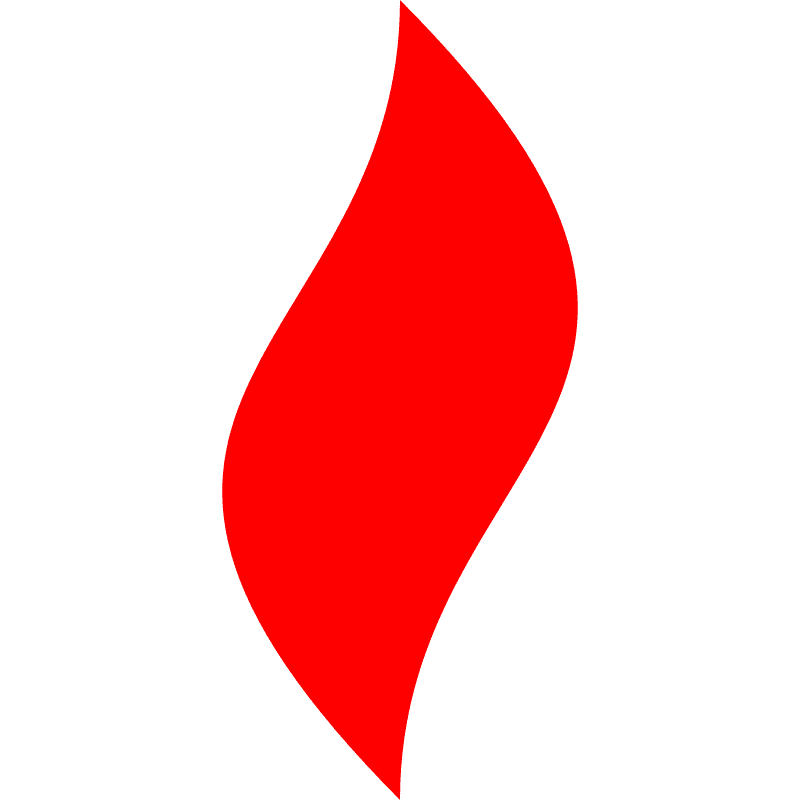 点燃
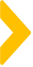 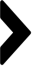 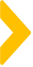 VIP充值-社群充值经典案例
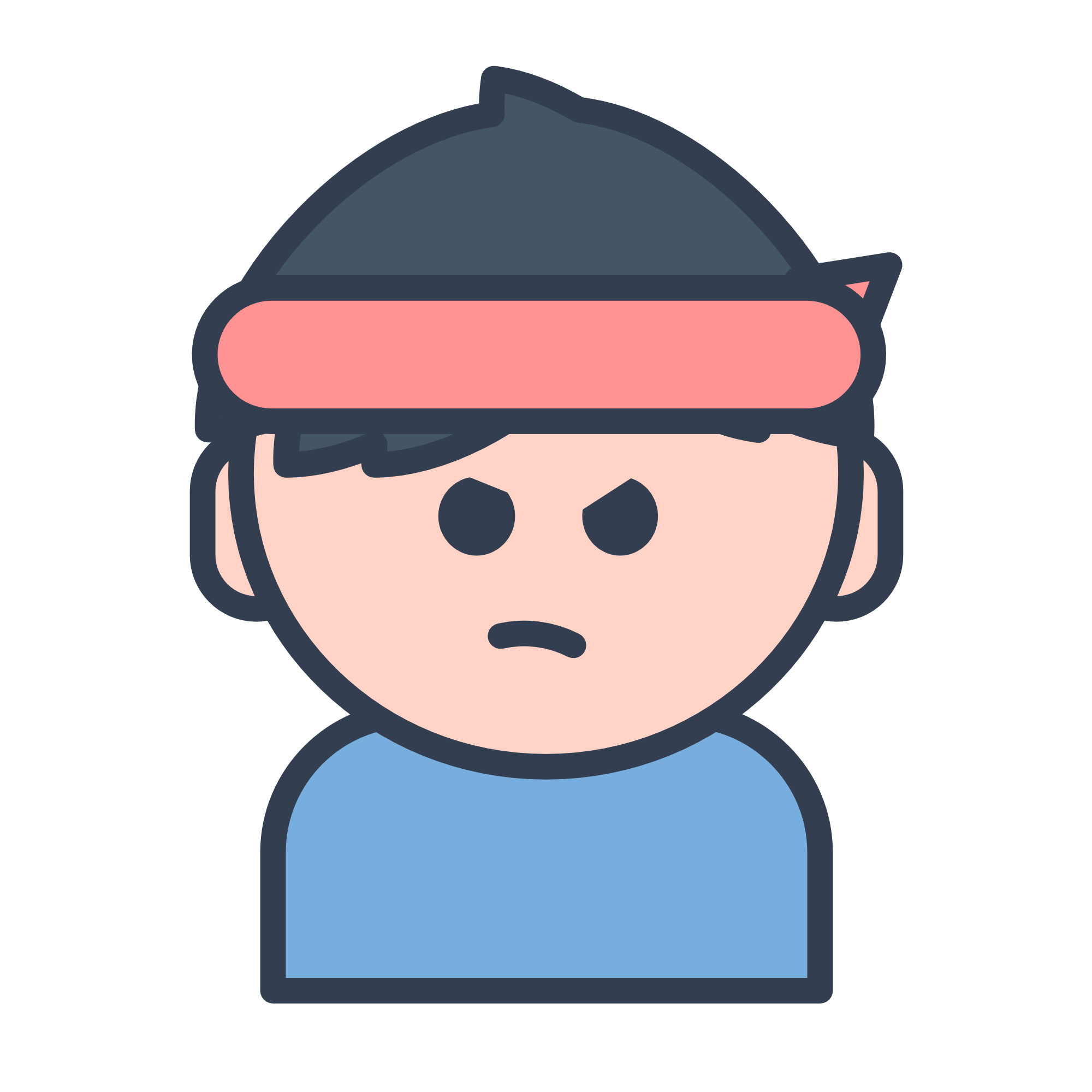 来看个真实案例,  有点长，但绝对真实...
https://shimo.im/docs/pDWxxQQwRgDKHWyc/ 《碧翠园社群充值深聊经典案例》，可复制链接后用石墨文档 App 或小程序打开
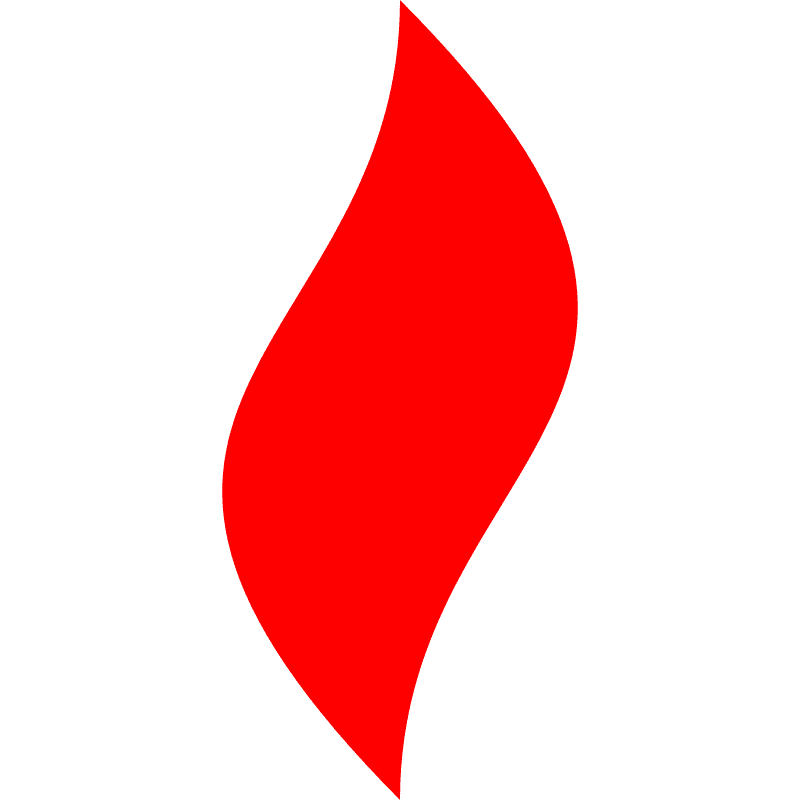 点燃
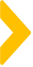 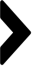 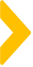 VIP充值-1对1私聊的SOP话术
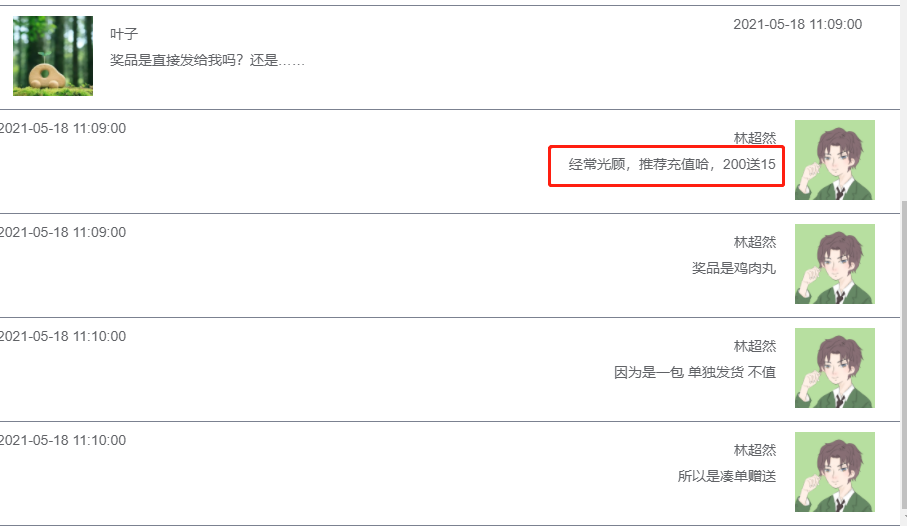 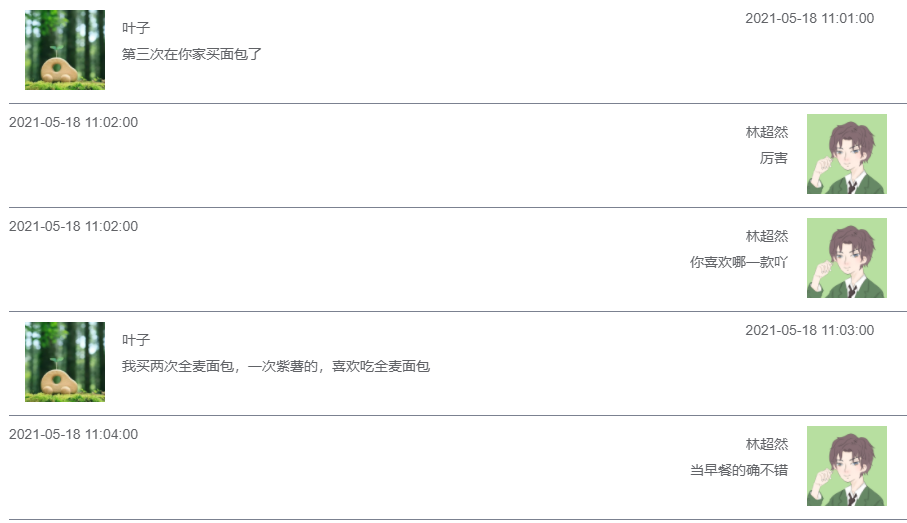 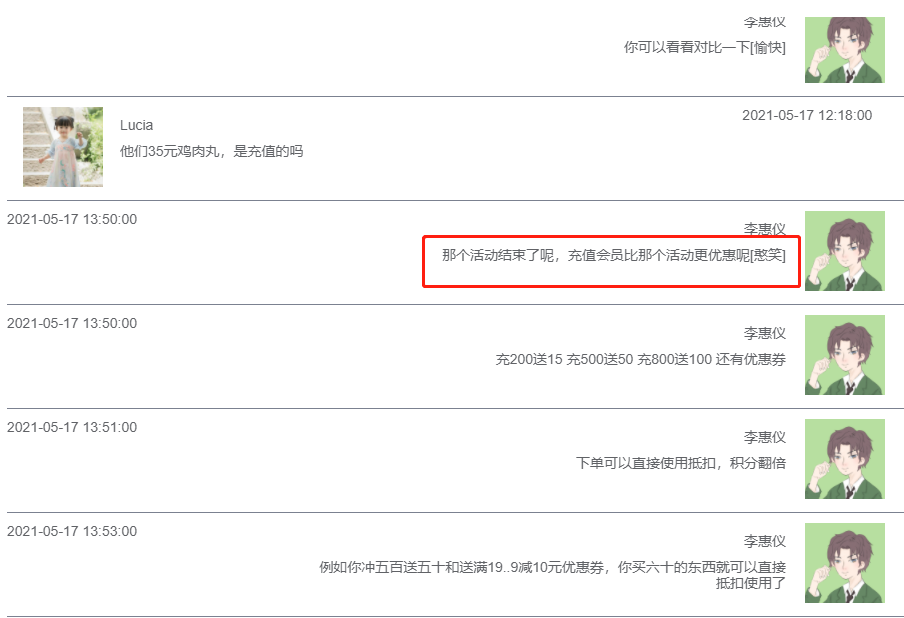 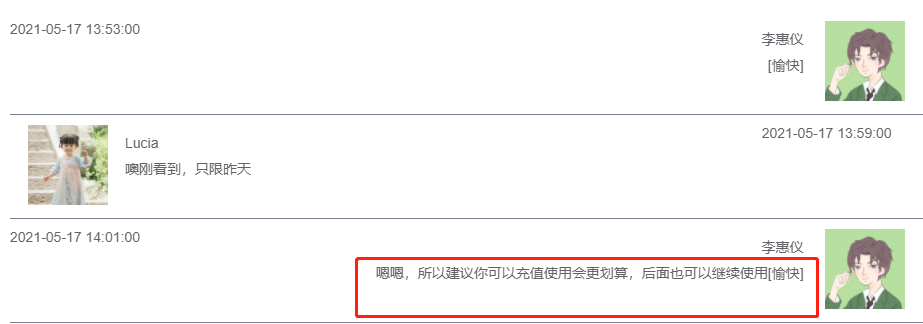 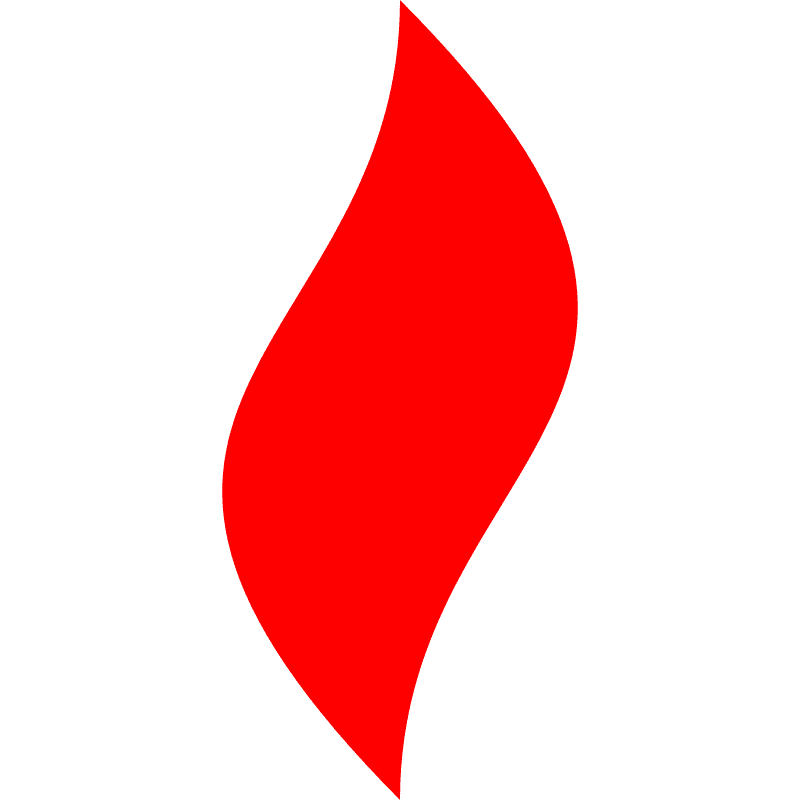 点燃
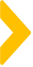 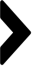 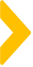 日常营销-7大主流形式
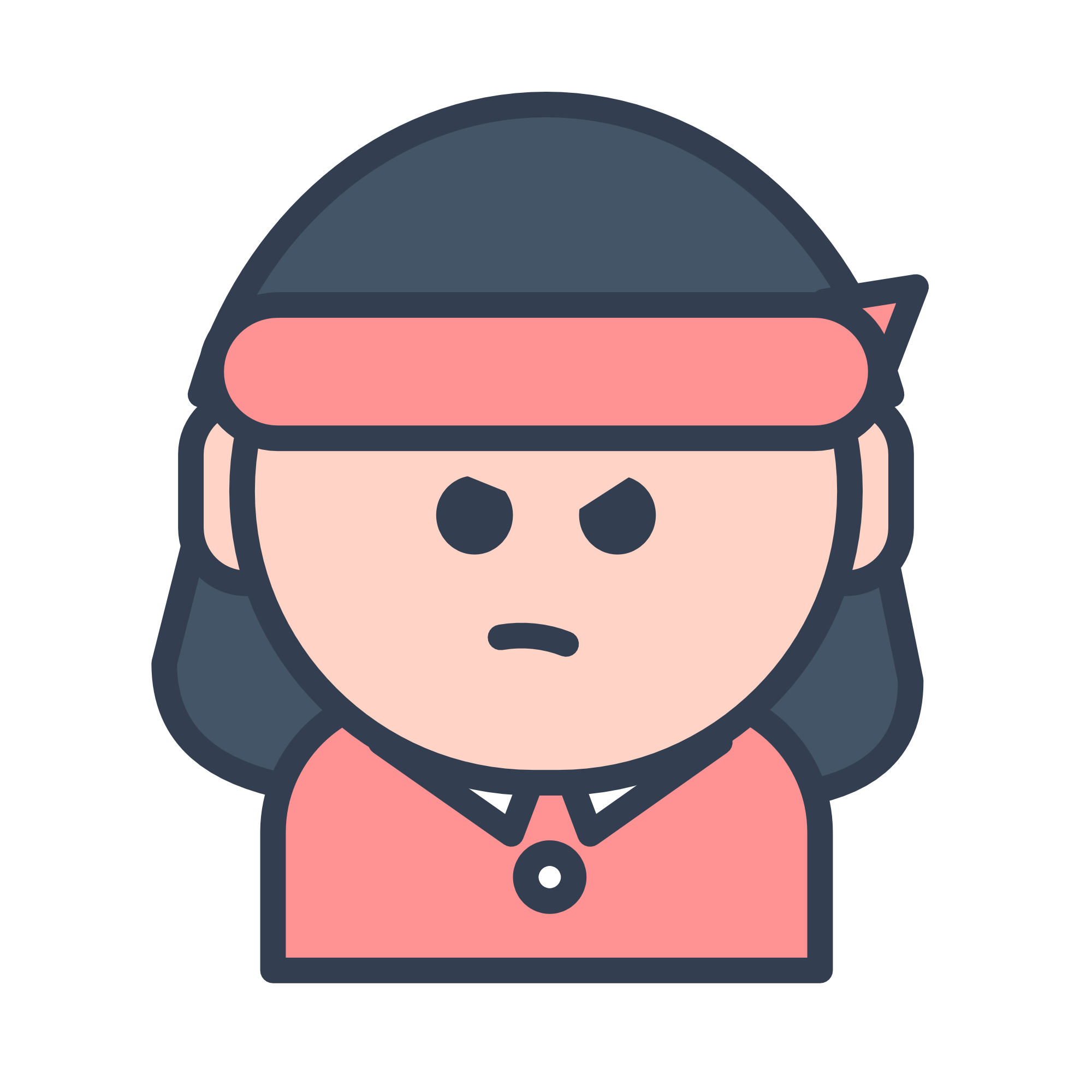 好长，但真实，趋近完美的深聊案例！
https://shimo.im/docs/j6kRxkWcPXDdYhtP/ 《碧翠园优秀私聊案例-02》，可复制链接后用石墨文档 App 或小程序打开
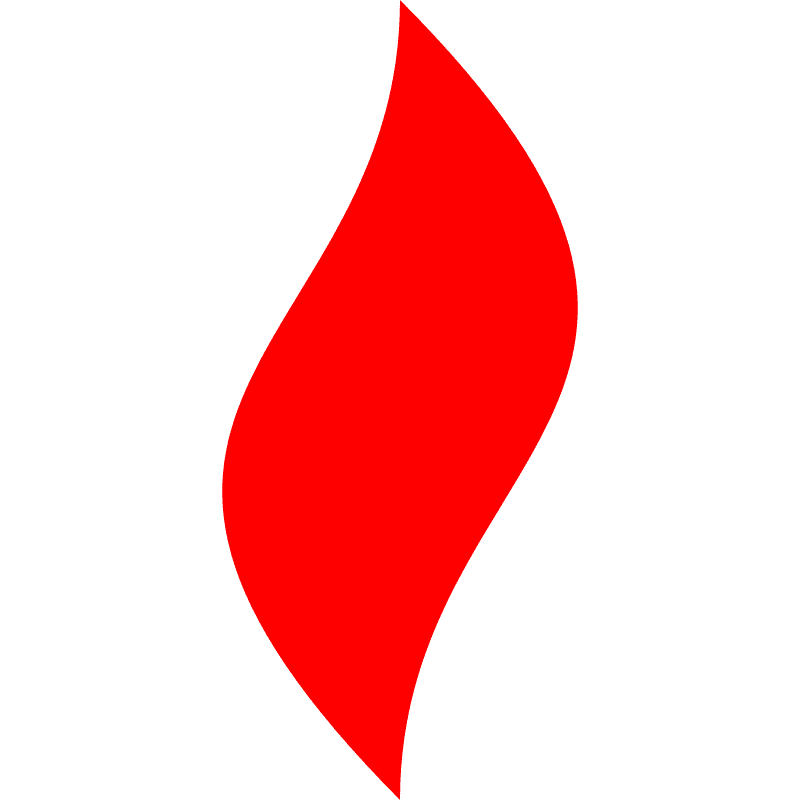 点燃
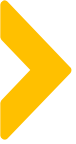 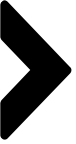 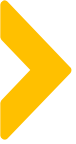 自行造节
周周都有双十一
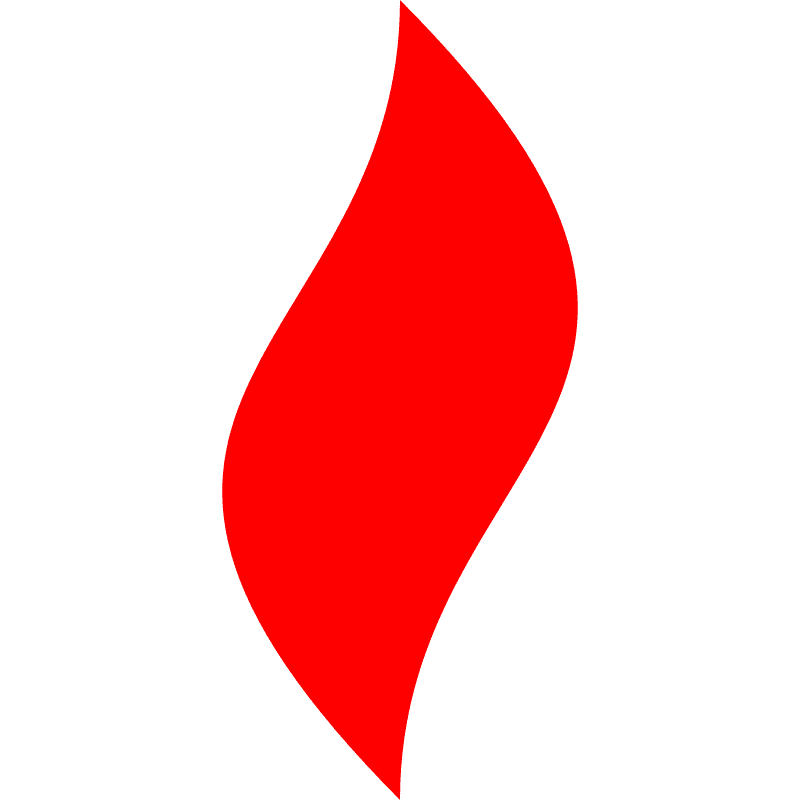 点燃
自己造节
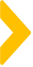 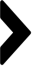 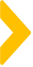 社群造节的2大形式
「主题大促」
「宠粉日」
设置每周有促销日，
周周都有群内优惠。
做好会员活动，会员价，会员商品设置。
每年设置多个社群主题营销活动，如双十一、每月力度最大的会员日等。
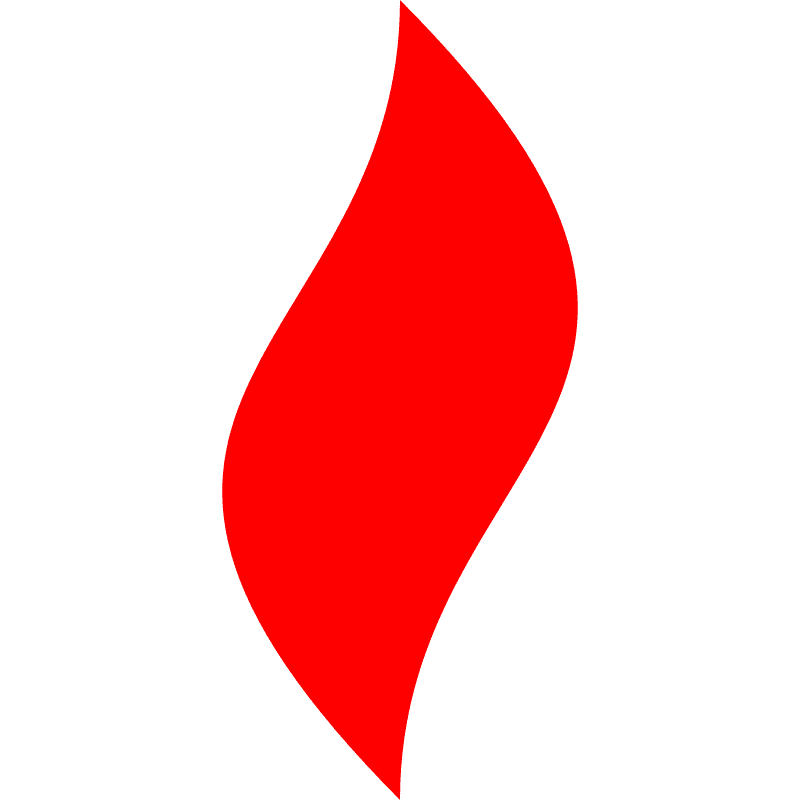 点燃
自己造节
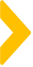 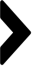 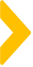 双十一、双十二提前购
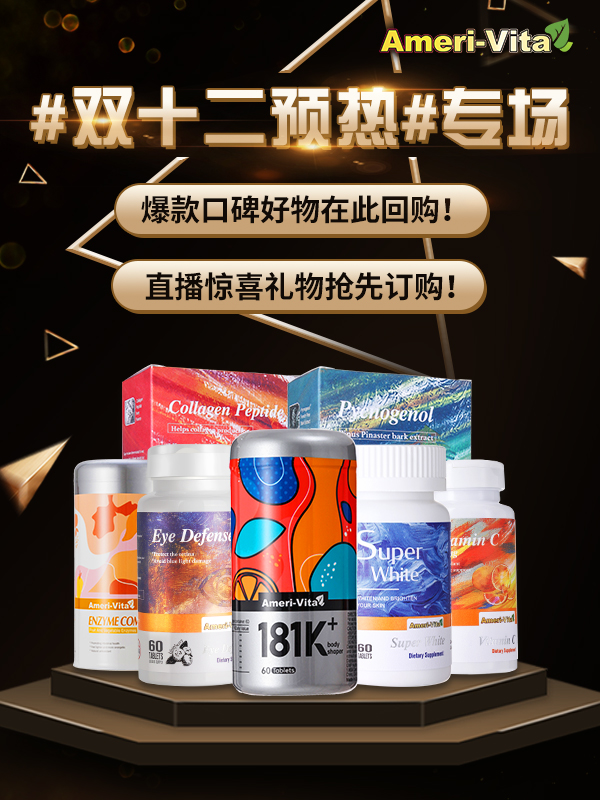 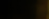 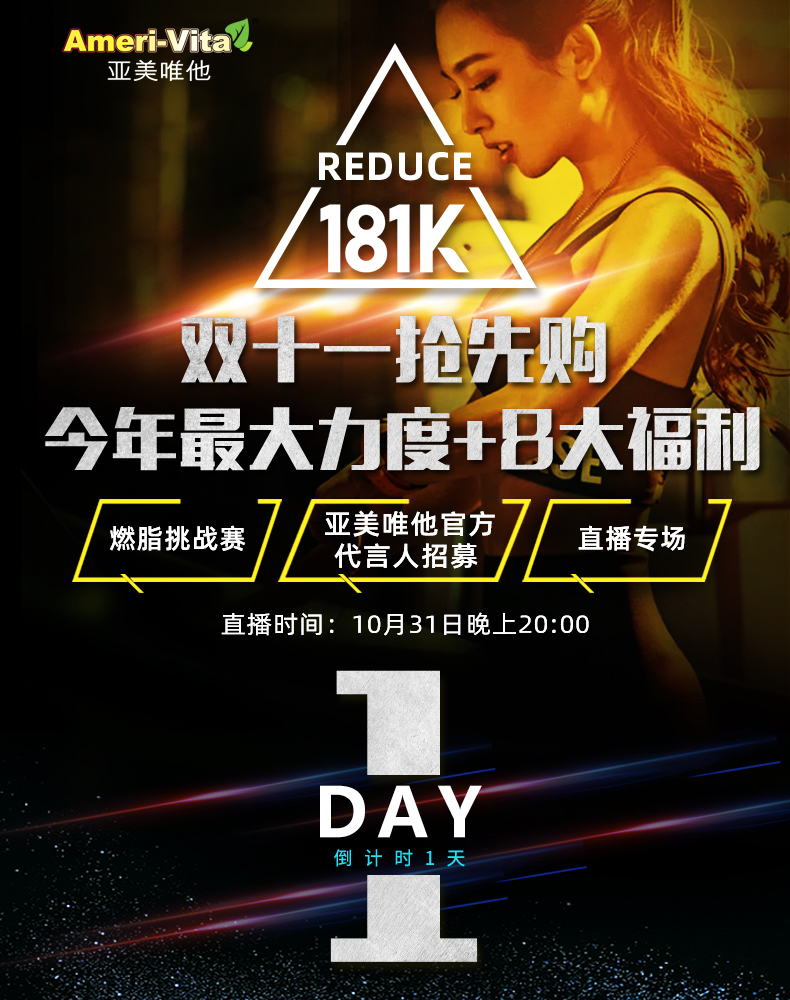 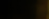 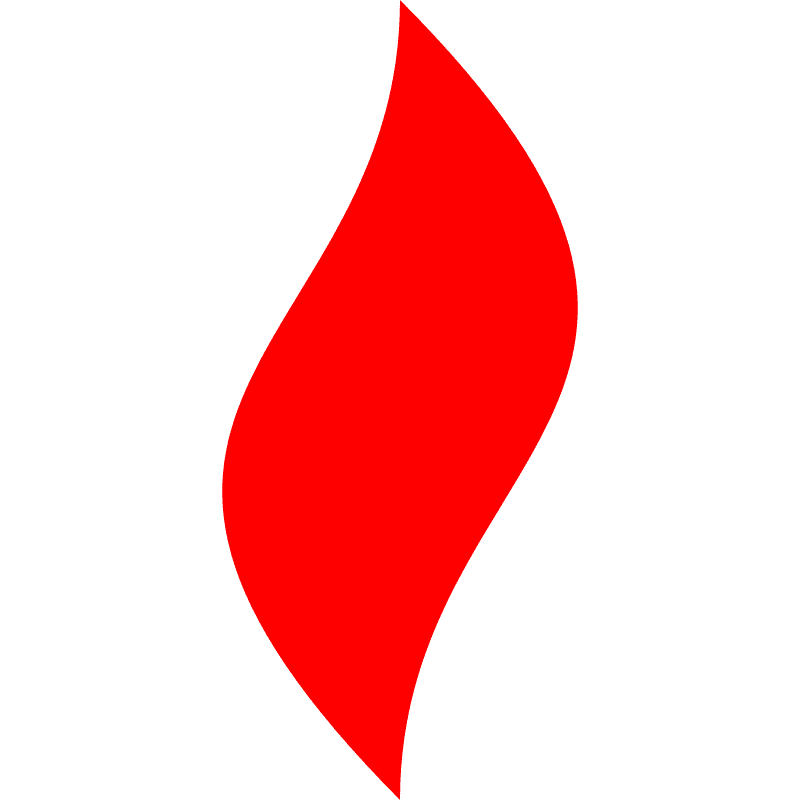 点燃
自己造节
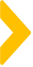 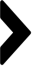 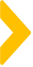 燃脂挑战赛
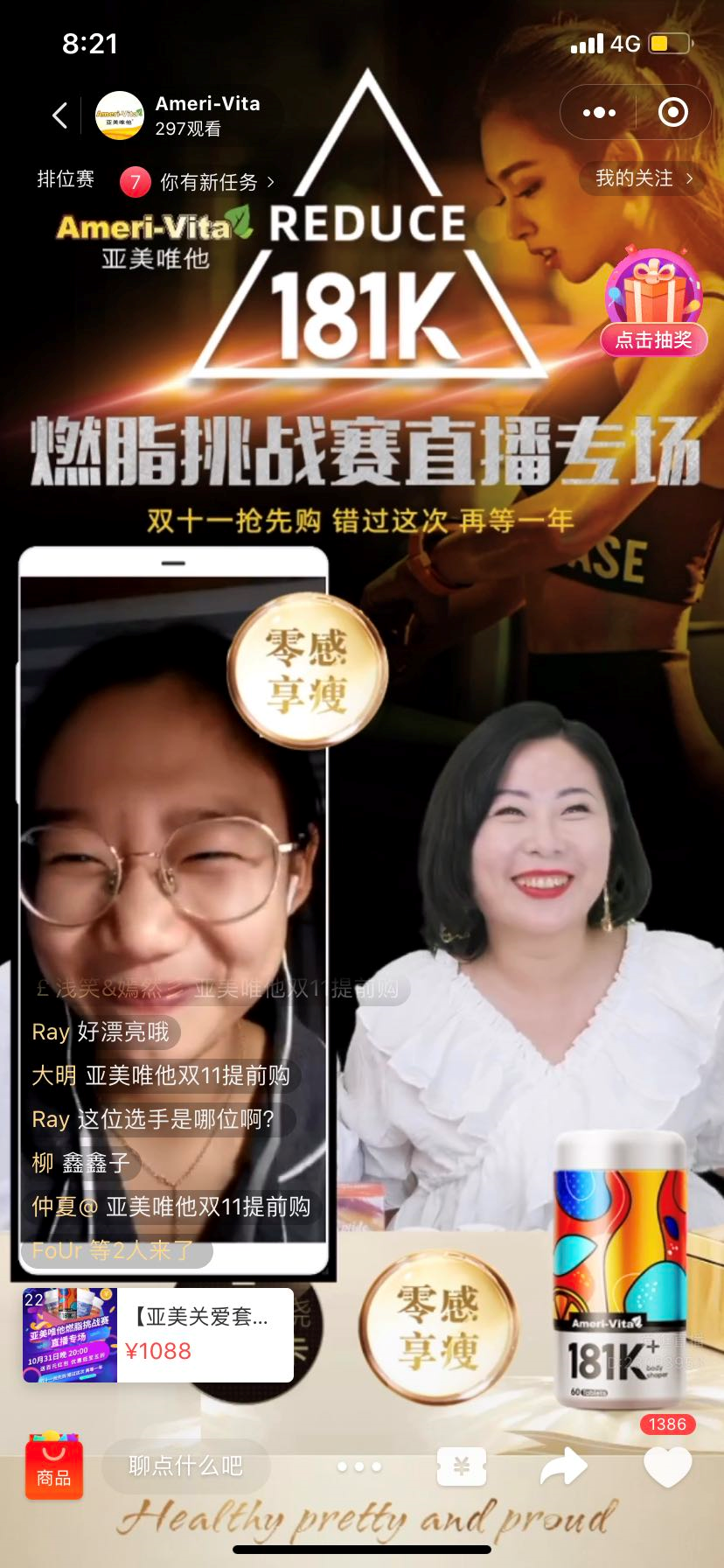 一、活动背景
推广新上线产品181k，贴合产品特性，举行燃脂比赛，迎合双十一热点，增大品牌曝光量，覆盖度

二、活动主题
#XXXX燃脂挑战赛#

三、初期活动目标
（1）增大品牌曝光量，覆盖度
（2）新品内容种草5000+（含小红书、抖音、快手、朋友圈等）
（3）新增企微粉丝5000+
（4）新增微信公众号粉丝5000+
（5）新增亚美唯他KOL181人+
（6）新增亚美唯他网红主播18人

四、活动最终完成结果
（1）增大了品牌曝光量，覆盖度
（2）新品内容种草10篇+（缓慢增长）
（3）新增企微粉丝13355人
（4）新增微信公众号粉丝756人
（5）新增有潜质成为XXXXkoc的人数为5位
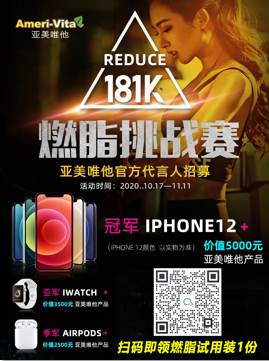 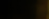 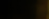 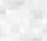 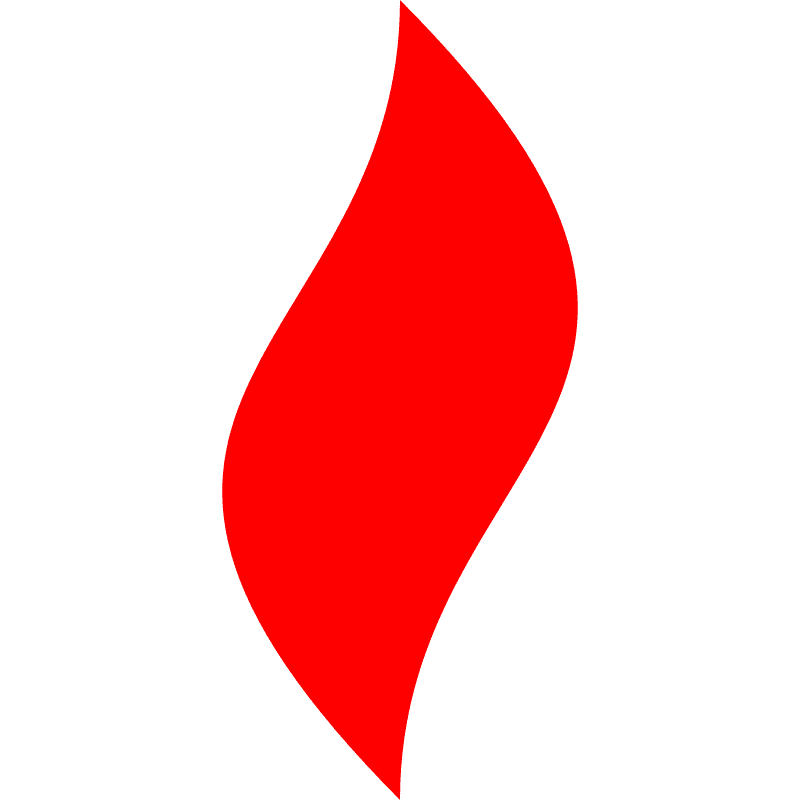 点燃
自己造节
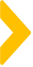 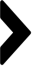 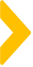 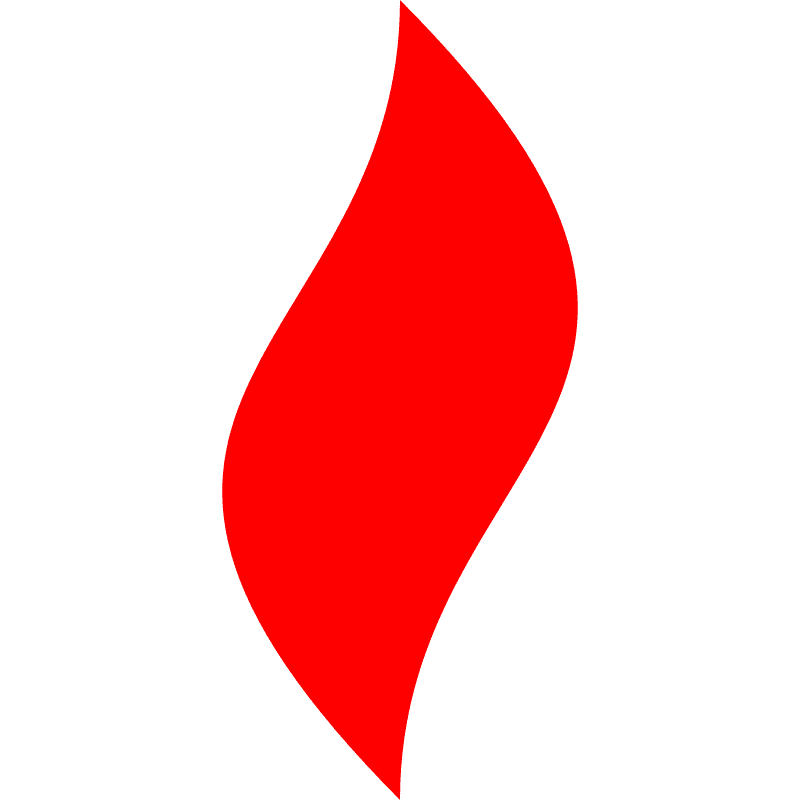 点燃
自己造节
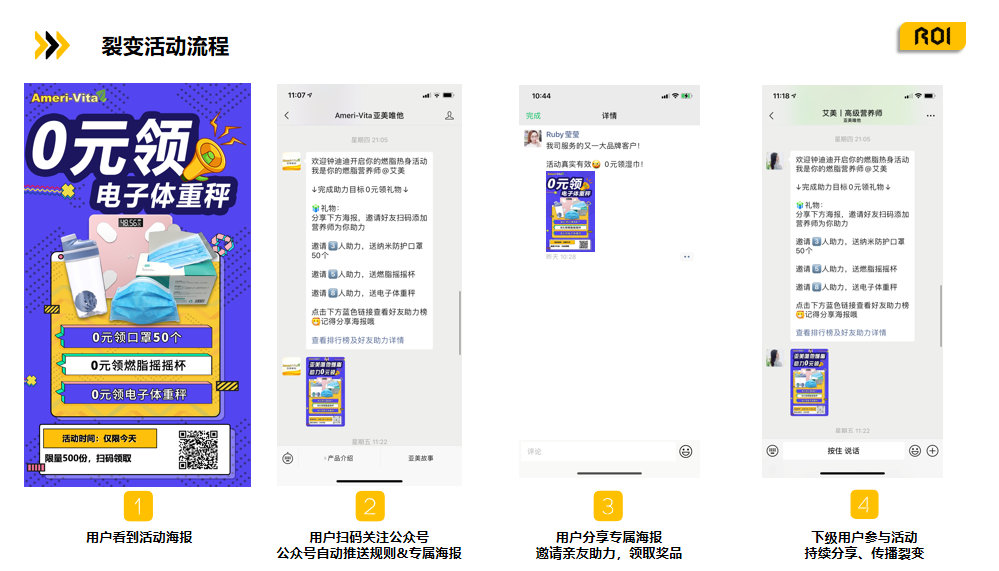 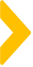 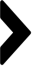 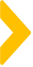 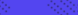 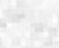 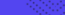 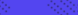 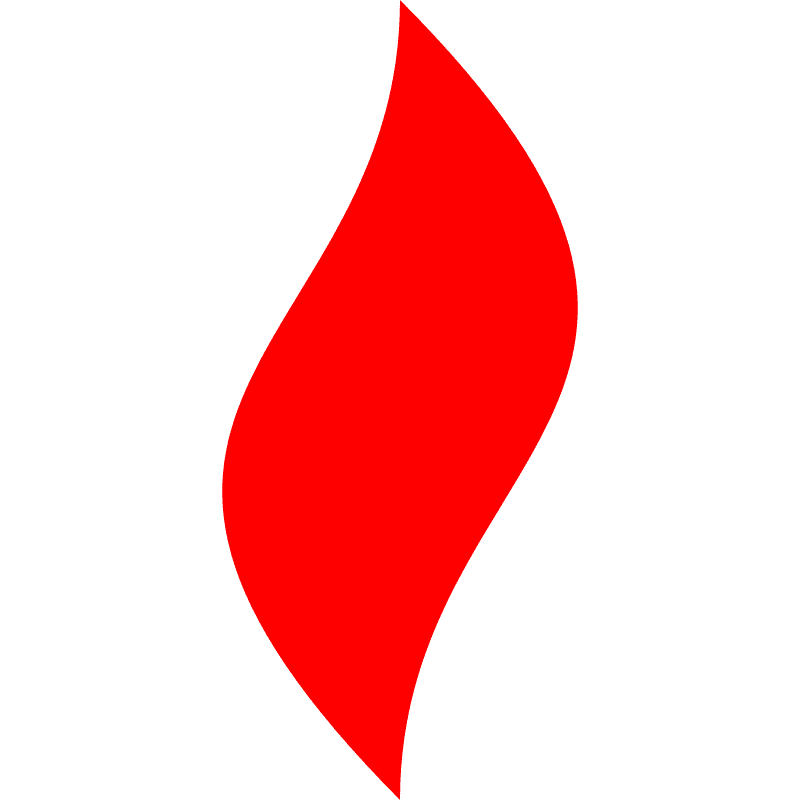 点燃
自己造节
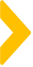 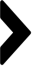 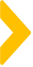 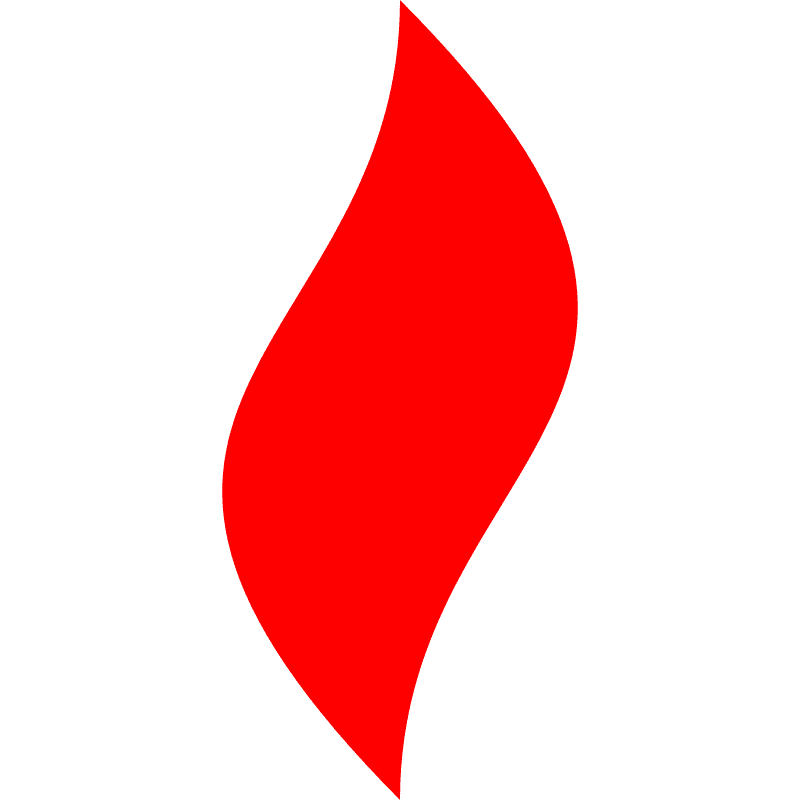 点燃
自己造节
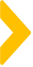 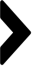 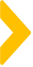 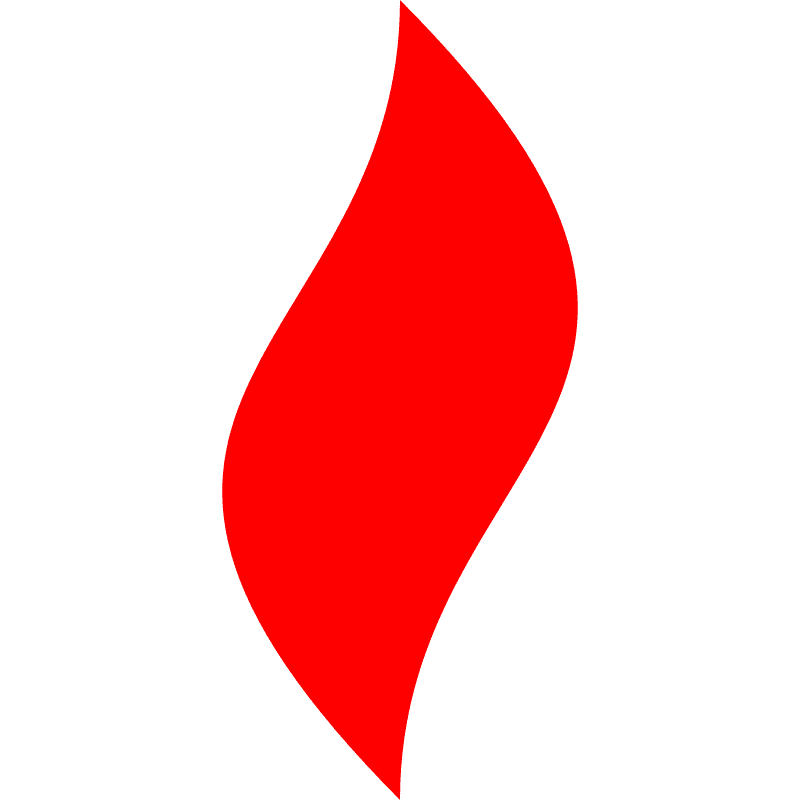 点燃
自己造节
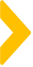 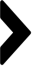 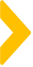 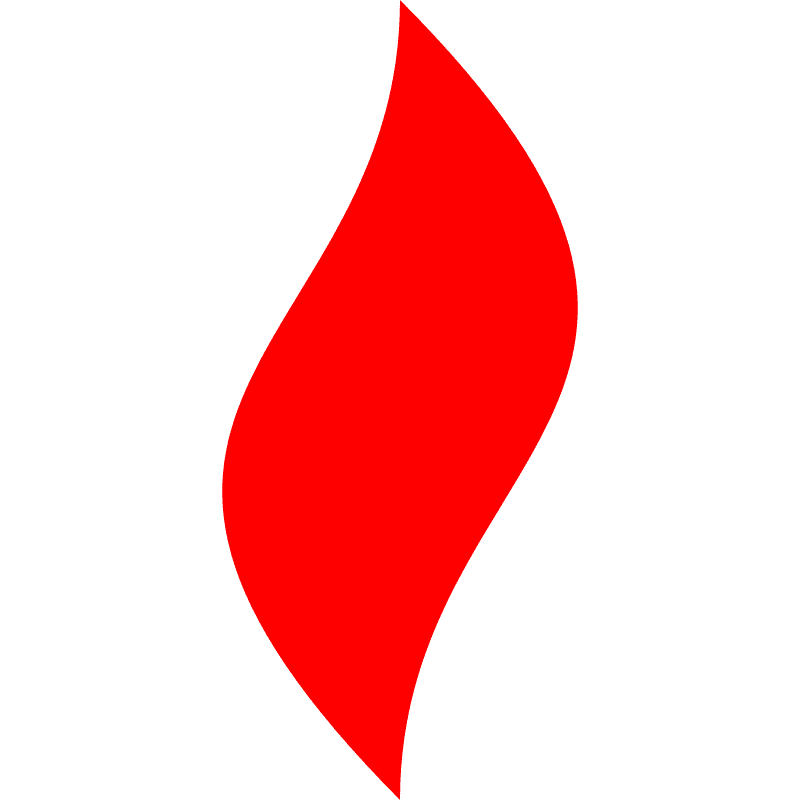 点燃
自己造节
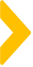 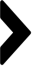 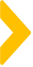 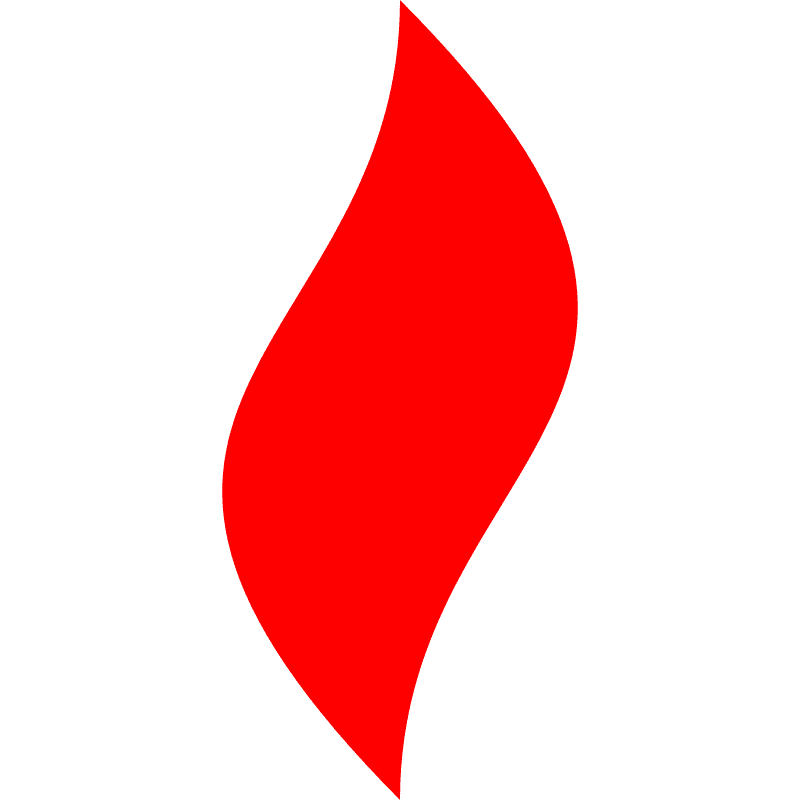 点燃
自己造节
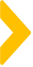 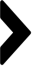 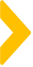 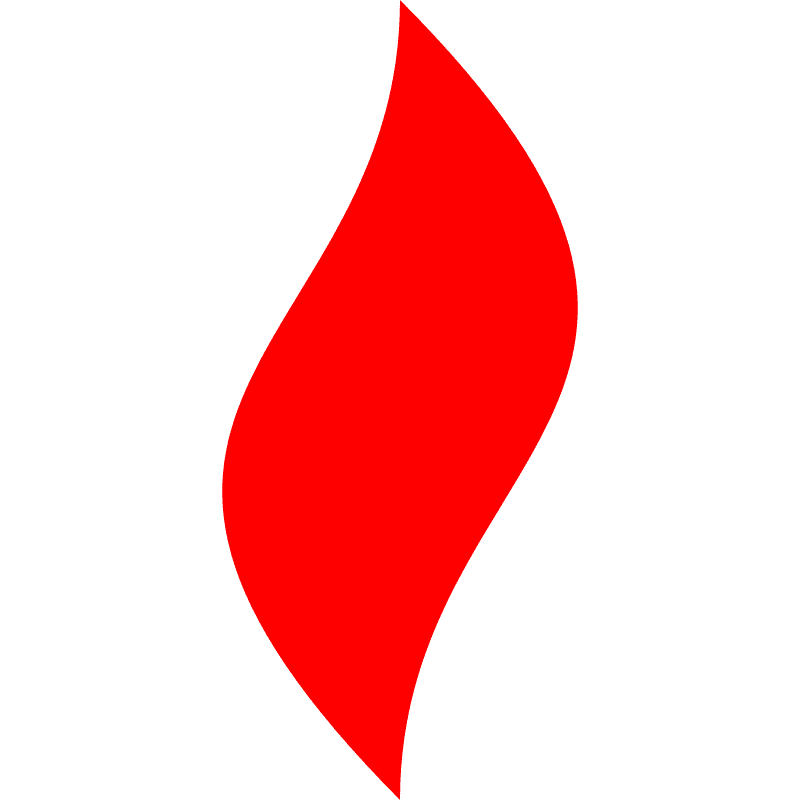 点燃
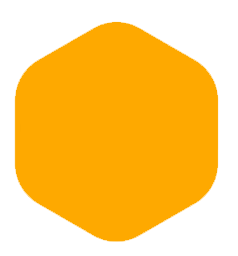 过年大促
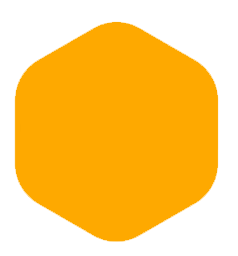 用户变现
某洗发水TOP品牌年货节
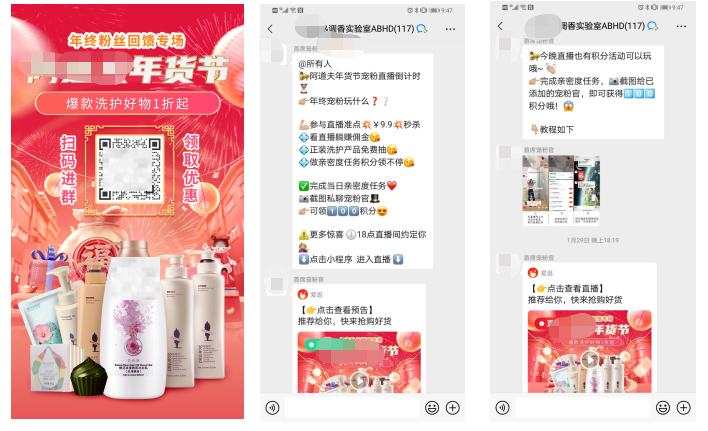 组合优惠
提前购：先于天猫、京东等平台的活动上线、发货
全品类优惠
直播带货
限时秒杀
满赠
特殊折扣区
社群积分兑换区
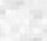 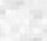 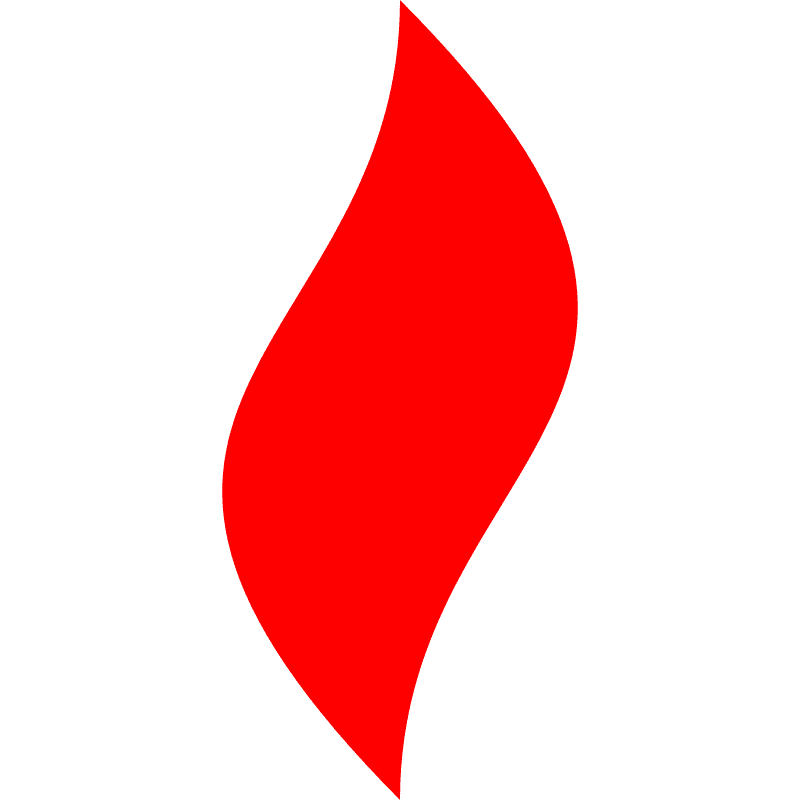 点燃
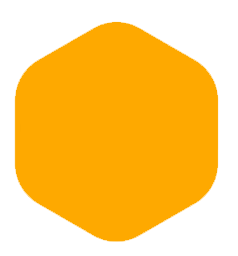 用户变现
某母婴知名品牌年货节活动方案
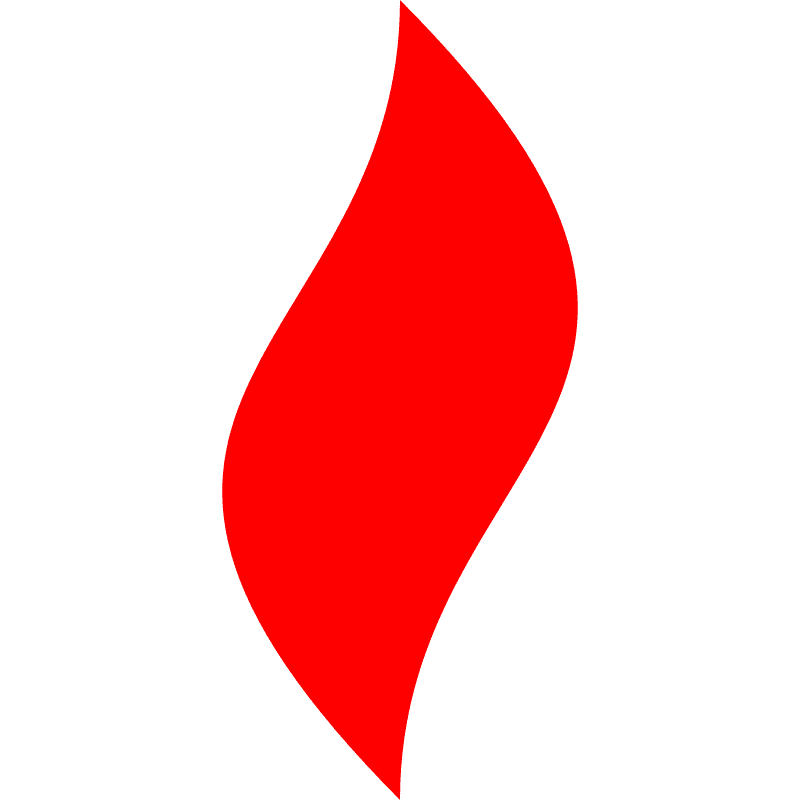 点燃
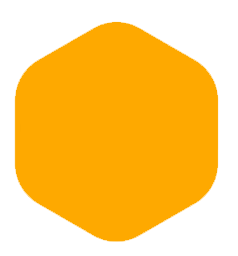 用户变现
某母婴知名品牌年货节活动方案
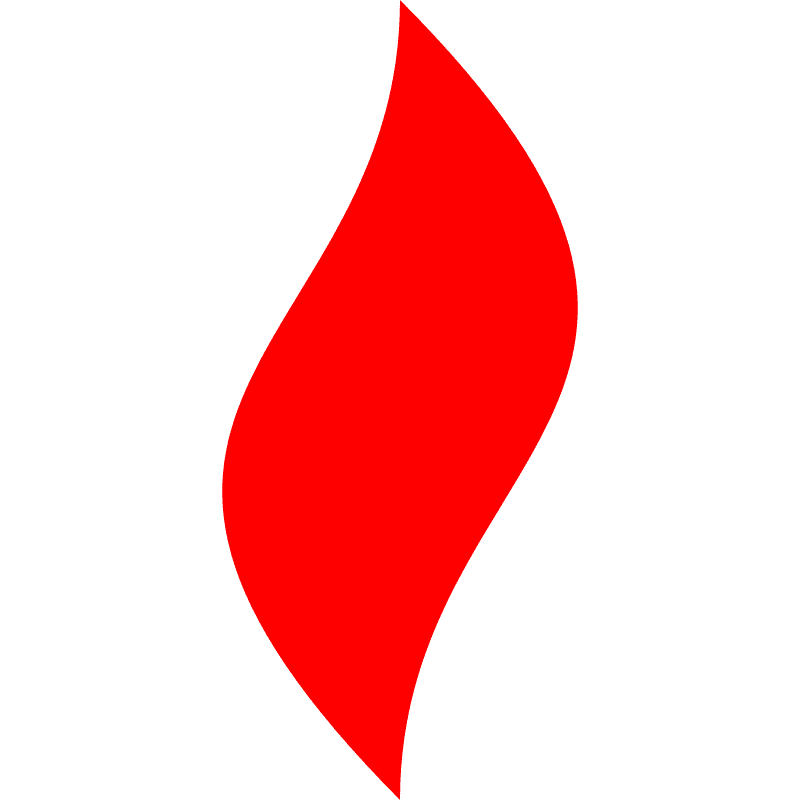 点燃
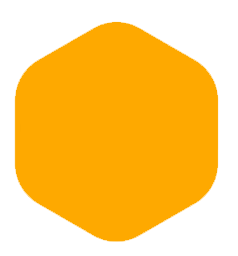 周周造节
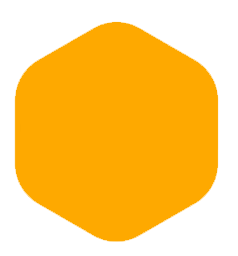 用户变现
【宠粉会员日】
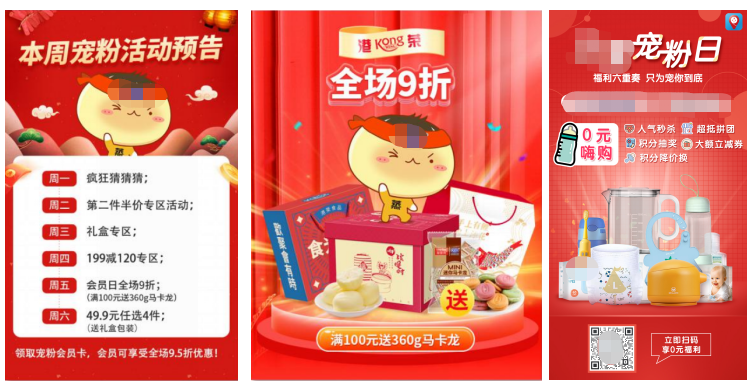 宠粉日
玩法可创新多变
活动预告
社群互动话题预热
各种优惠券
小游戏预热
抽奖
每周/月固定 习惯养成
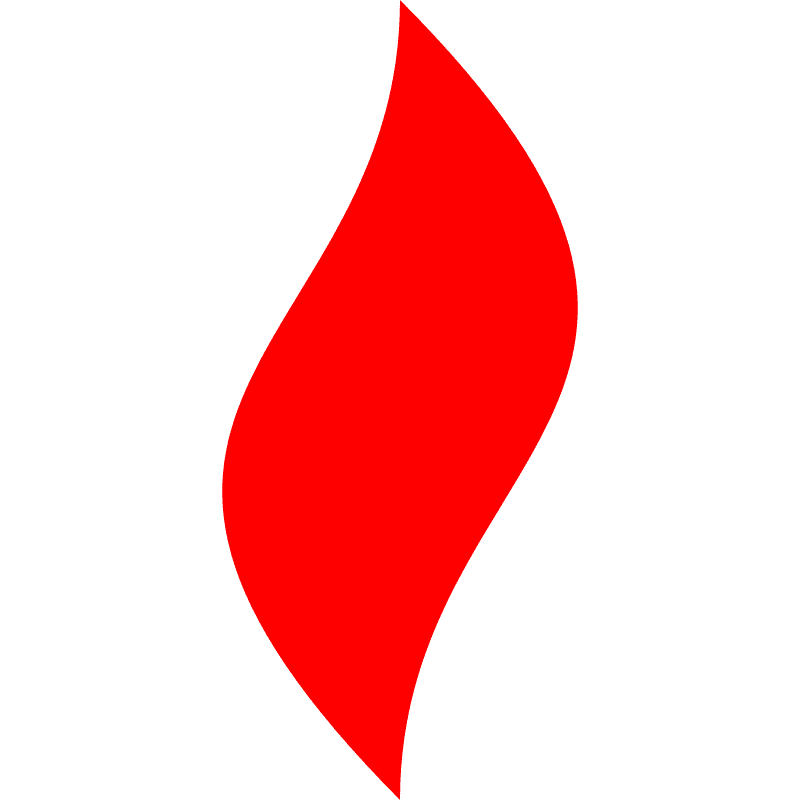 点燃
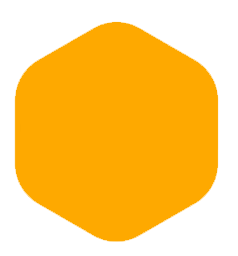 周周造节
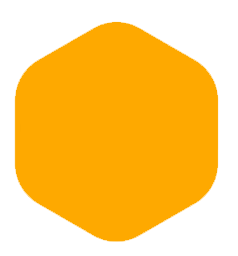 用户变现
【宠粉日】——满赠
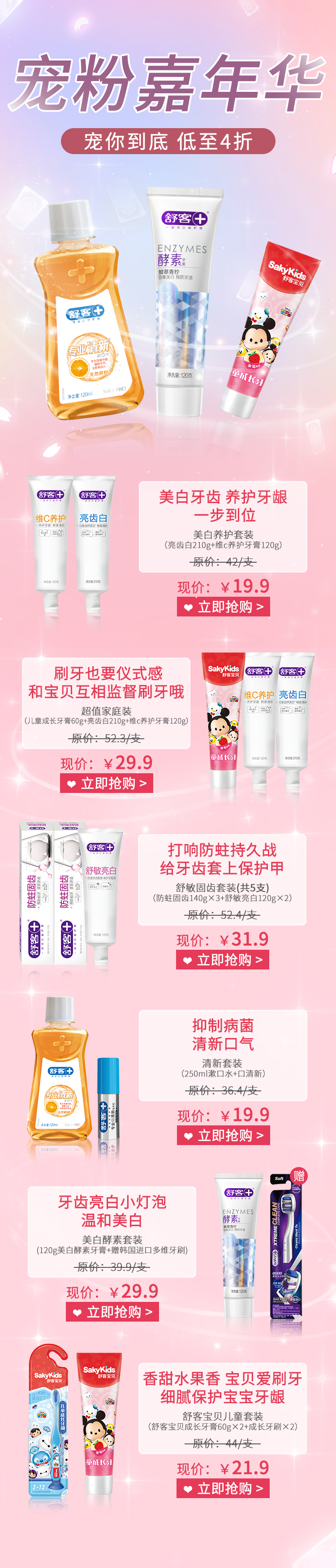 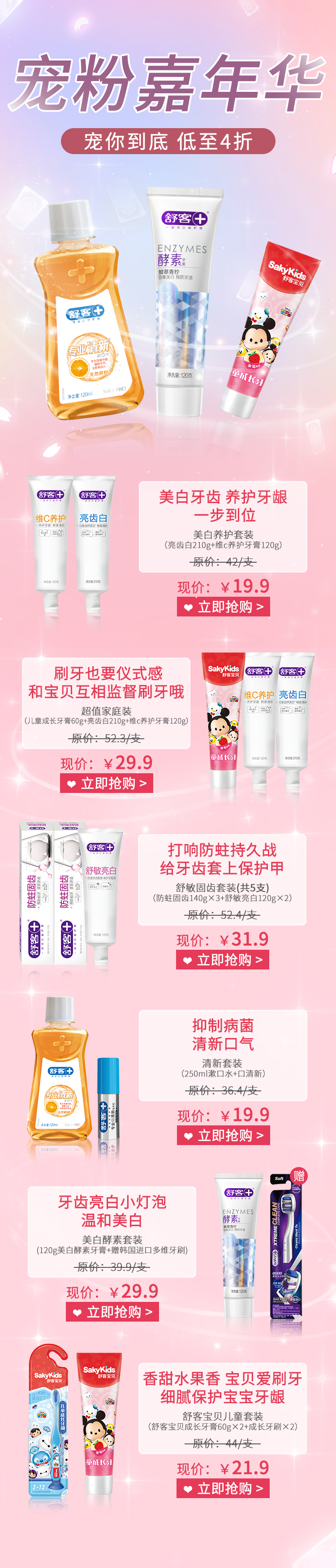 宠粉日
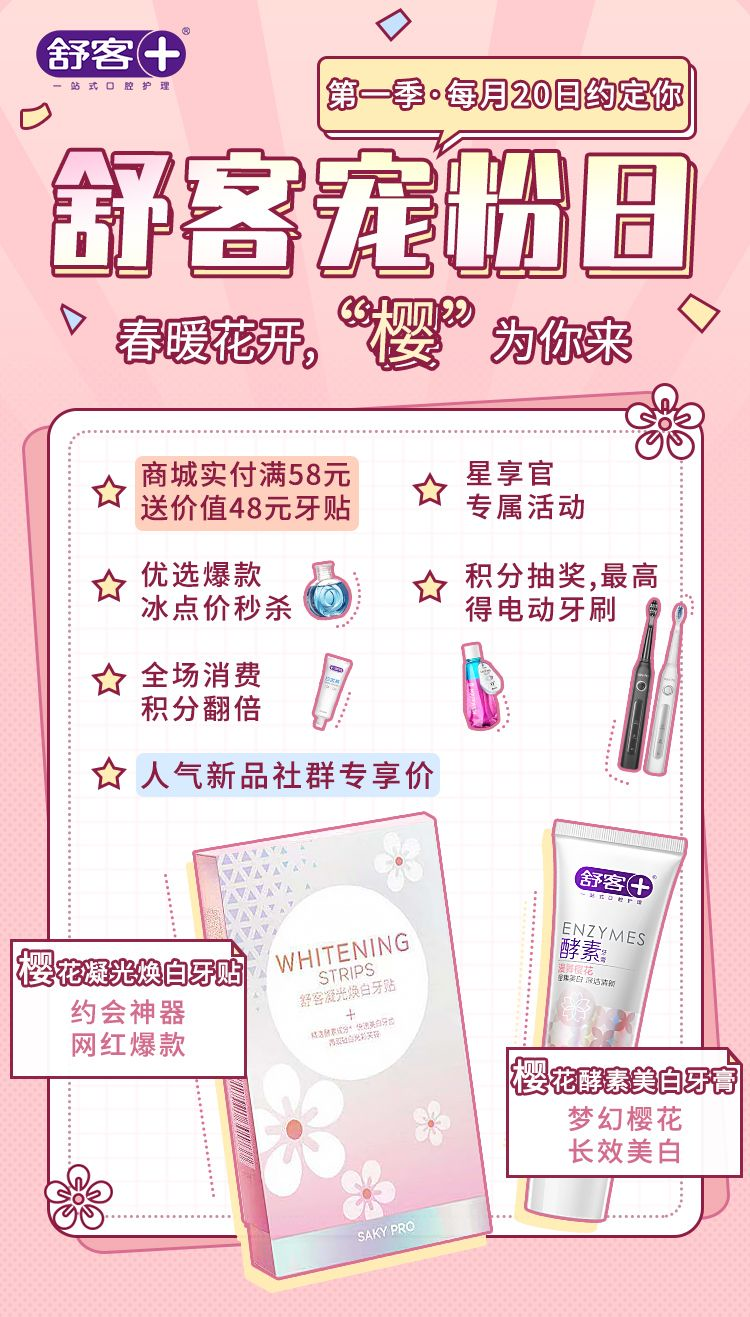 全场满58送48元牙贴试用装
当日消费积分翻倍
积分抽奖
限时精选拼团
玩法可创新多变
活动预告
社群互动话题预热
各种优惠券
小游戏预热
抽奖
每周/月固定 习惯养成
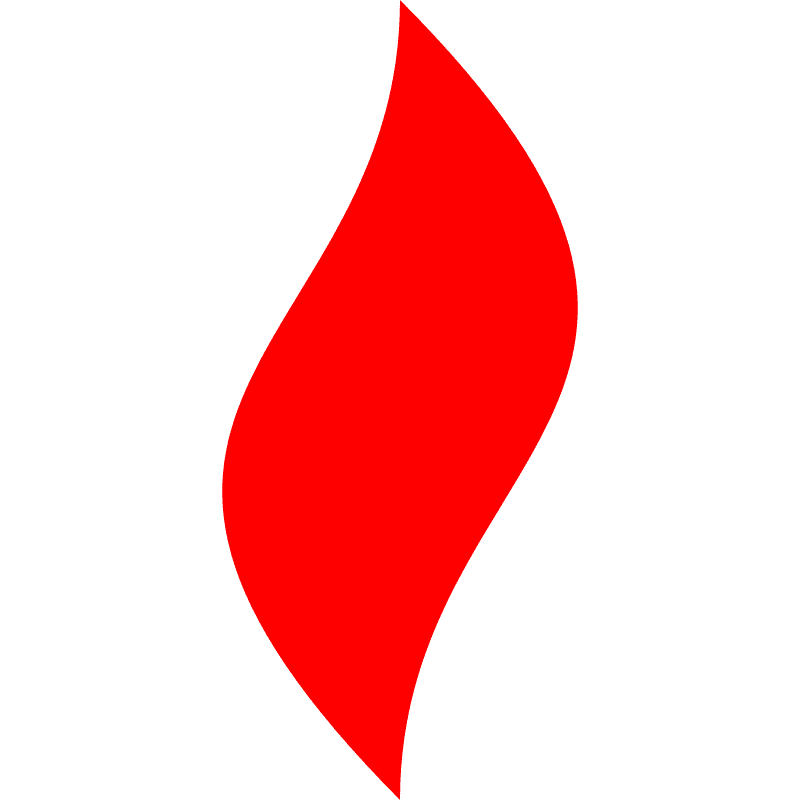 点燃
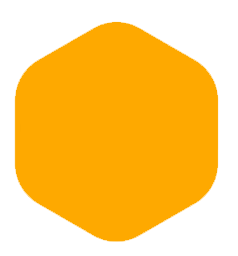 周周造节
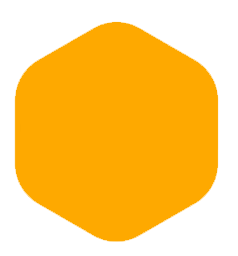 用户变现
【宠粉日】——预售
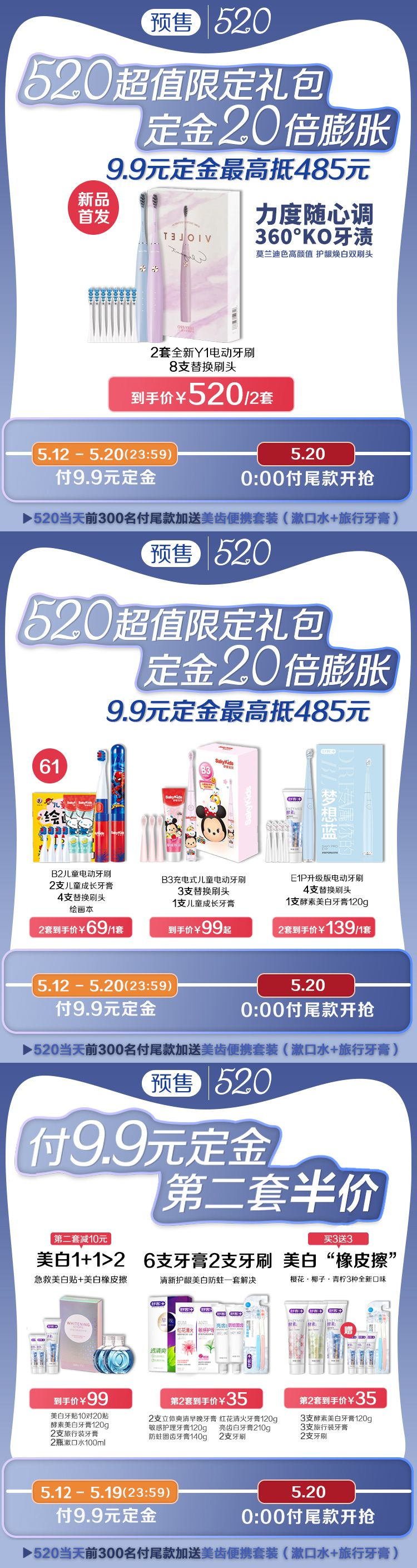 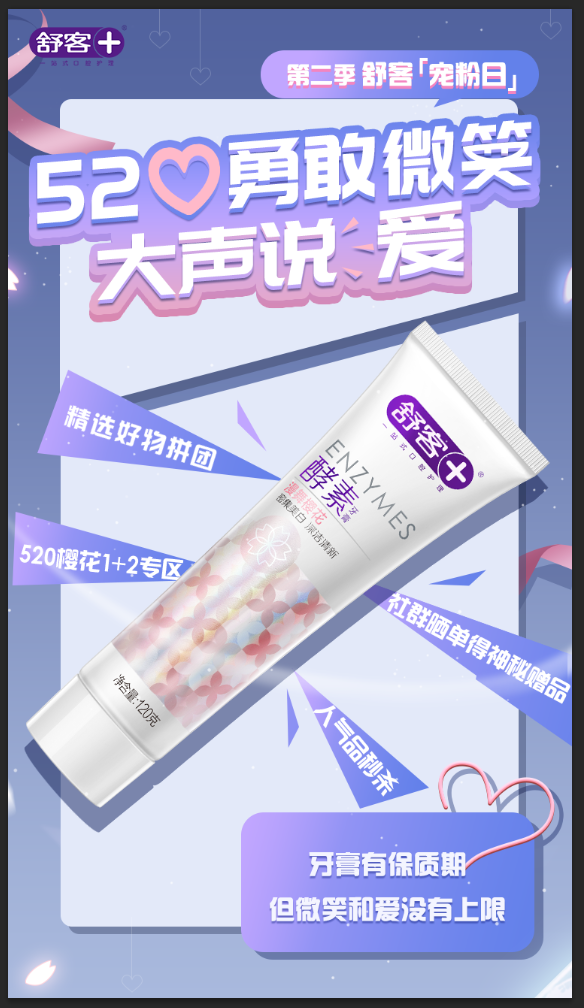 宠粉日
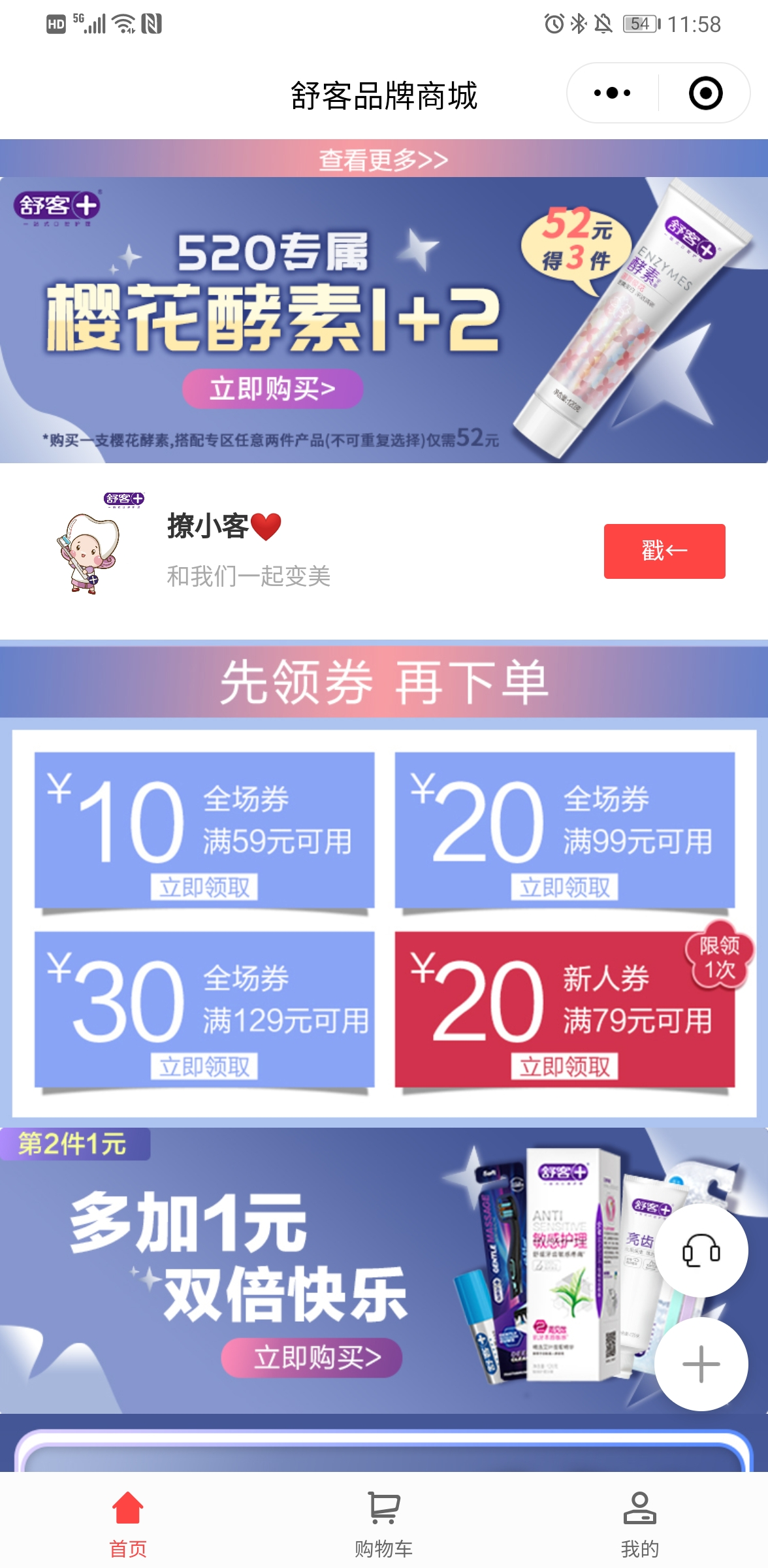 9.9预售，定金膨胀20倍
尾款前300送赠品
爆品1+2专区
第二件1元
秒杀
拼团
社群晒单得赠品
玩法可创新多变
活动预告
社群互动话题预热
各种优惠券
小游戏预热
抽奖
每周/月固定 习惯养成
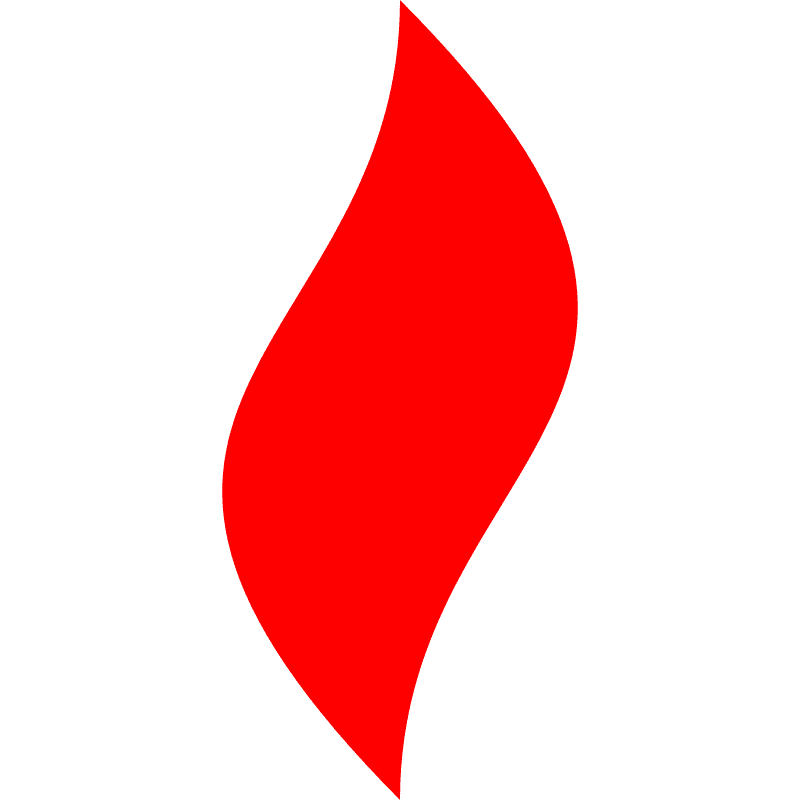 点燃
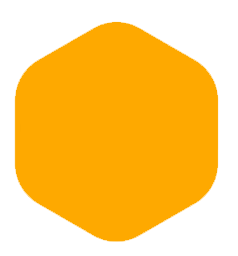 用户变现
【XX宠粉日】执行流程
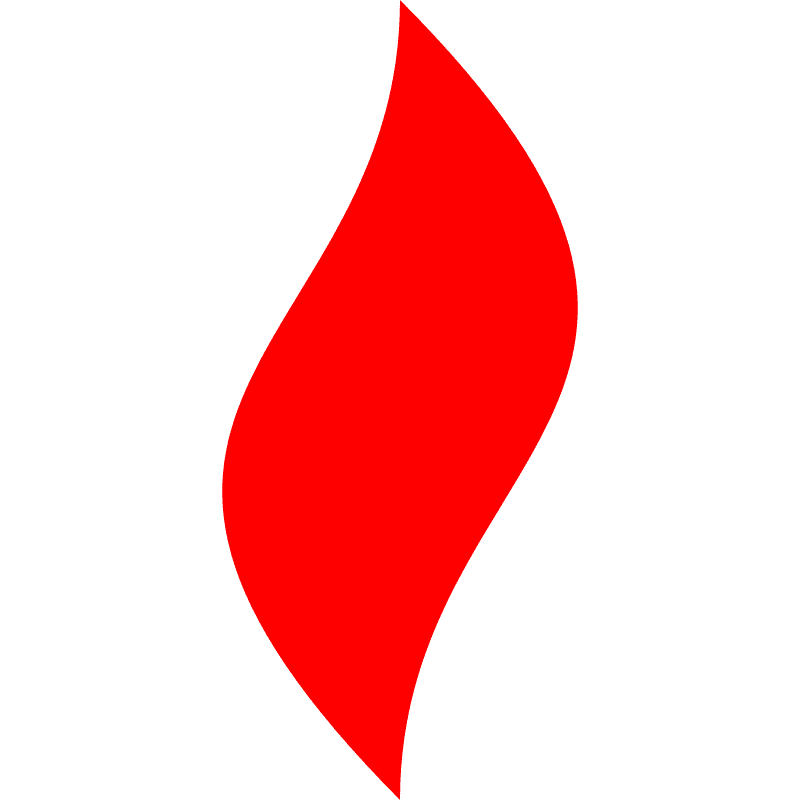 点燃
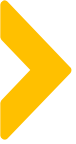 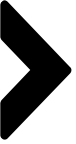 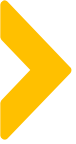 社群营销变现——宠粉日
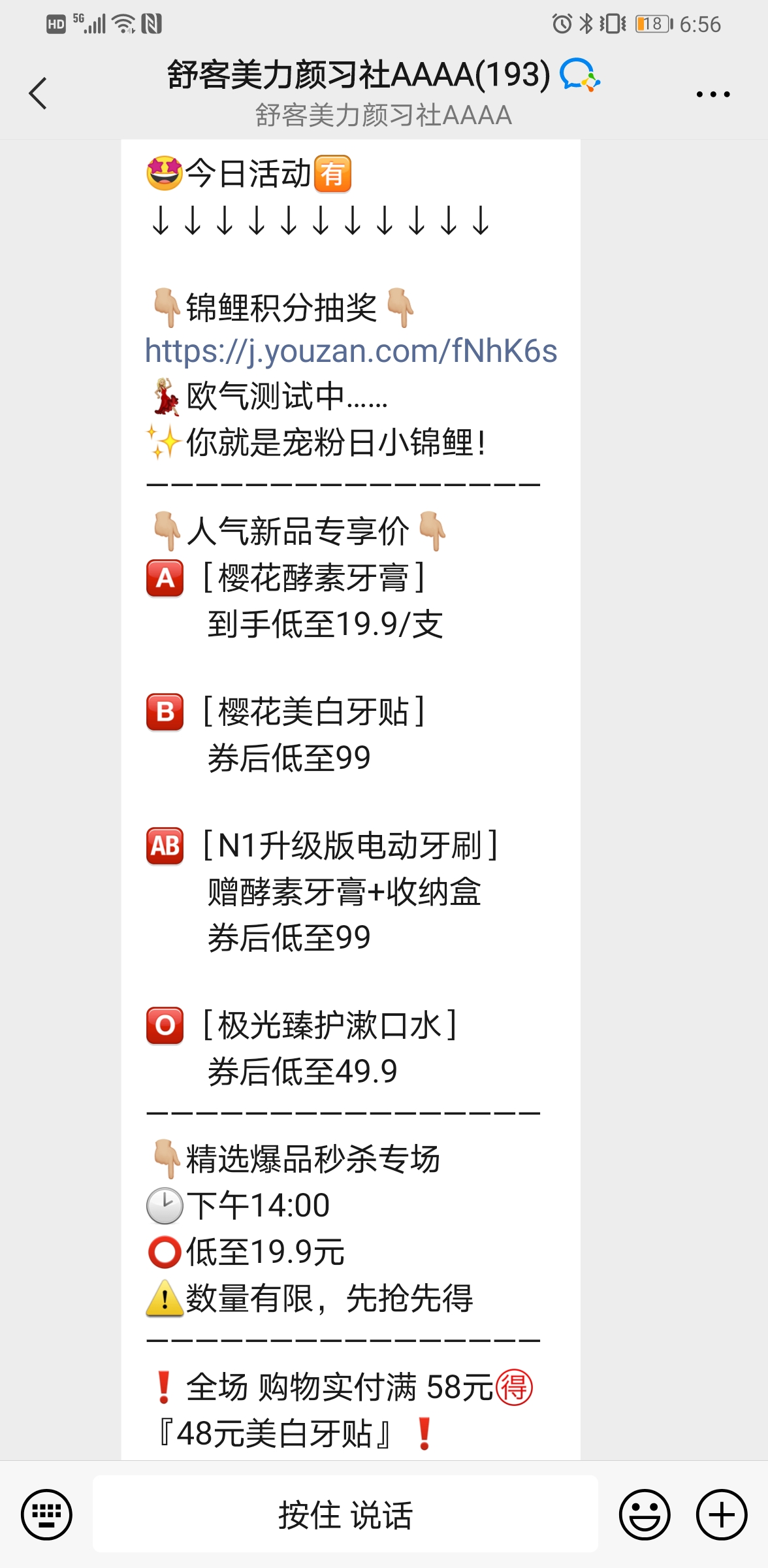 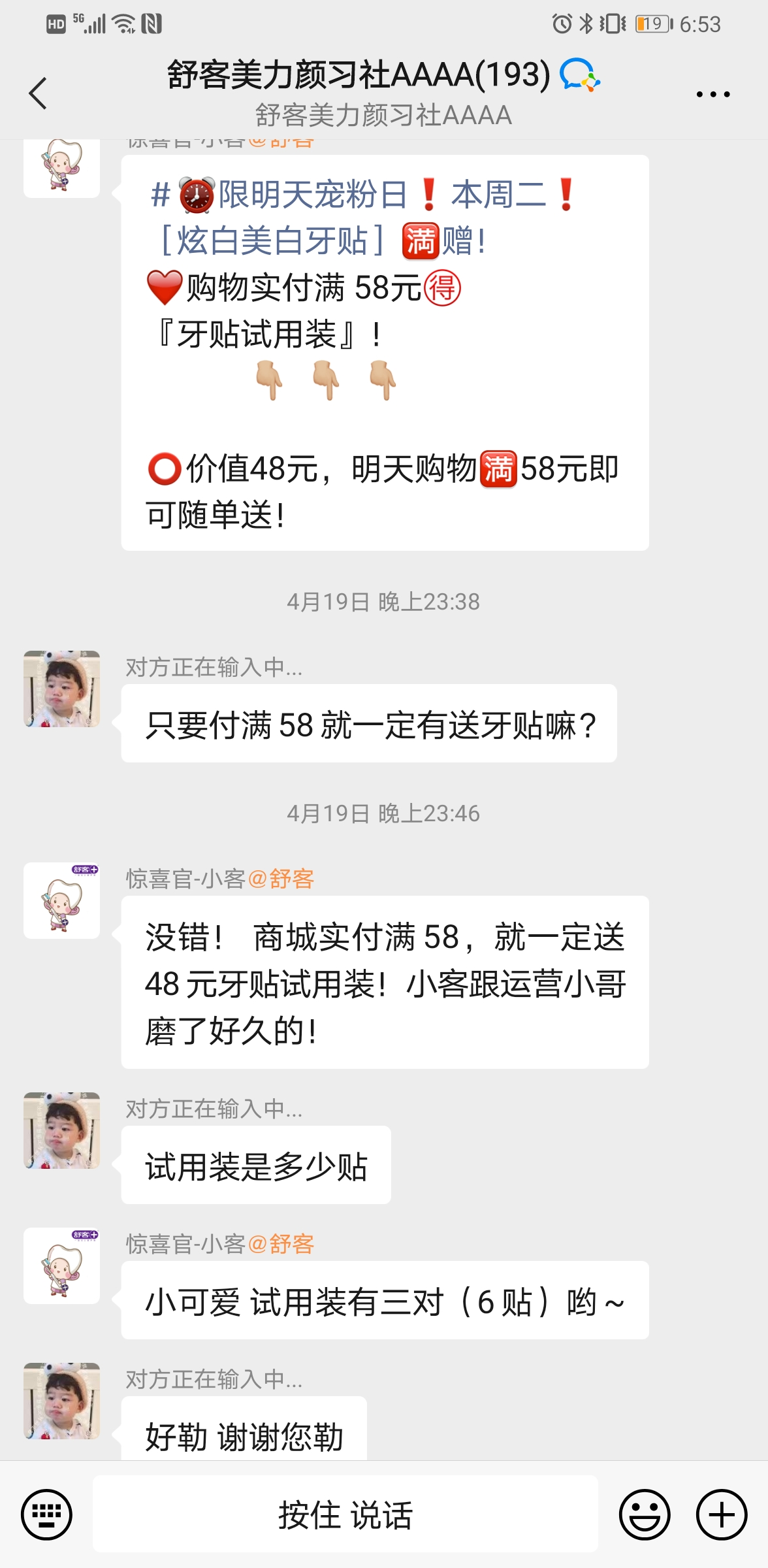 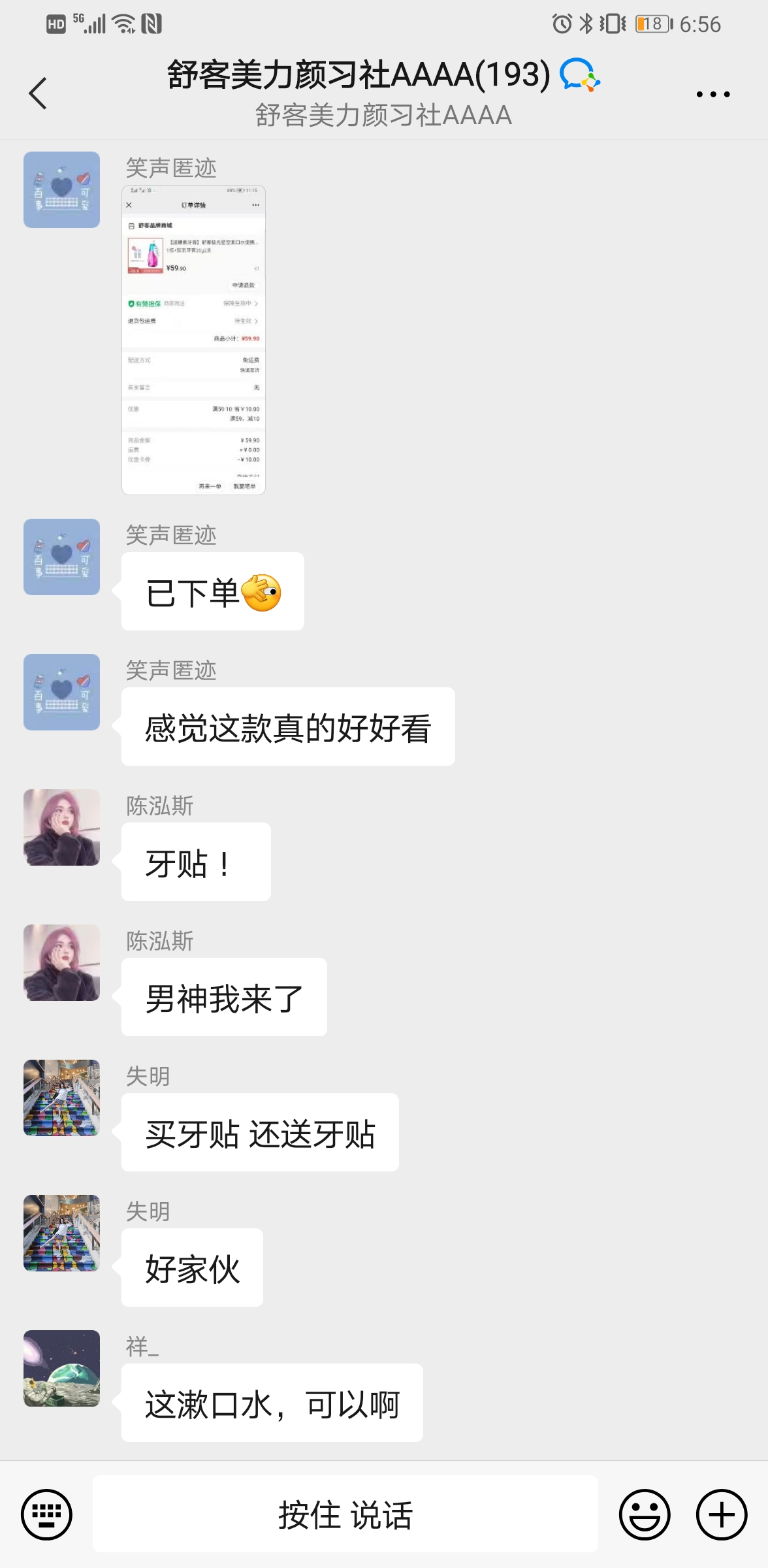 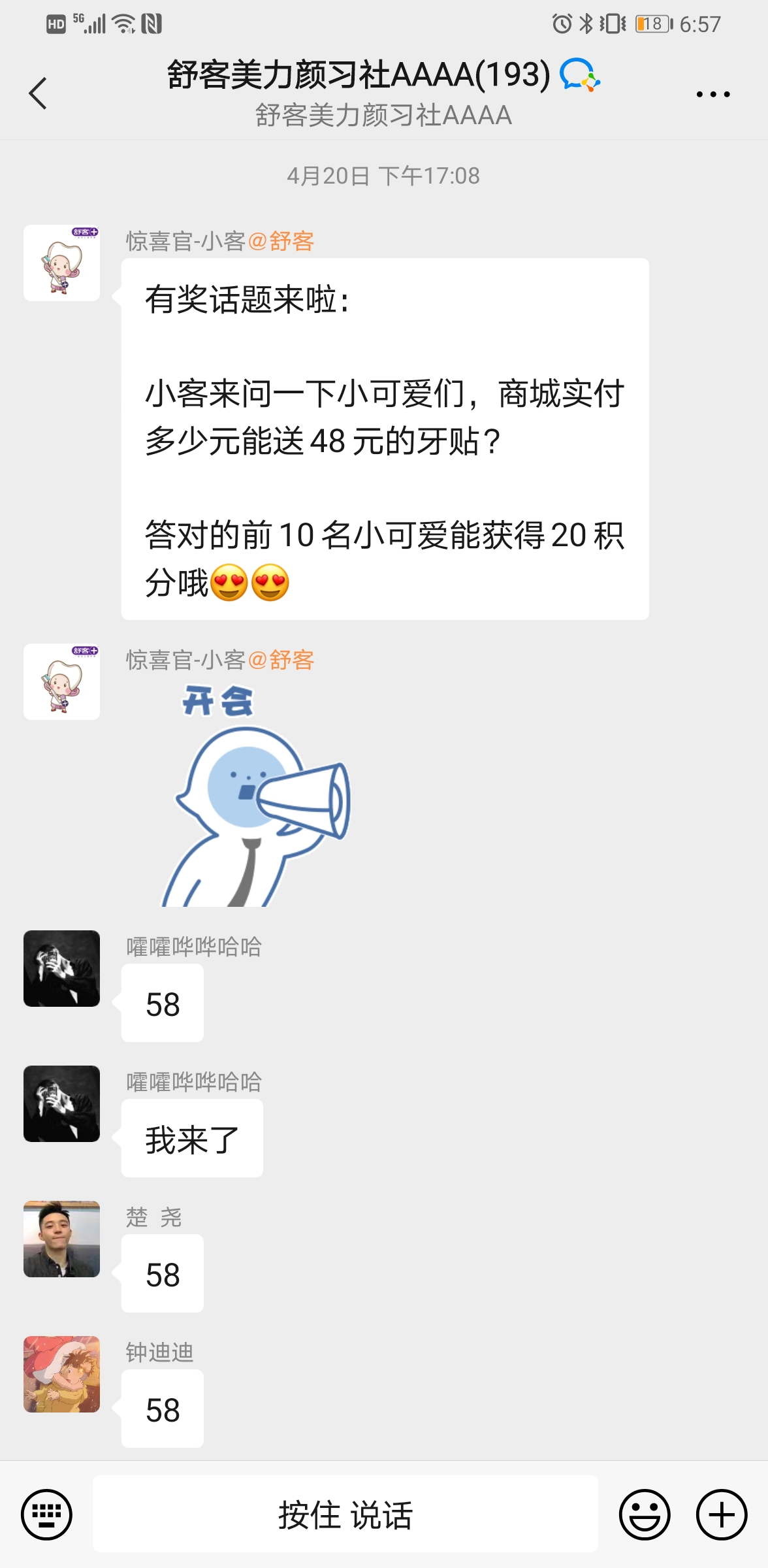 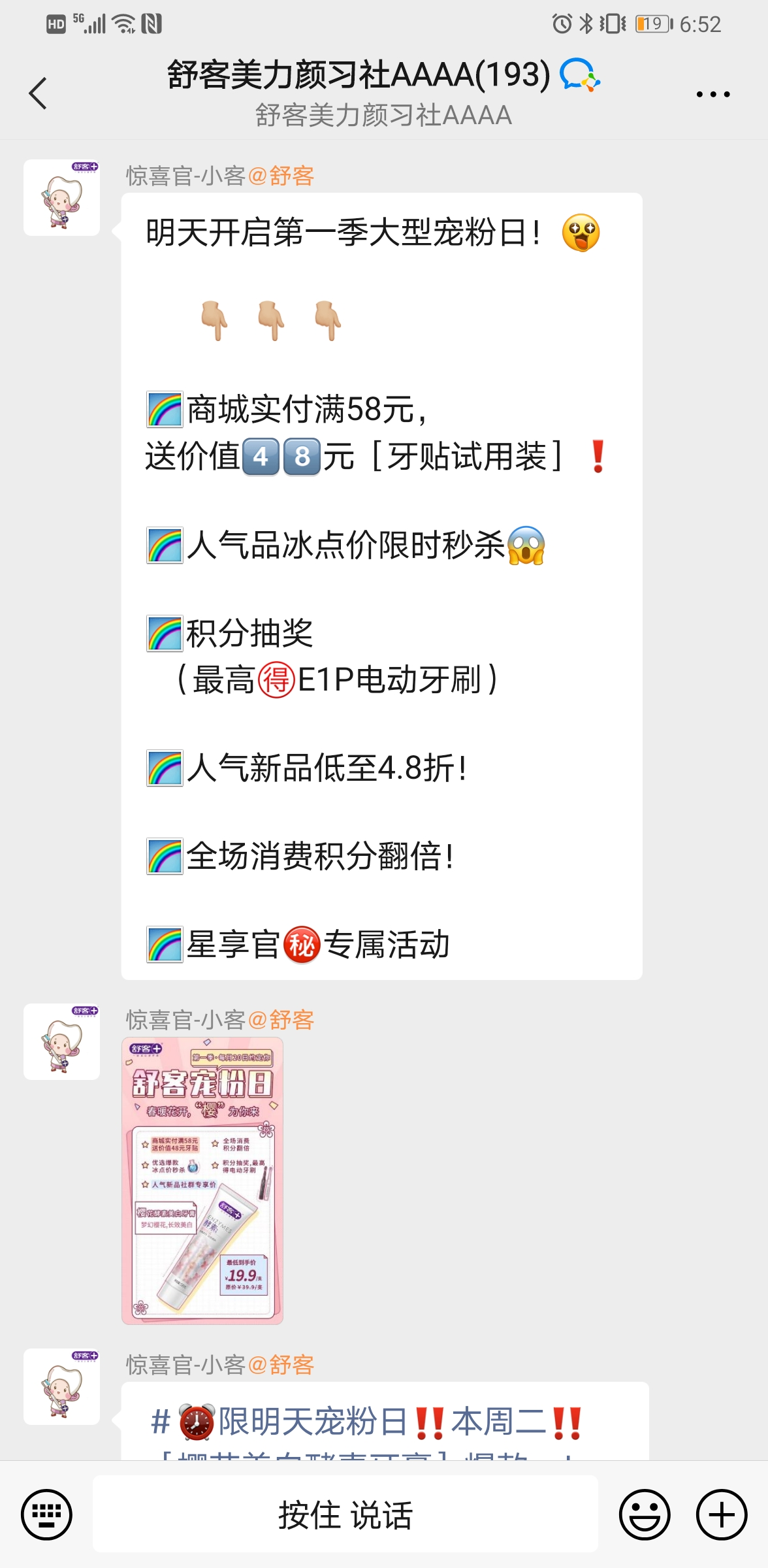 水军提问引出优惠
多次群公告强曝光
有奖话题反复曝光
引导晒单炒热社群
群公告强预热
水军晒单再次引导
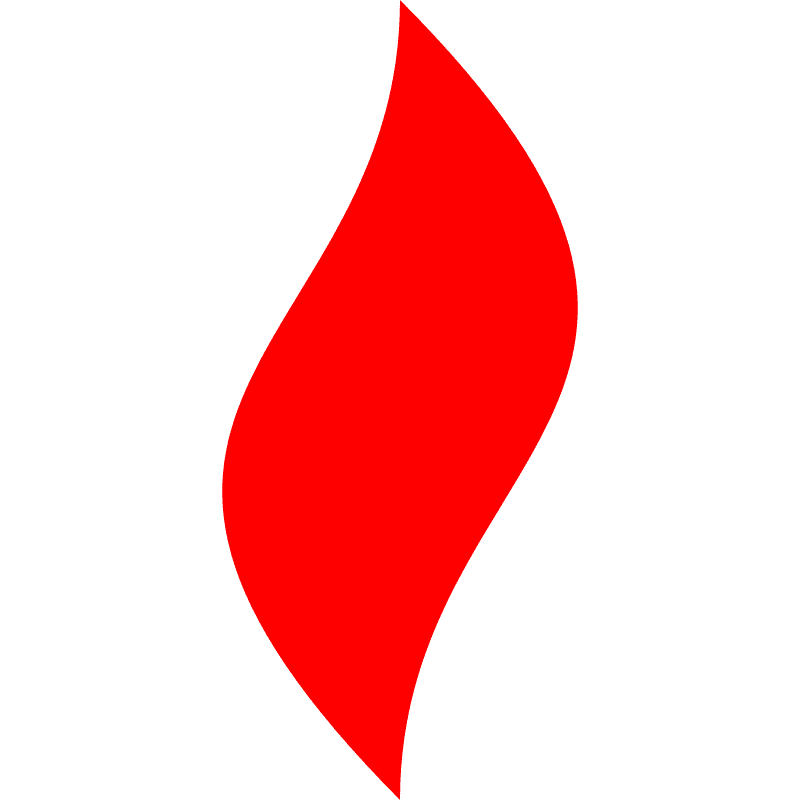 点燃
自己造节
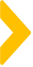 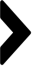 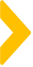 社群大促执行流程
提前
预热
后续
预告
同步
互动
现场
转化
倒计时
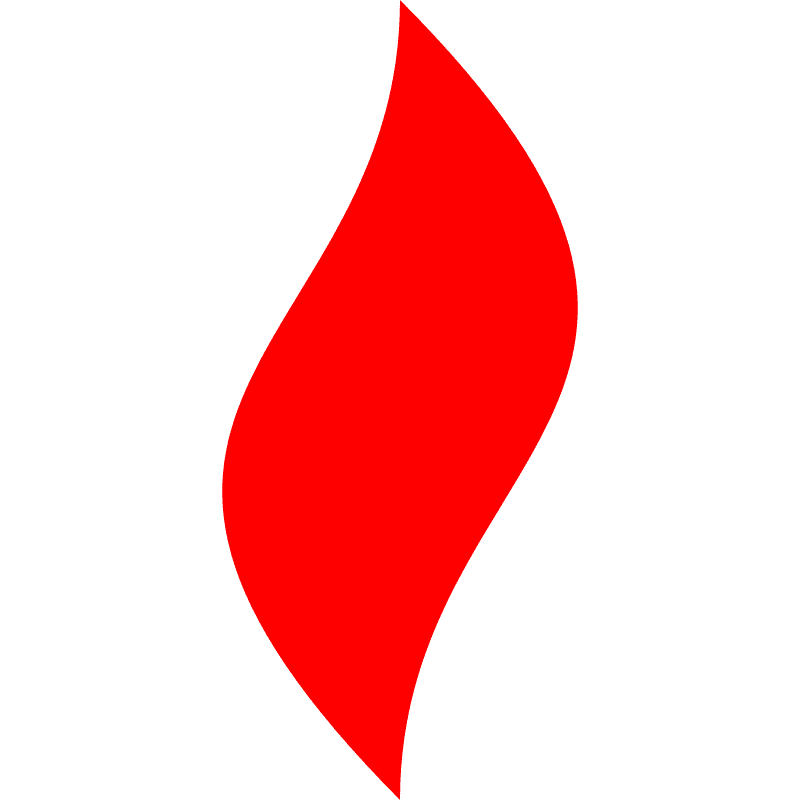 点燃
活动节奏——某母婴知名品牌活动执行细案
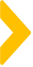 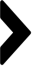 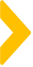 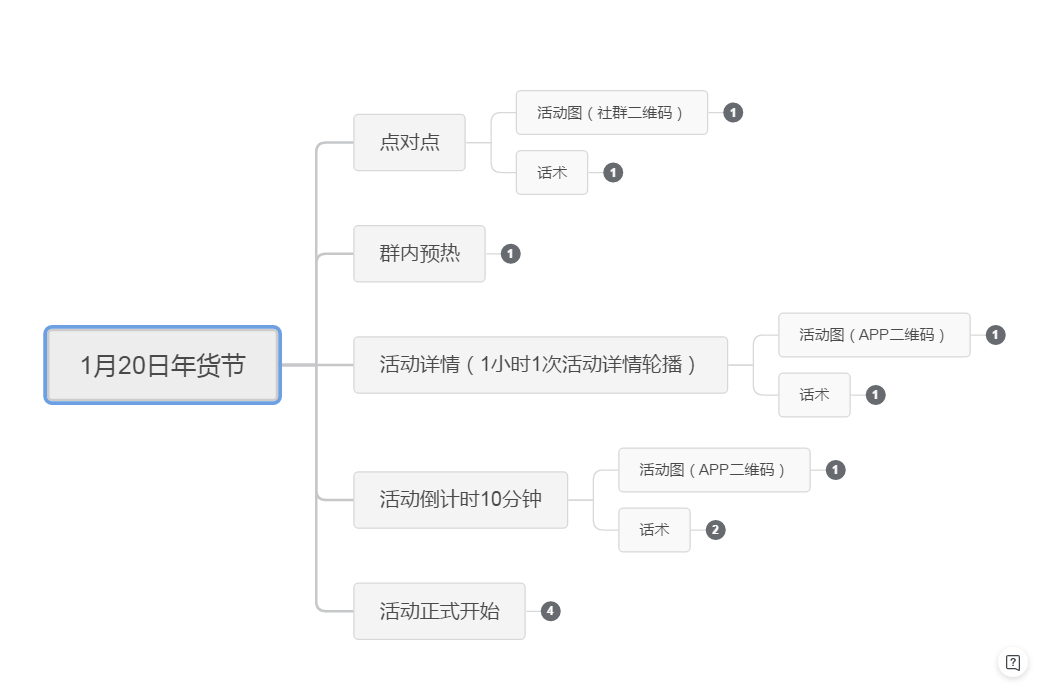 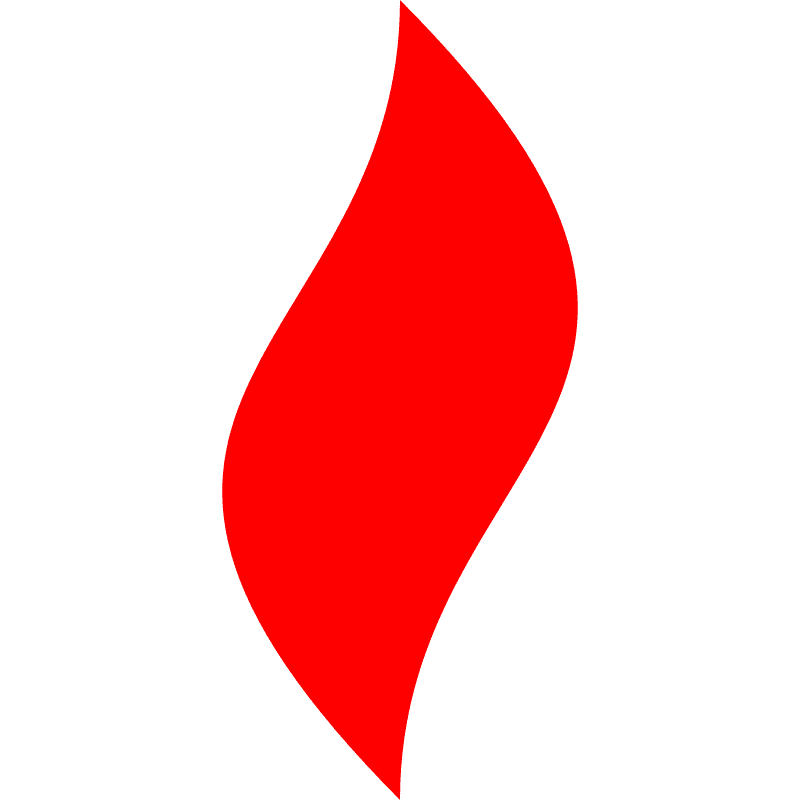 点燃
活动节奏——某母婴知名品牌年货节活动执行细案
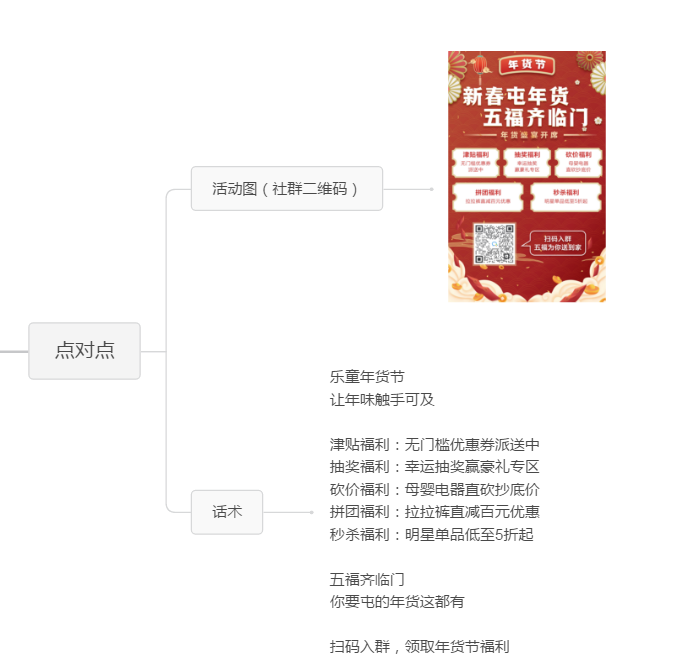 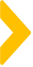 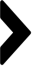 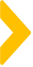 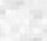 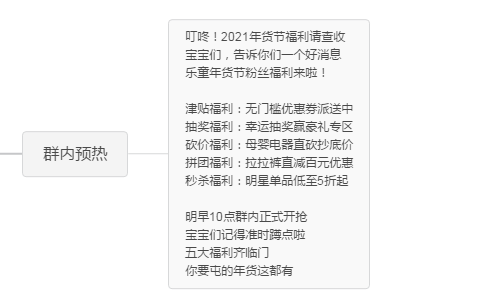 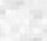 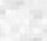 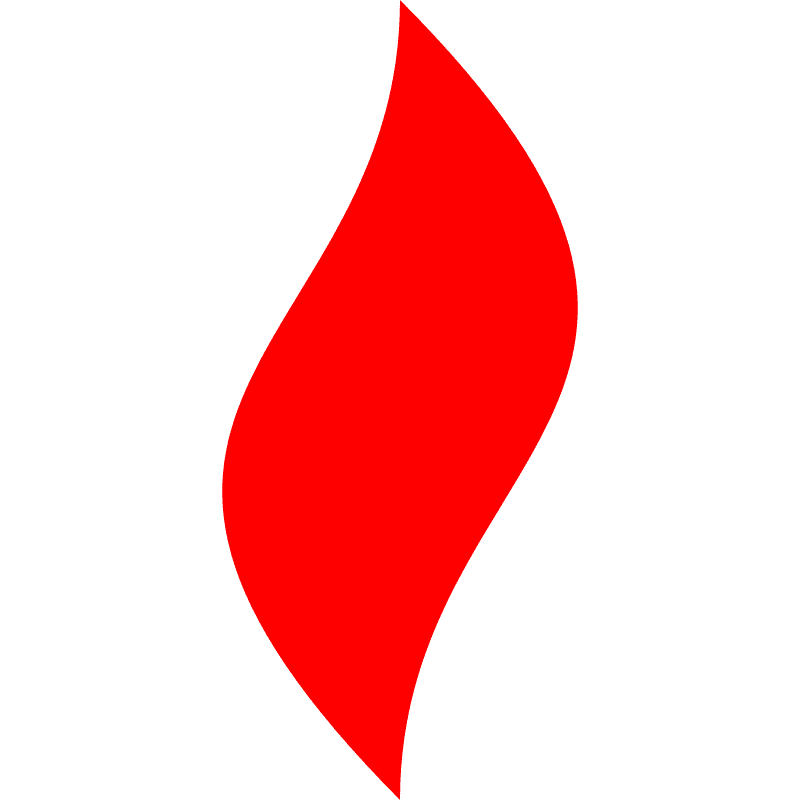 点燃
活动节奏——某母婴知名品牌活动执行细案
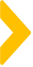 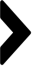 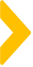 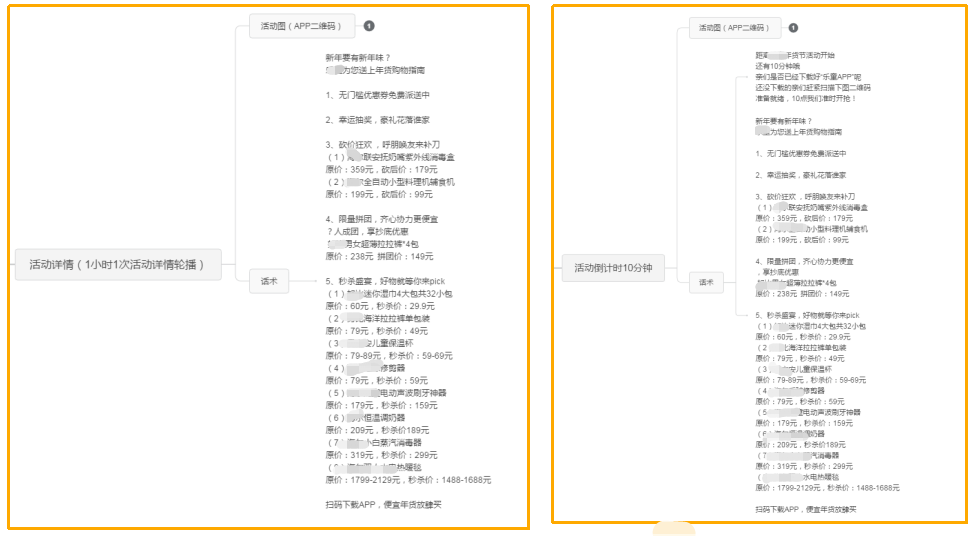 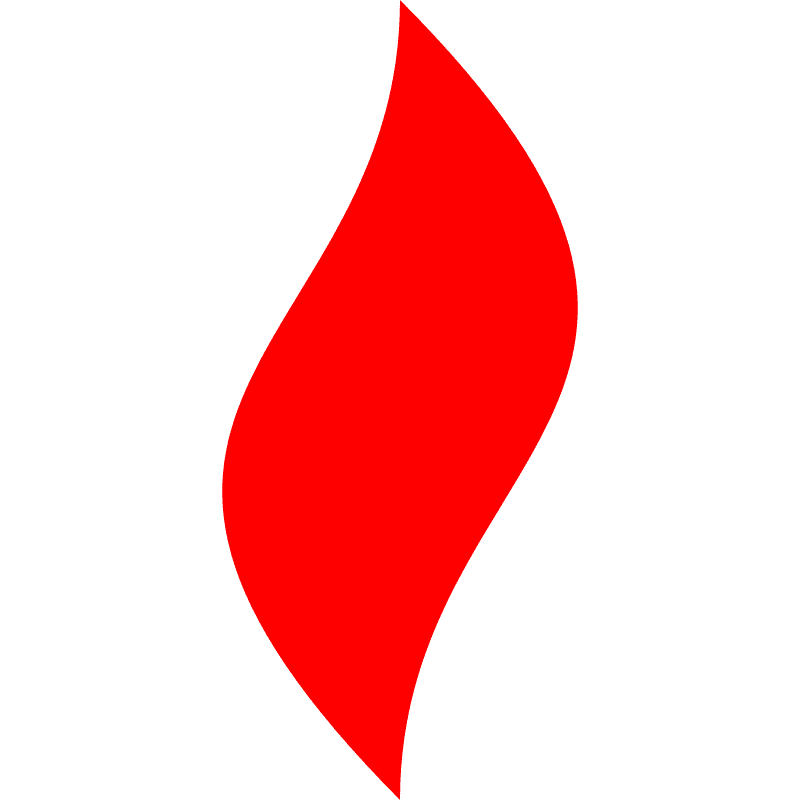 点燃
活动节奏——某母婴知名品牌活动执行细案
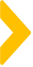 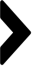 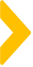 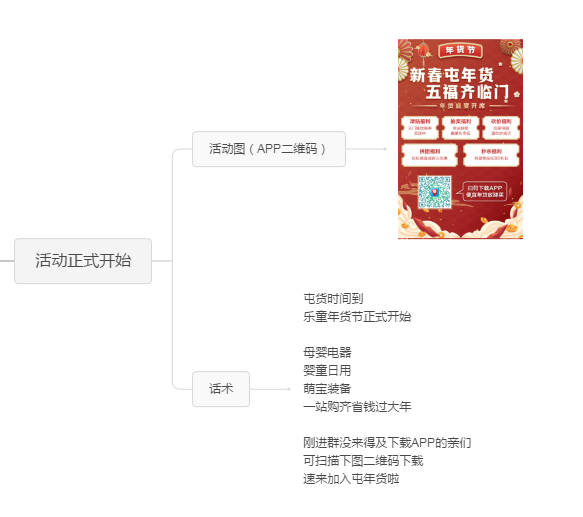 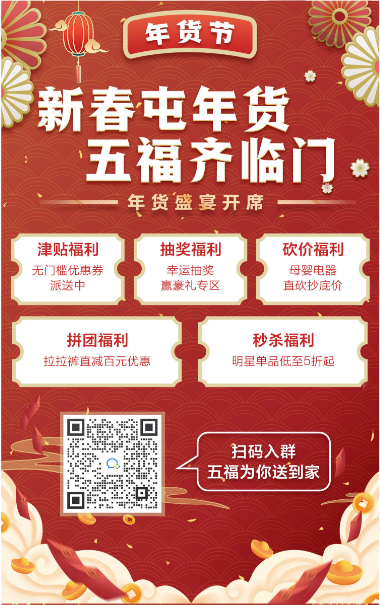 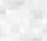 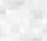 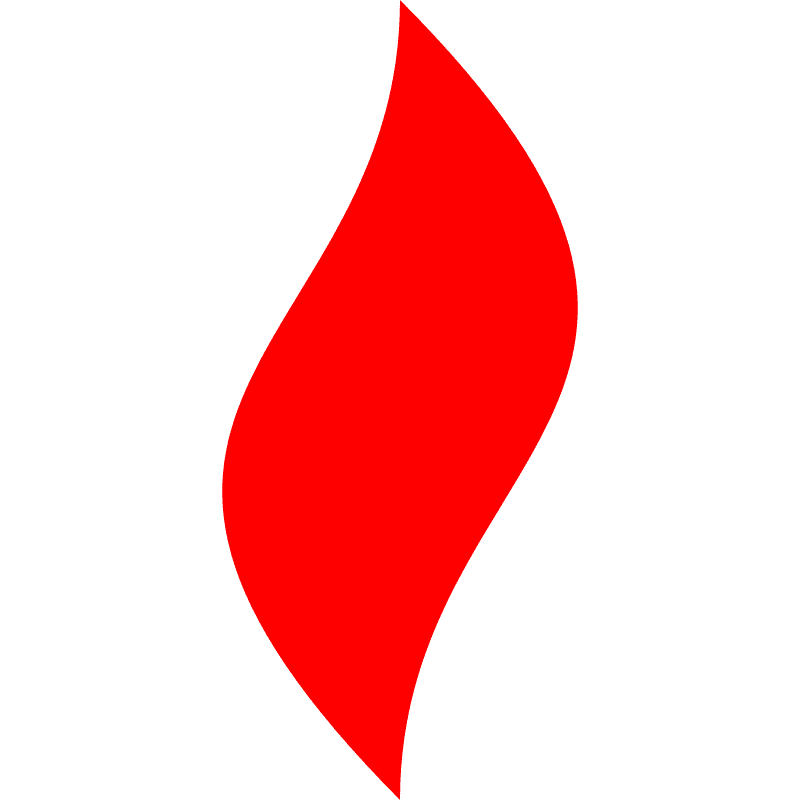 点燃
活动节奏——某母婴知名品牌活动执行细案
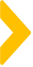 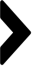 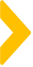 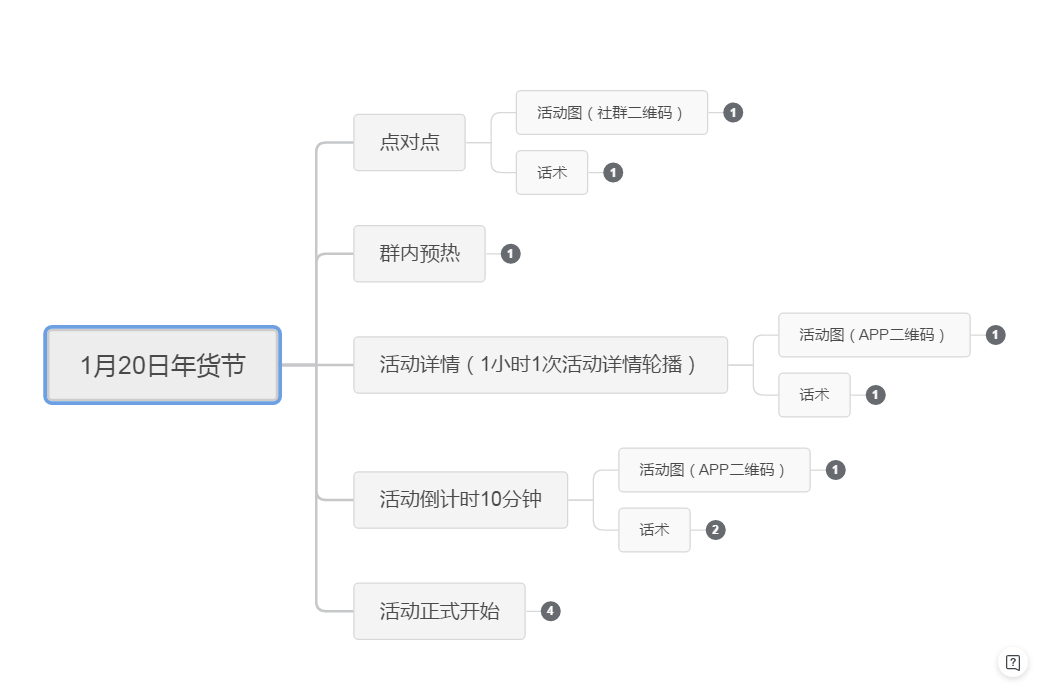 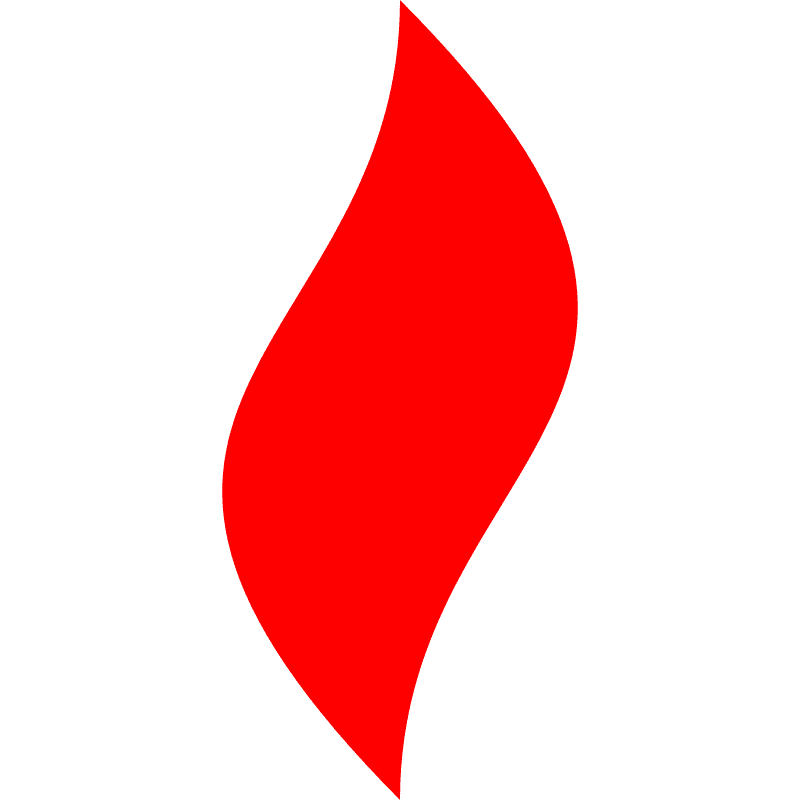 点燃
自己造节-社群大促案例呈现
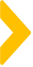 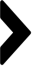 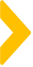 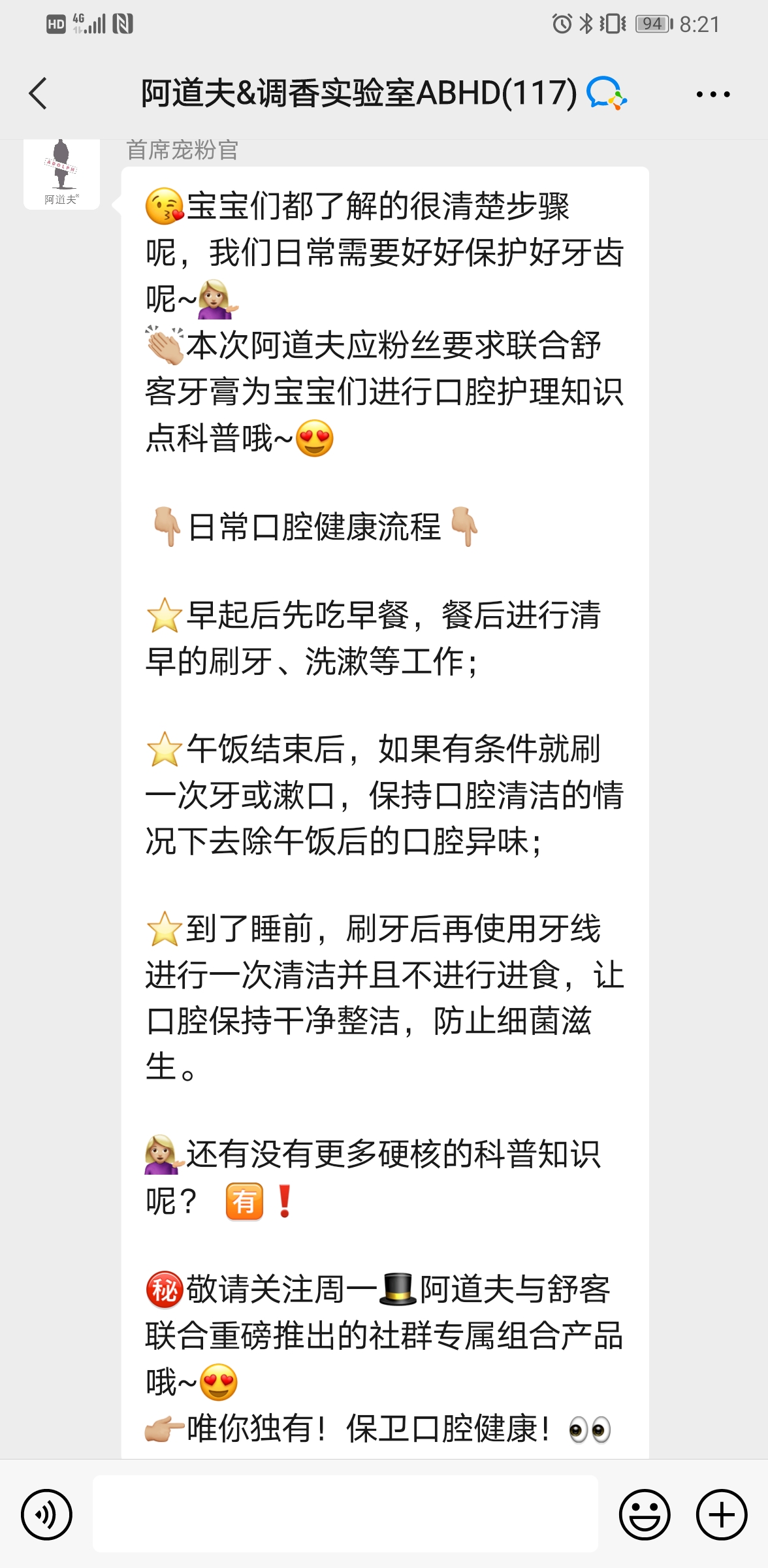 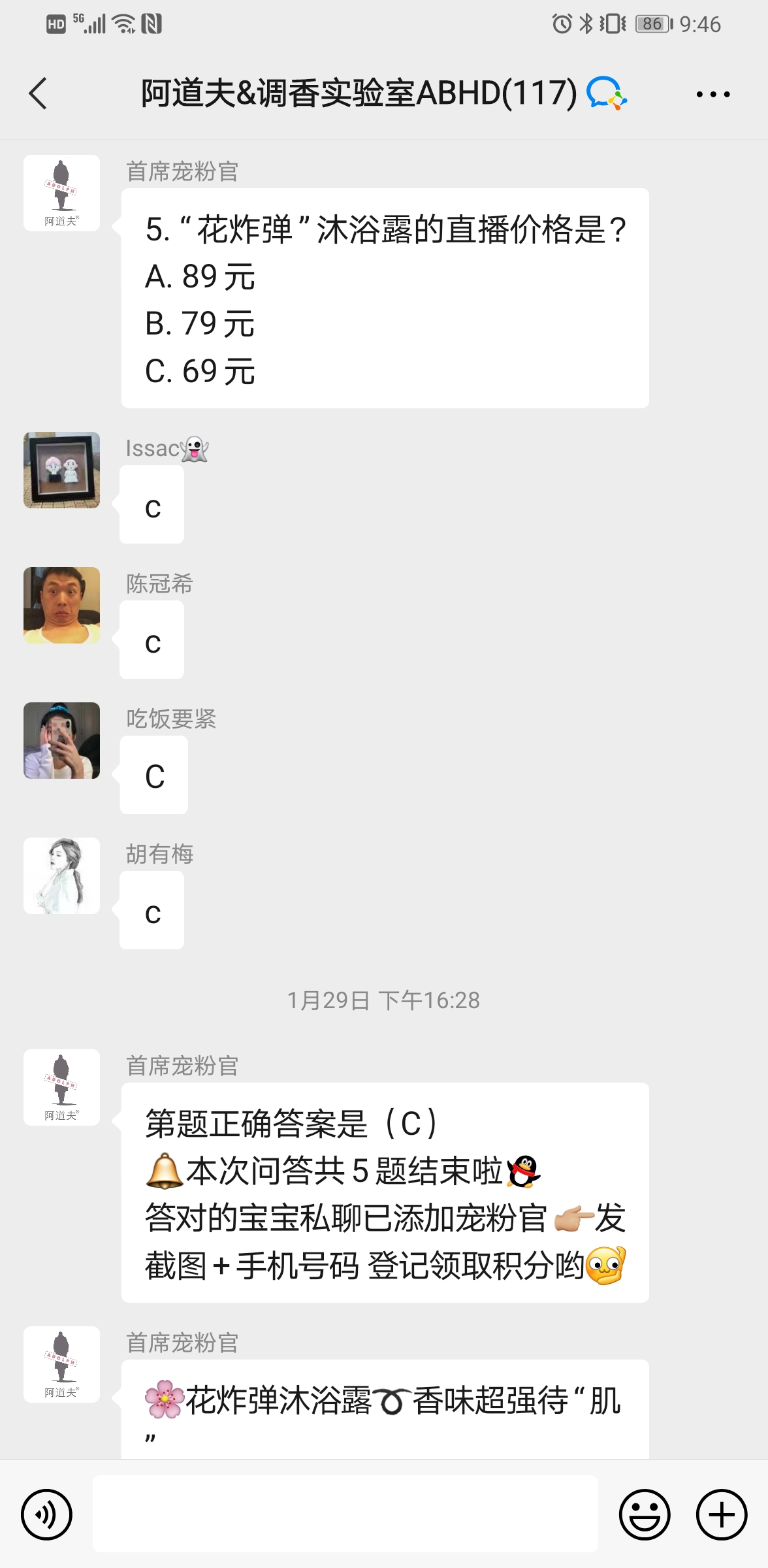 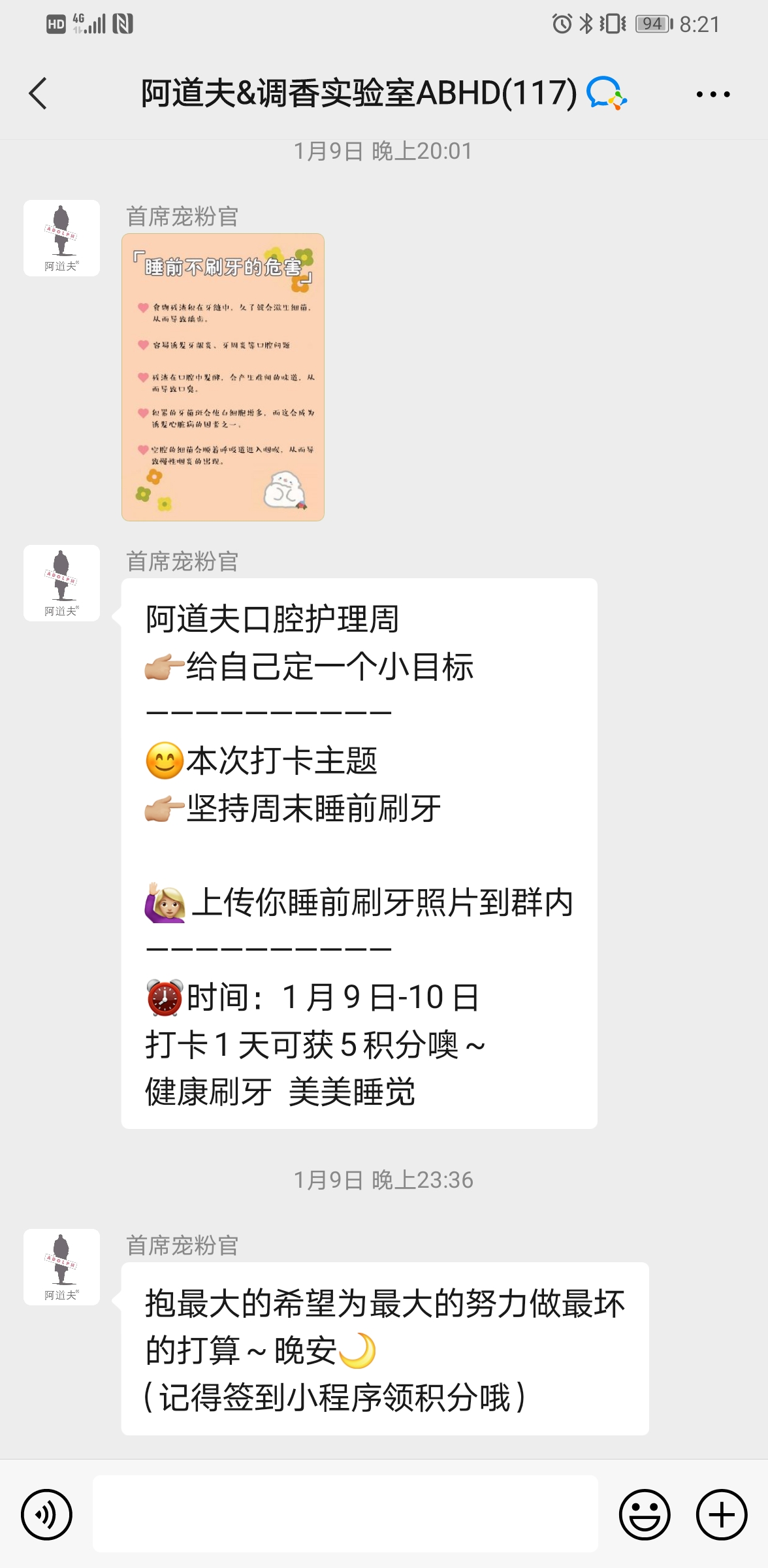 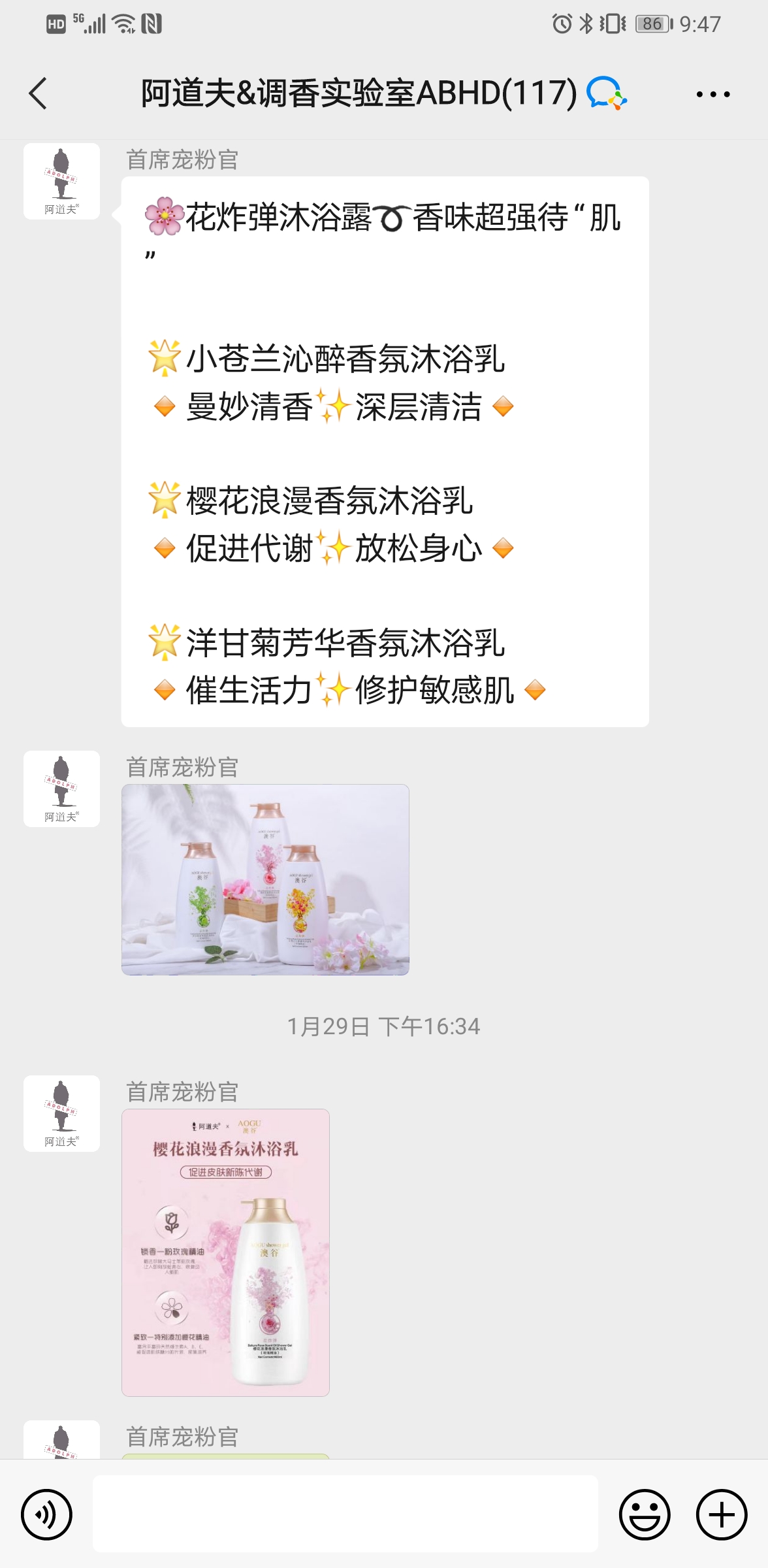 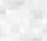 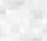 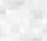 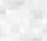 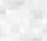 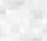 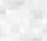 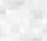 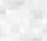 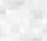 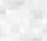 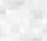 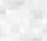 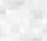 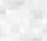 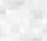 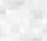 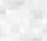 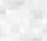 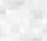 提前预热
提前一月、一周、三天
社群、朋友圈互动话题和内容植入
外站内容植入
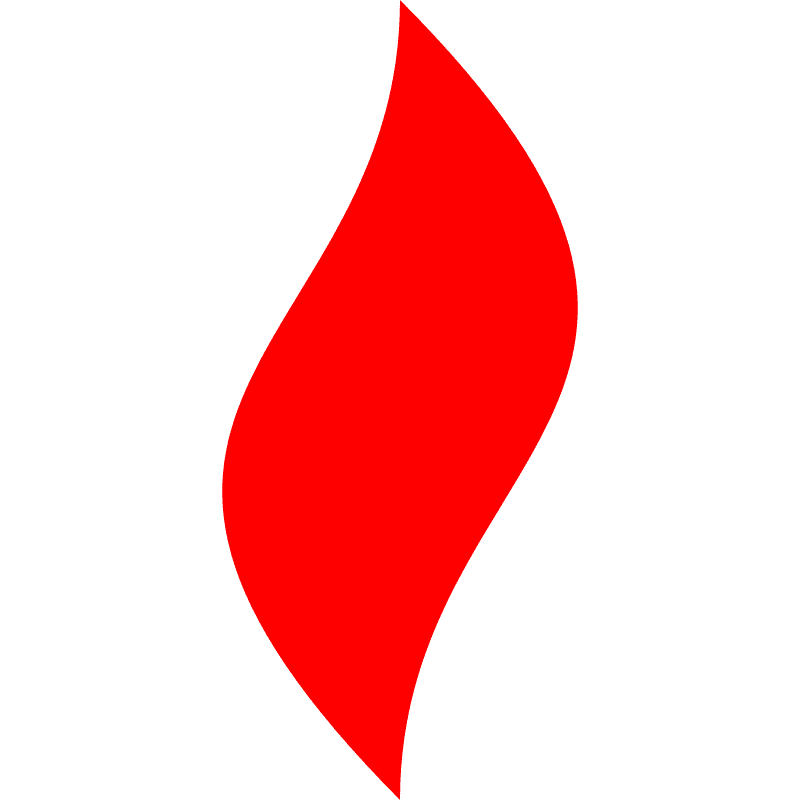 点燃
自己造节-社群大促案例呈现
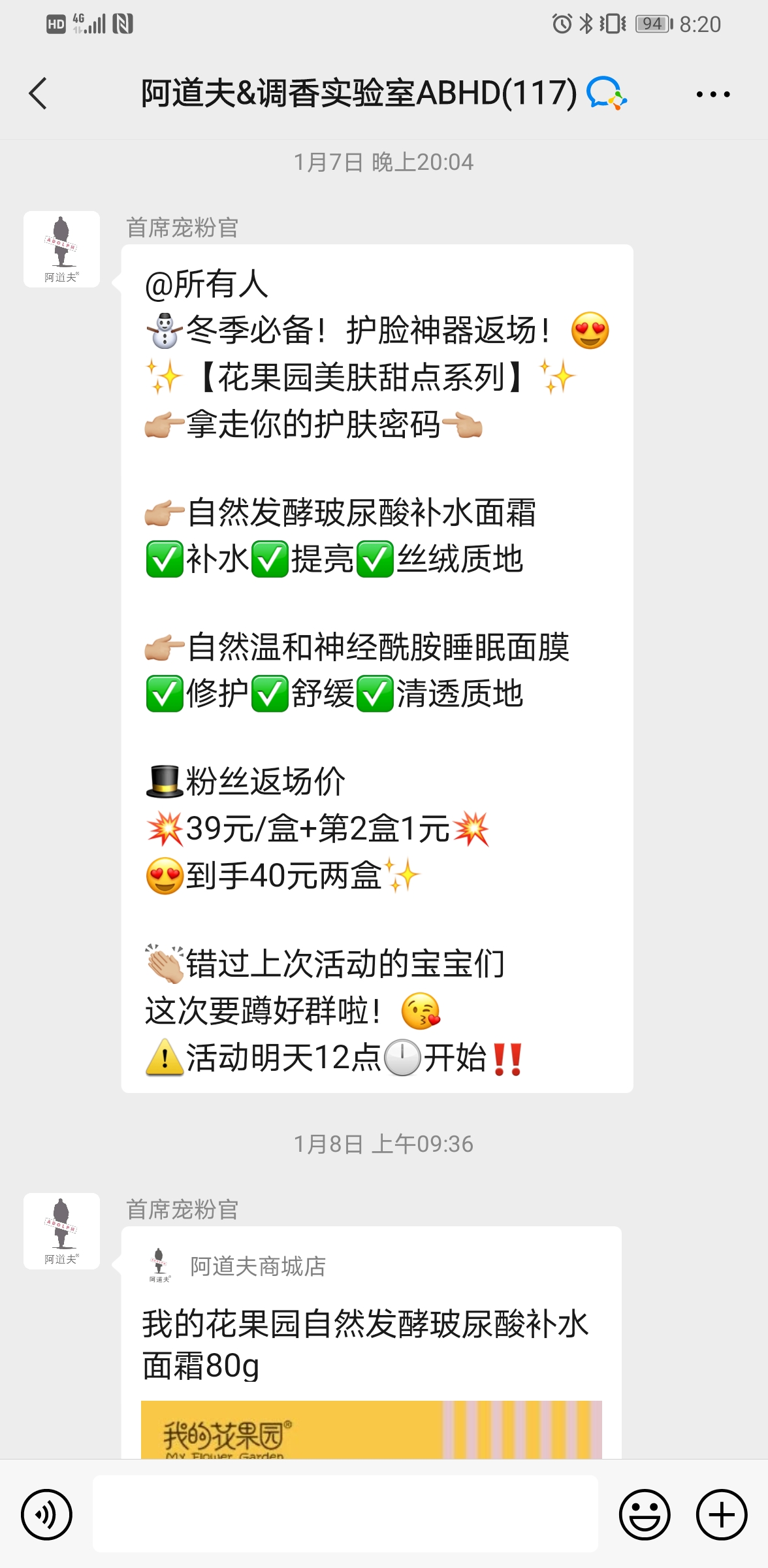 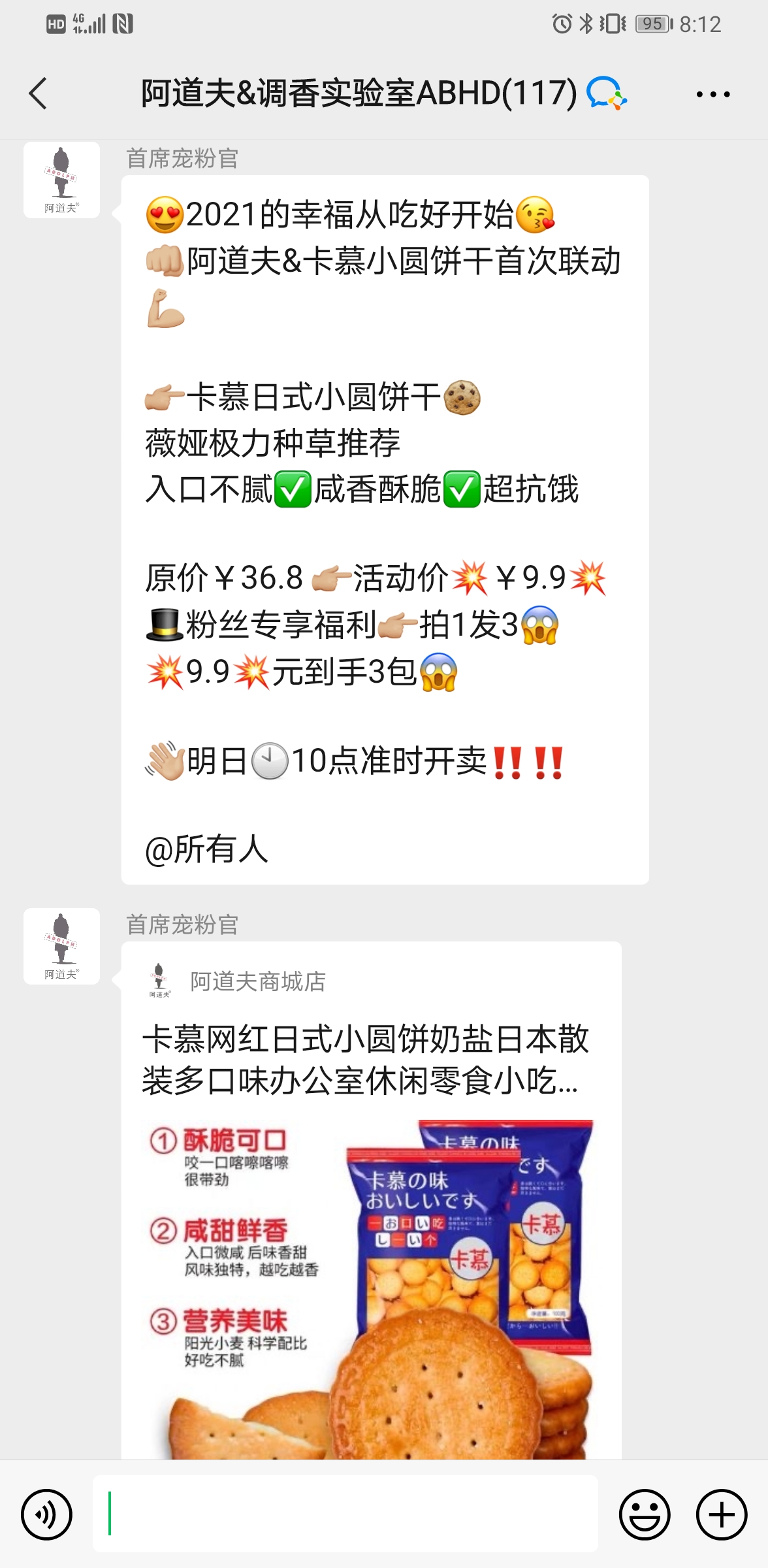 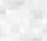 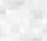 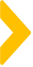 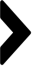 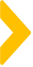 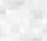 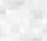 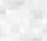 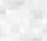 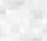 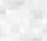 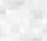 强预热
提前一天（早中晚）、一小时、半小时开始预热
预告直播主题及利益点
同时剧透大促商品及商品介绍
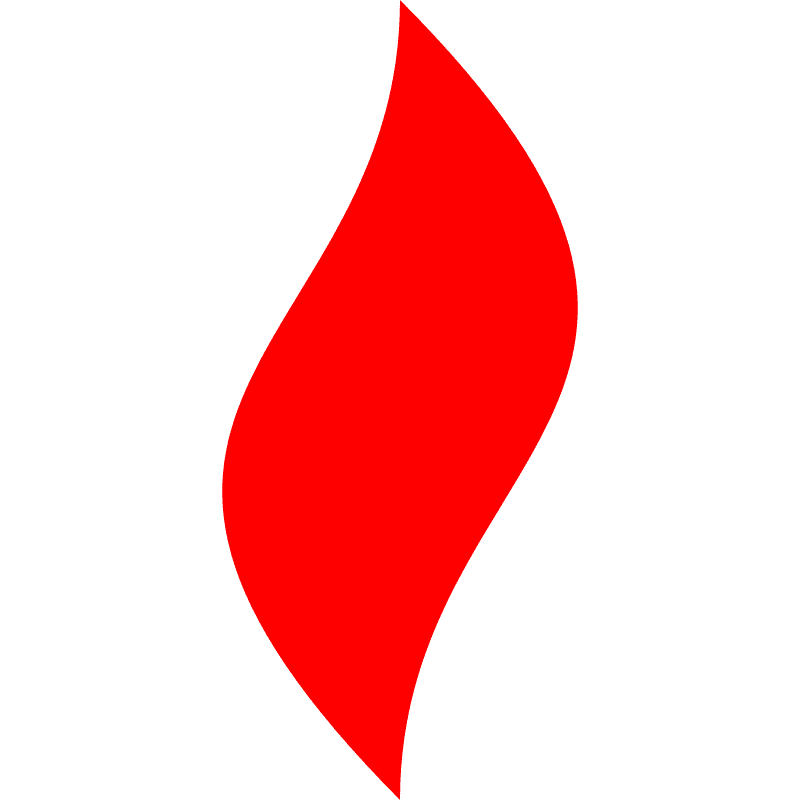 点燃
自己造节-社群大促案例呈现
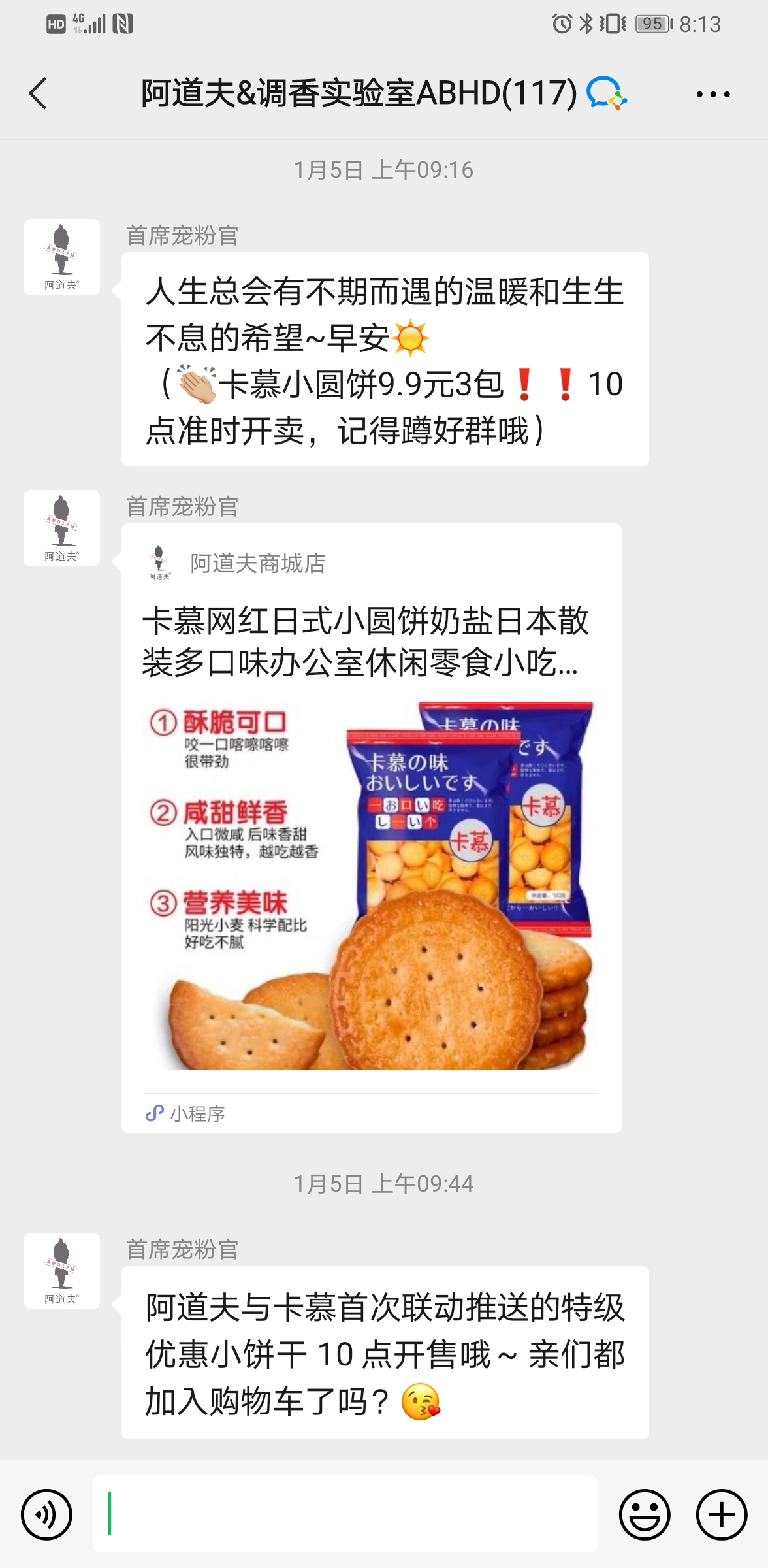 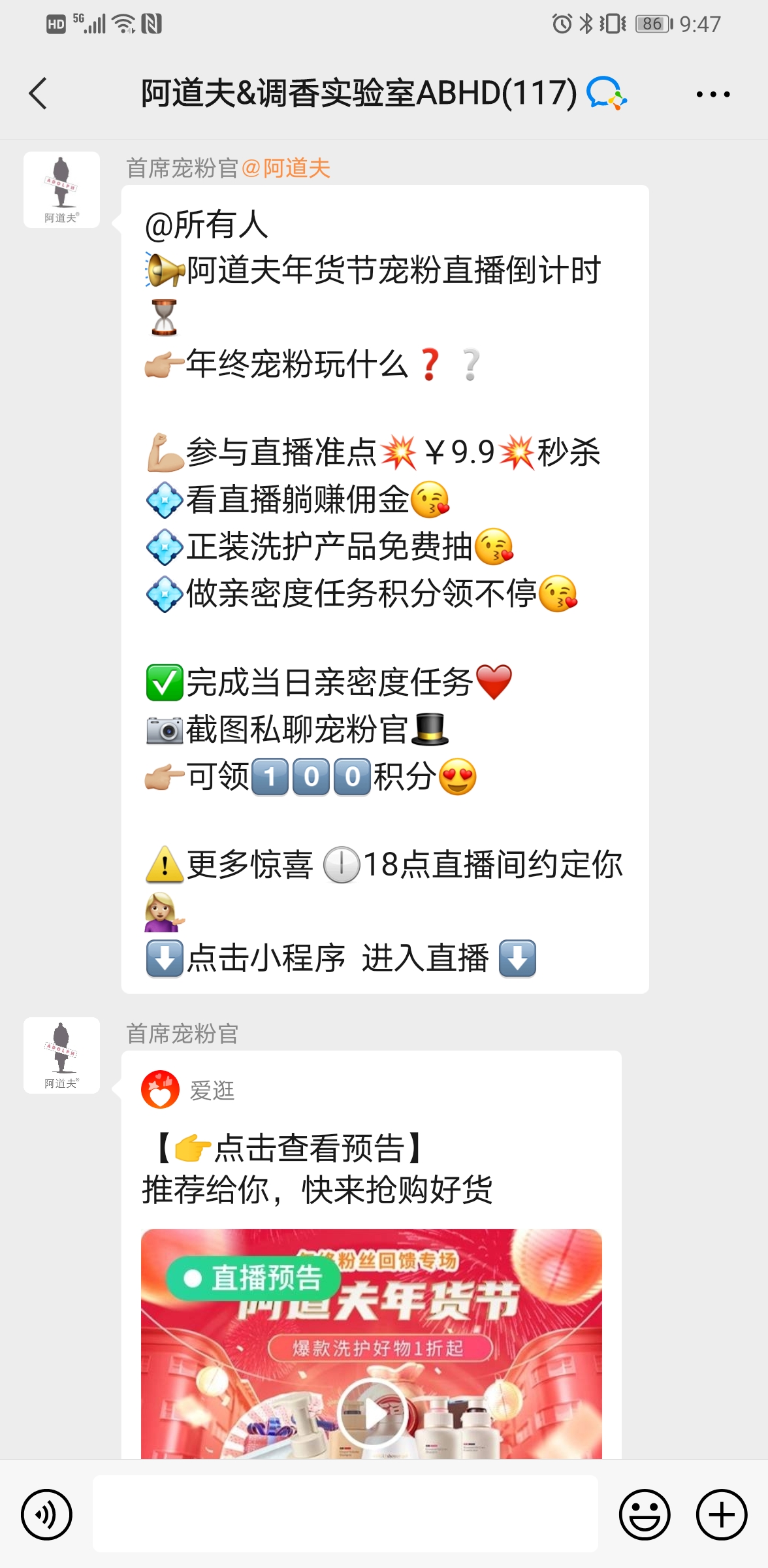 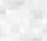 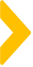 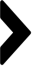 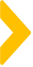 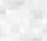 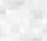 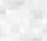 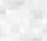 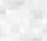 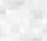 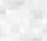 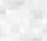 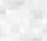 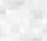 活动开始倒计时
群内同步火爆商品信息及链接
提醒加购
提醒提前填写地址
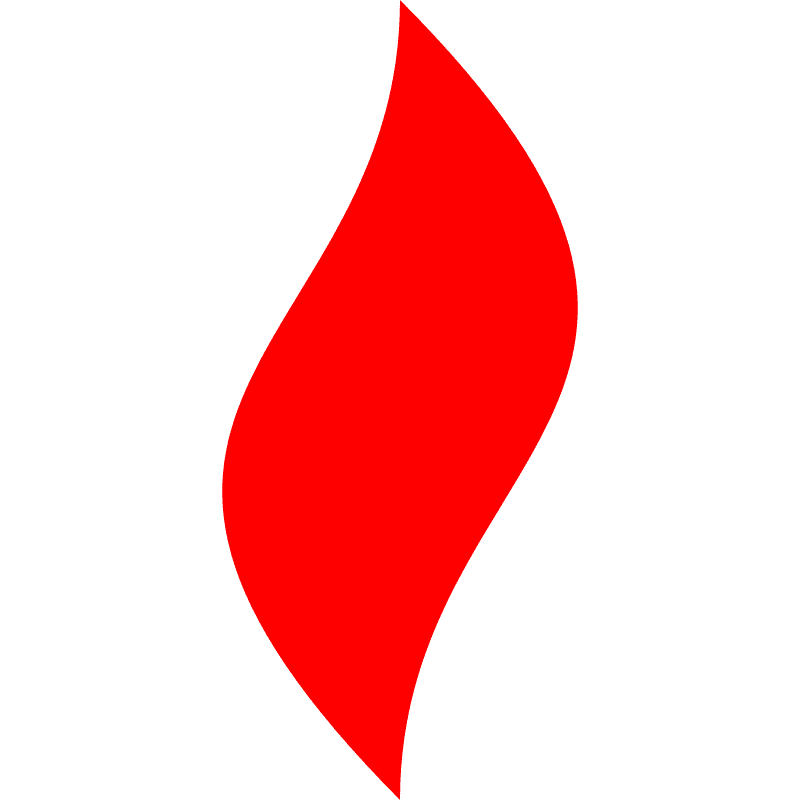 点燃
自己造节-社群大促案例呈现
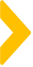 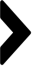 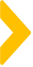 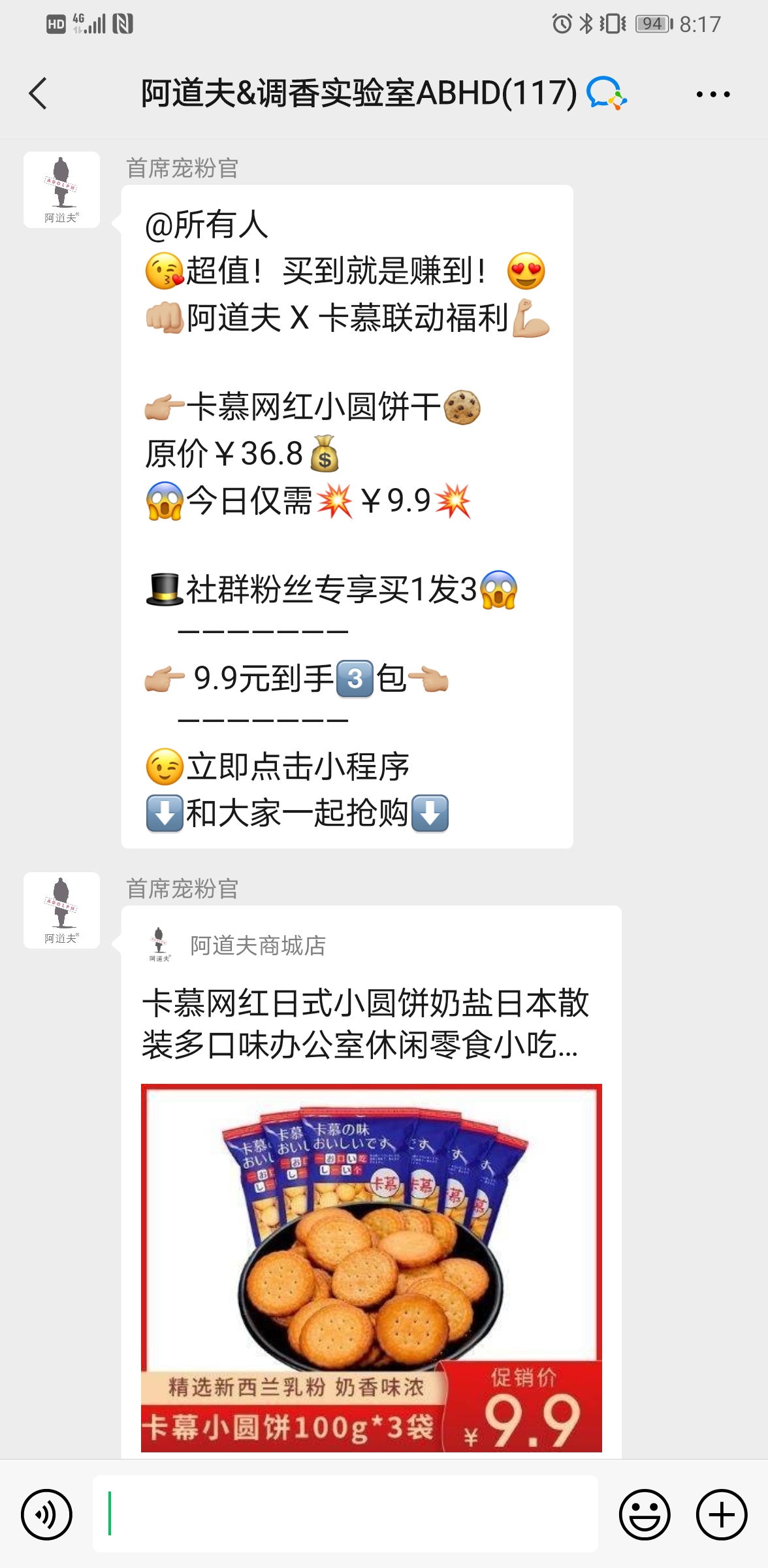 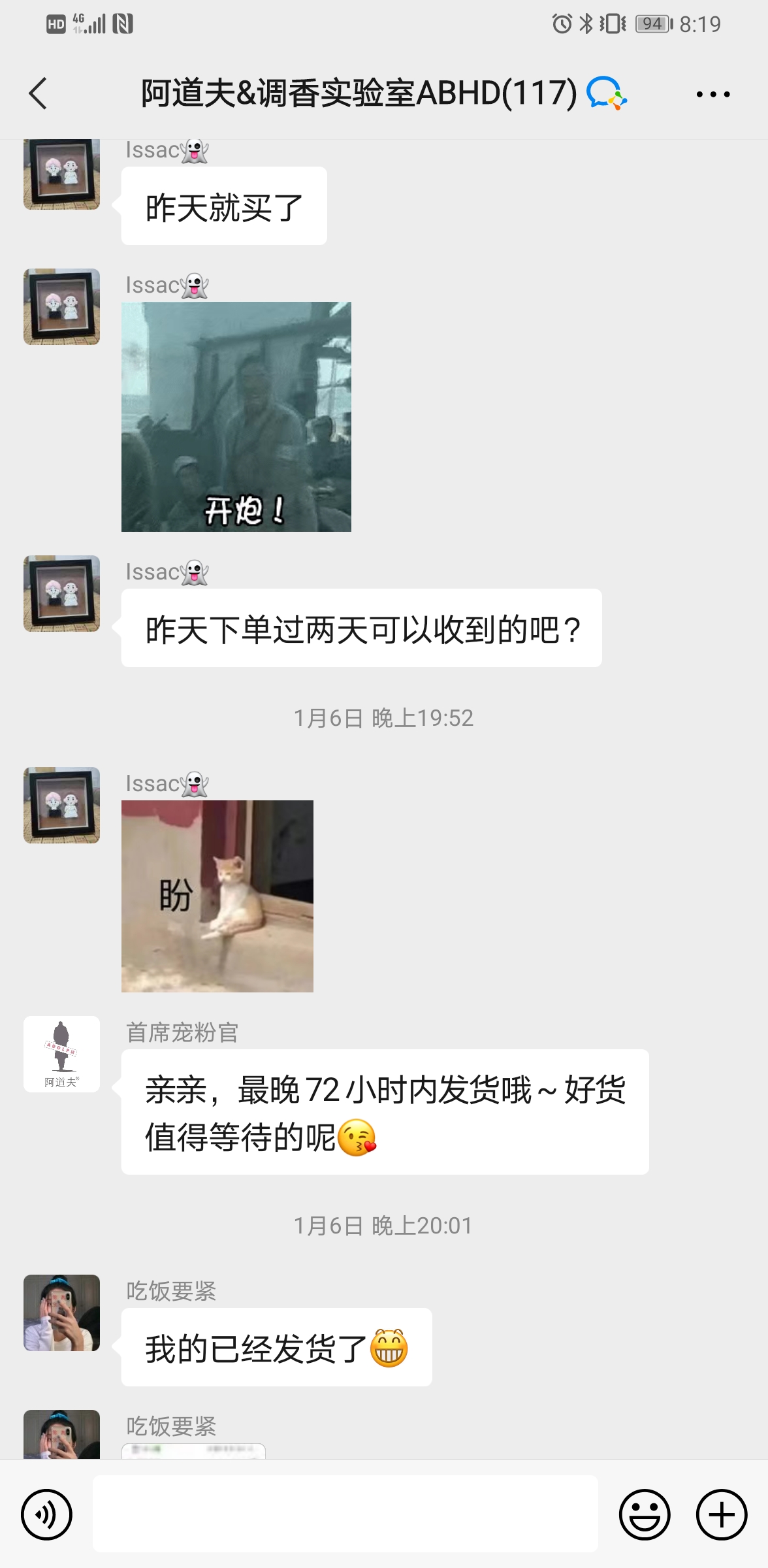 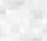 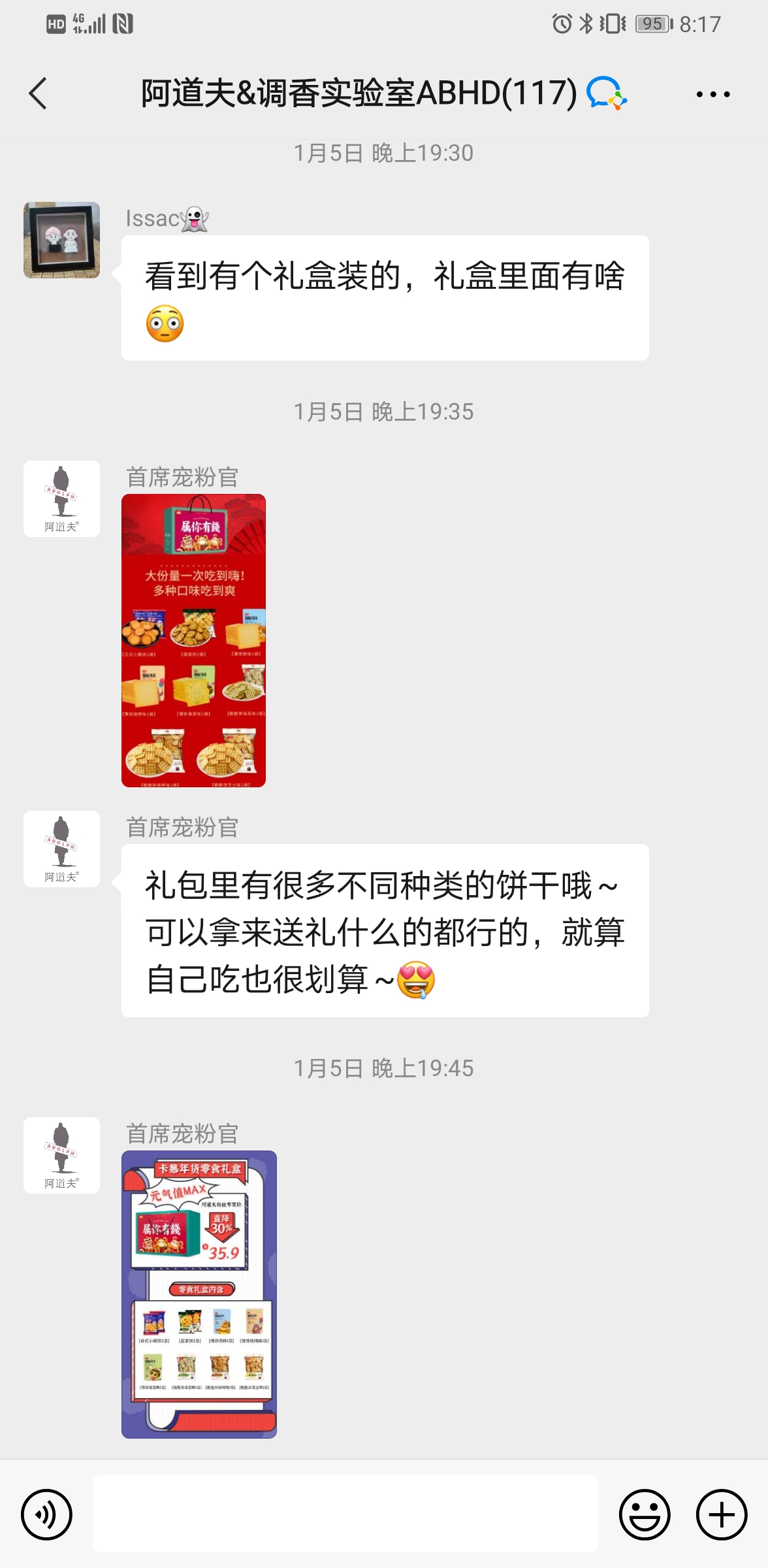 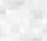 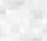 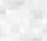 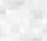 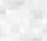 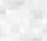 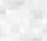 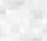 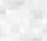 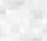 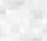 正式抢购，同步互动
大促配合直播形式，促成社群现场转化。同时在群内烘托氛围
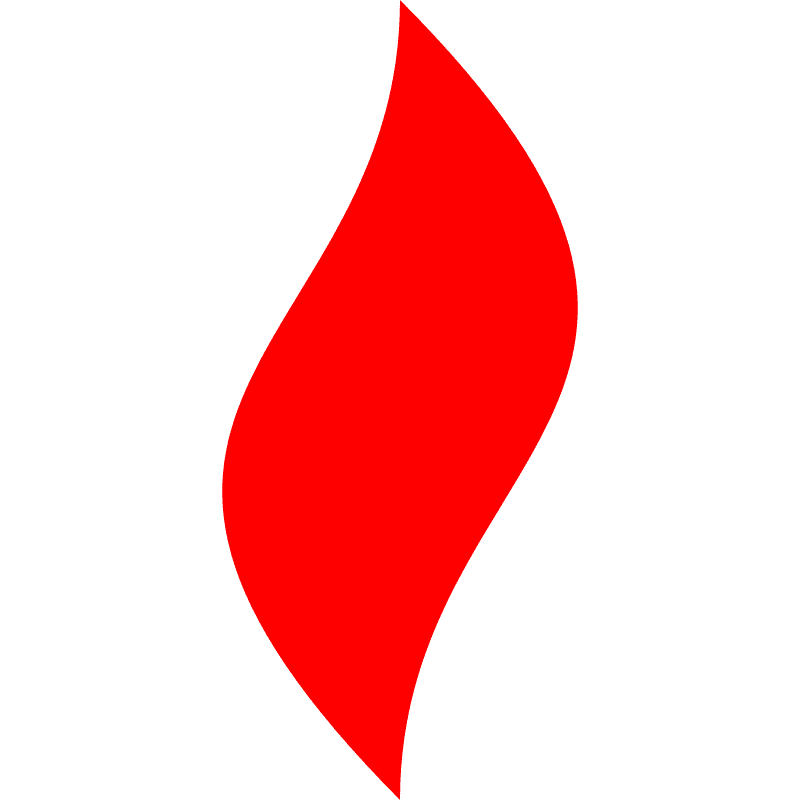 点燃
自己造节-社群大促案例呈现
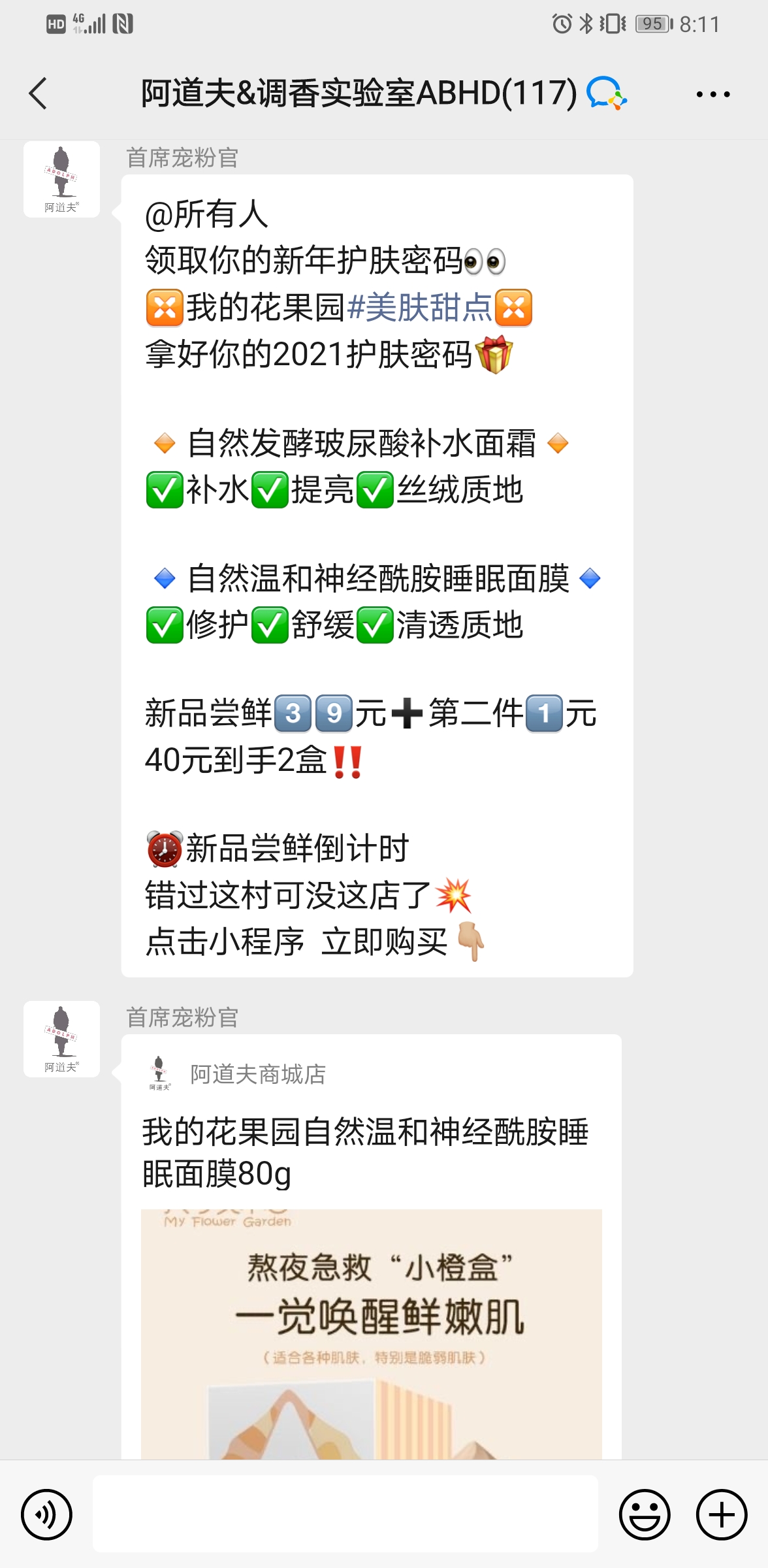 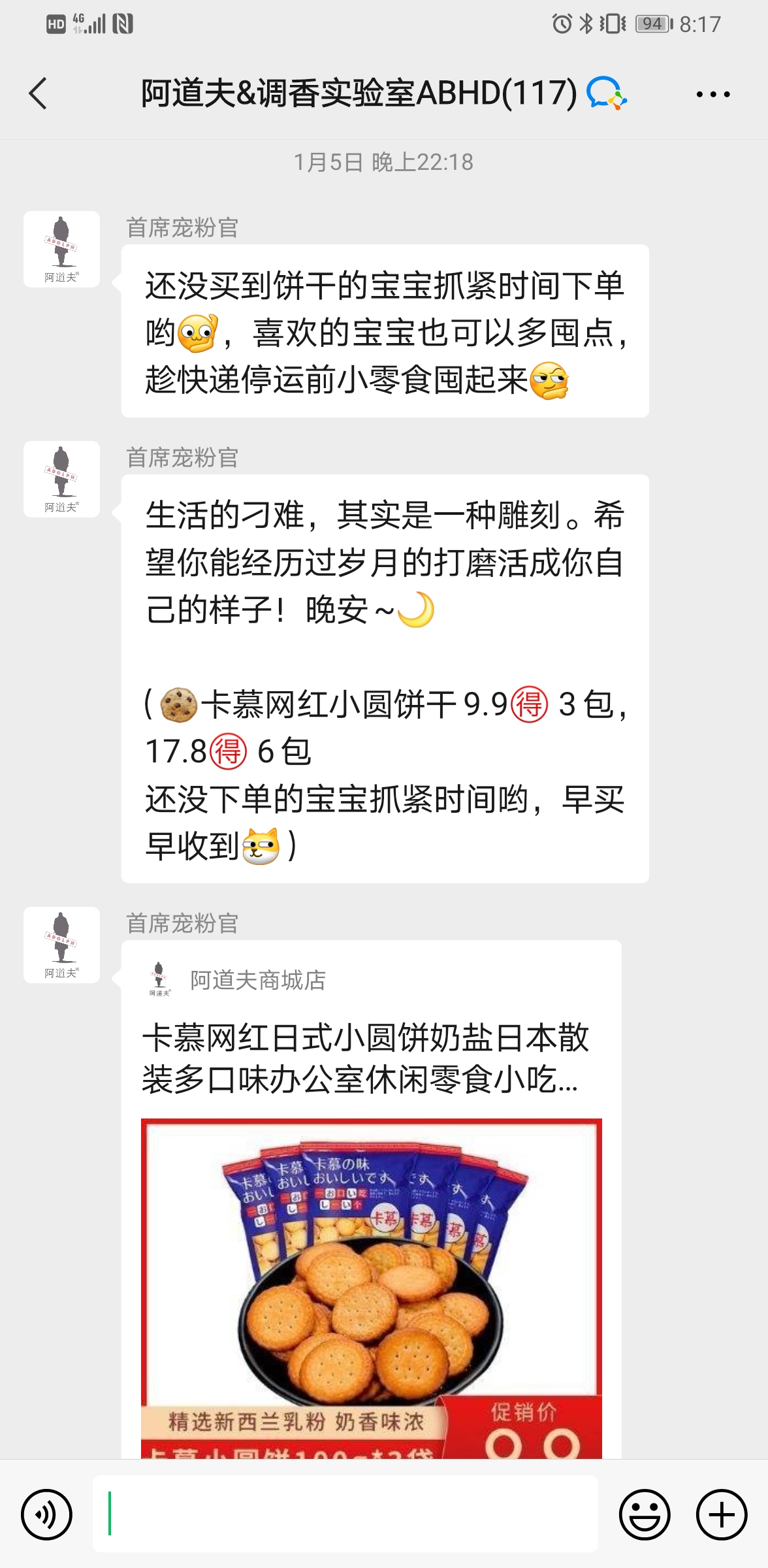 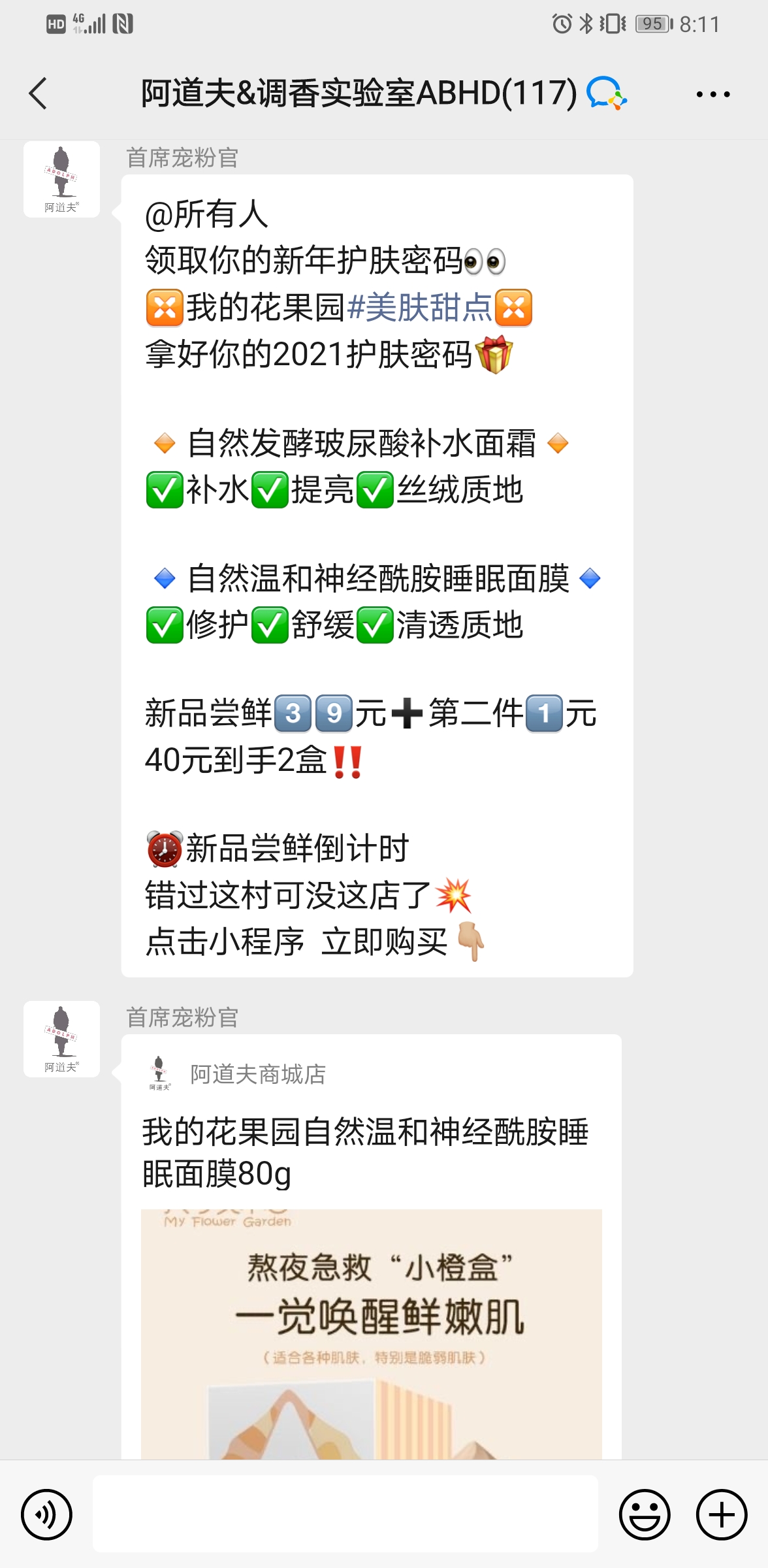 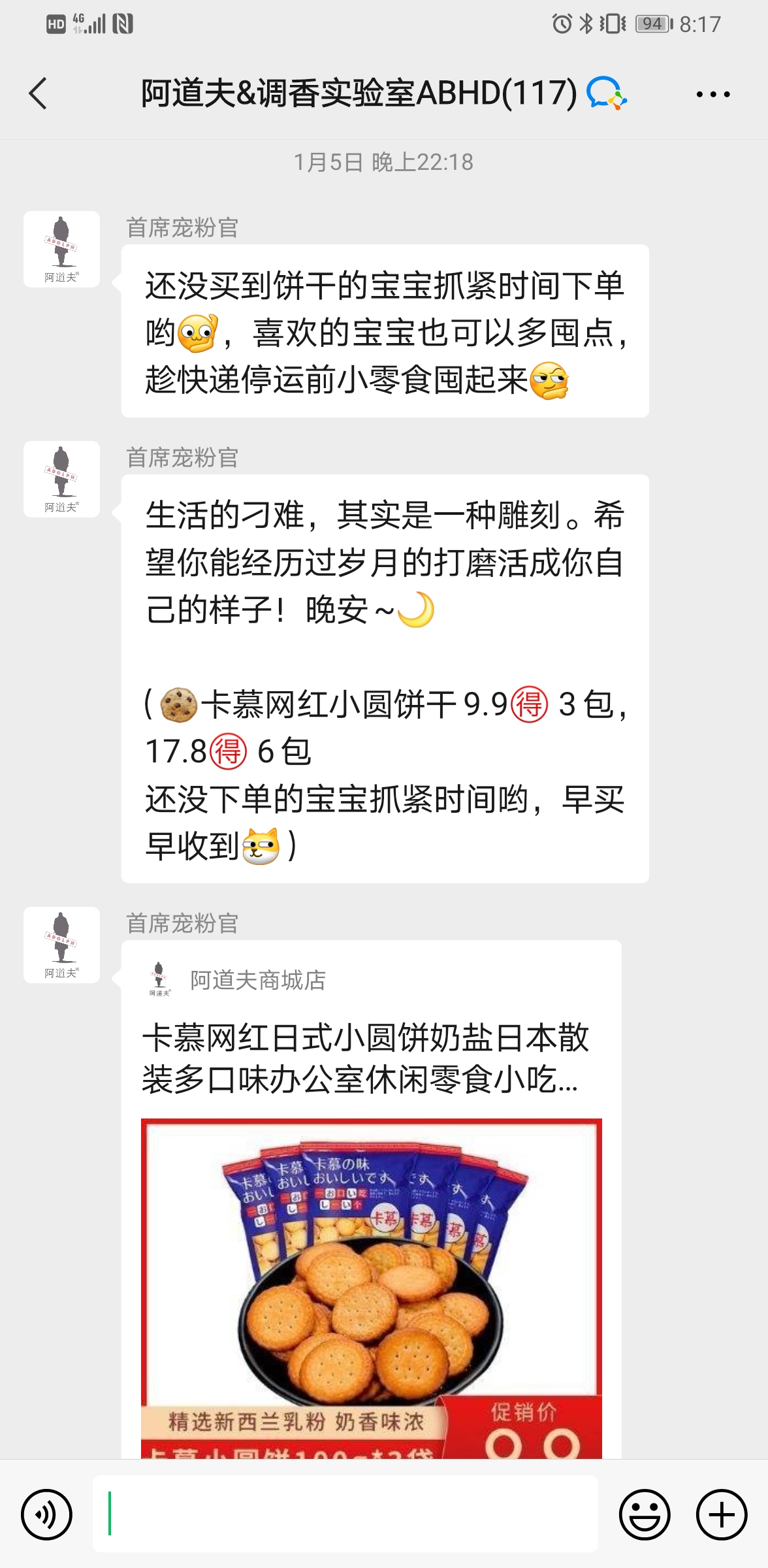 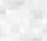 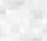 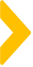 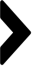 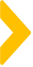 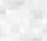 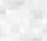 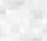 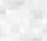 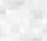 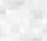 现场转化
群内同步所有商品信息
群内集中发送所有直播商品的小程序链接，方便用户找到需要的商品
群内同步播报利益点
如刷屏内容过多，需要重复2-3次
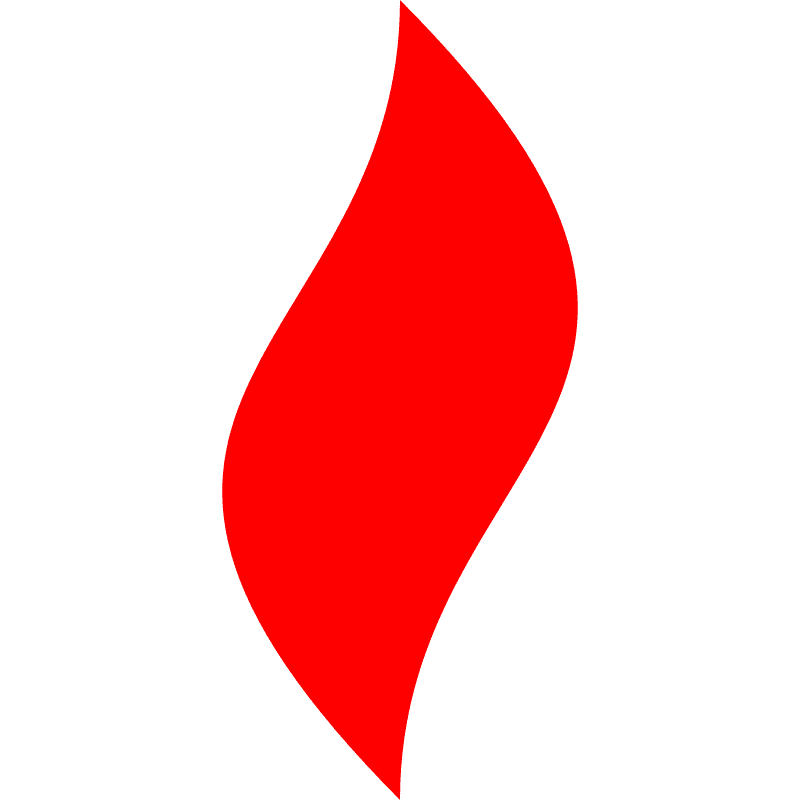 点燃
自己造节-社群大促案例呈现
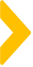 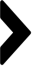 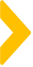 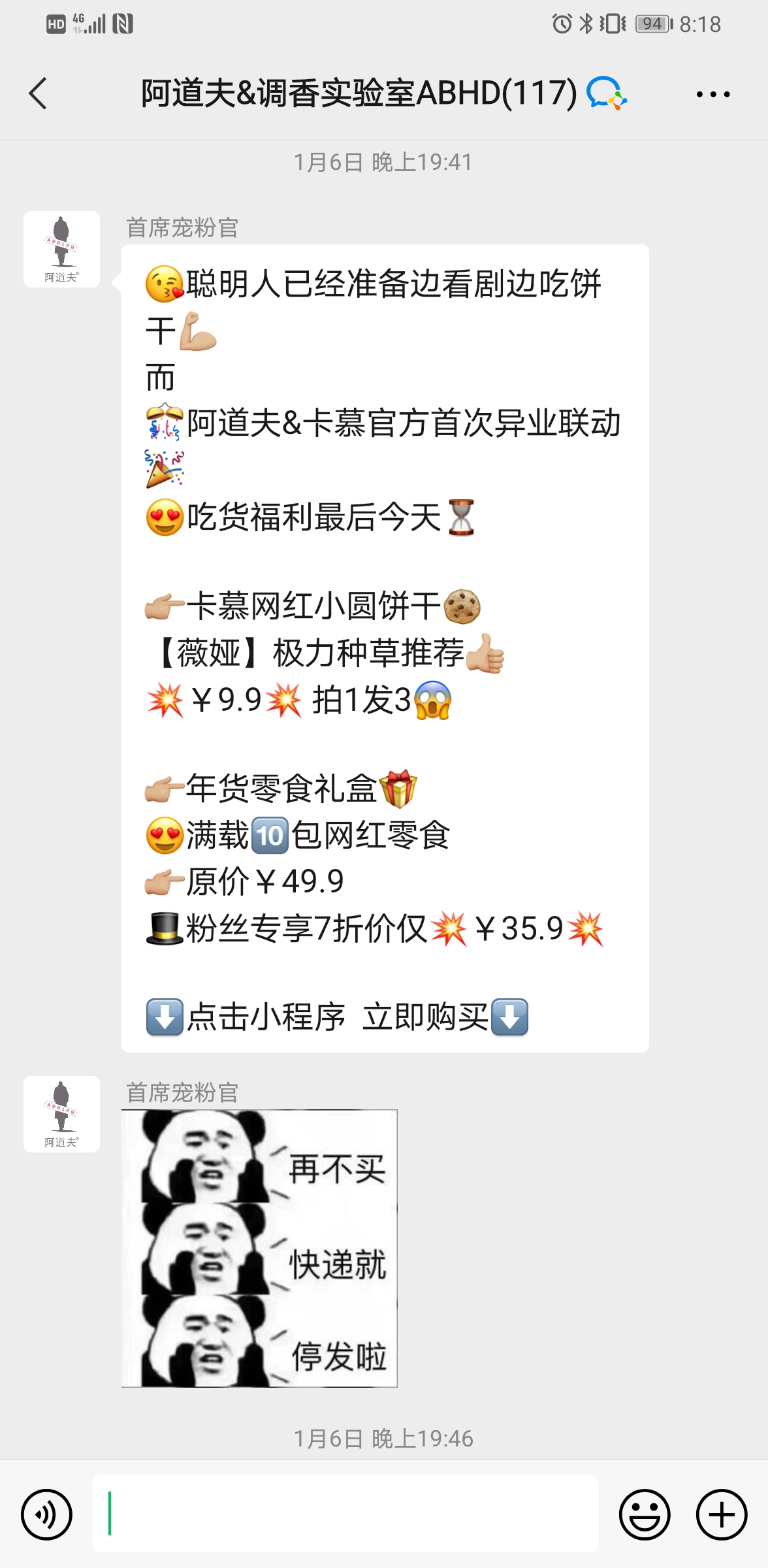 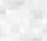 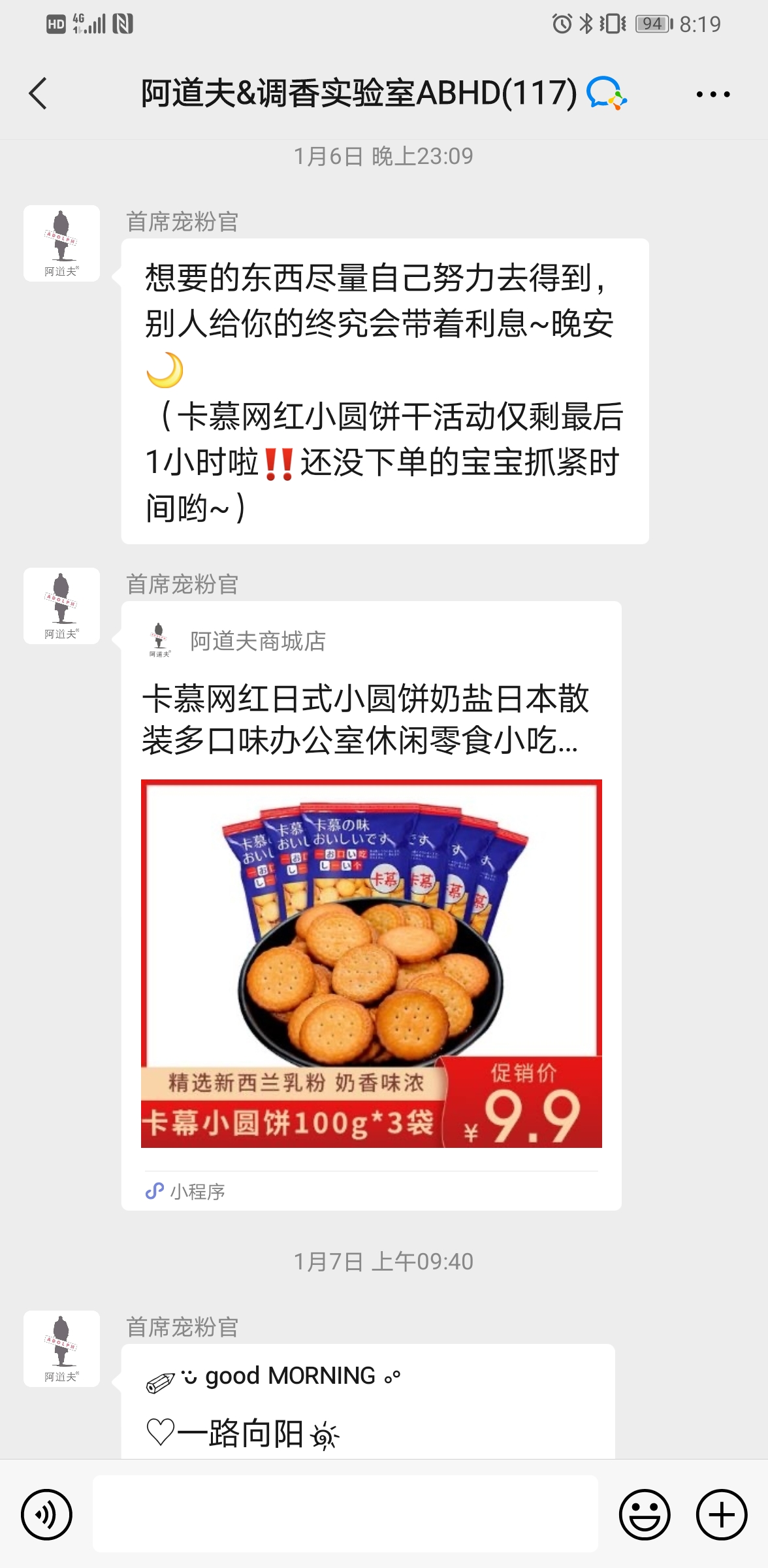 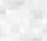 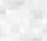 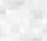 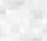 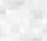 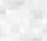 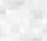 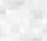 结束倒数
提醒剩余时间、库存
群内同步所有商品信息
群内集中发送所有直播商品的小程序链接，方便用户找到需要的商品
群内同步播报利益点
如刷屏内容过多，需要重复2-3次
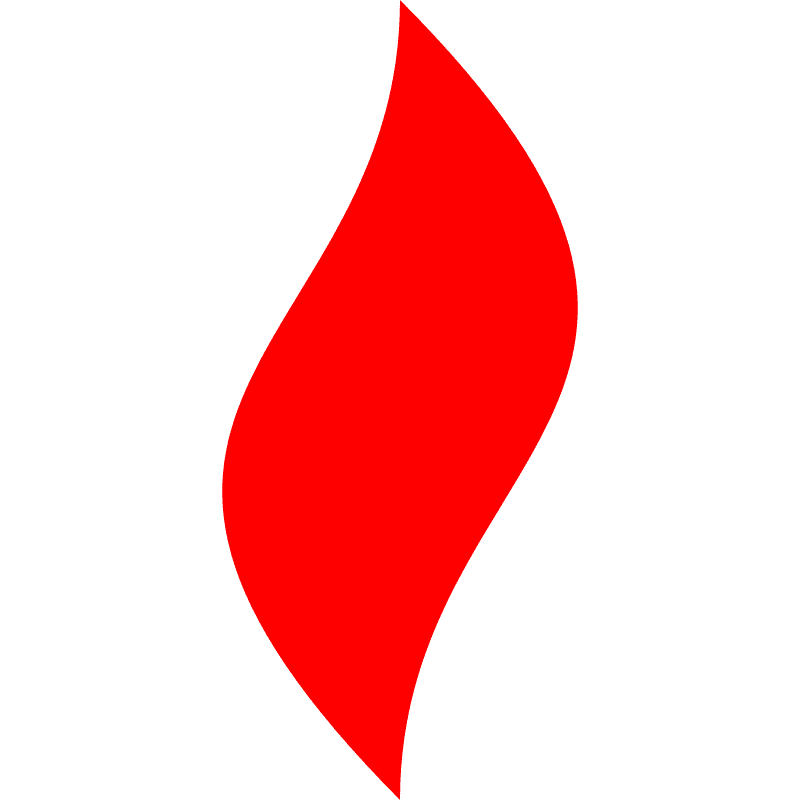 点燃
自己造节-社群大促案例呈现
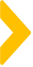 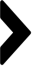 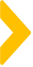 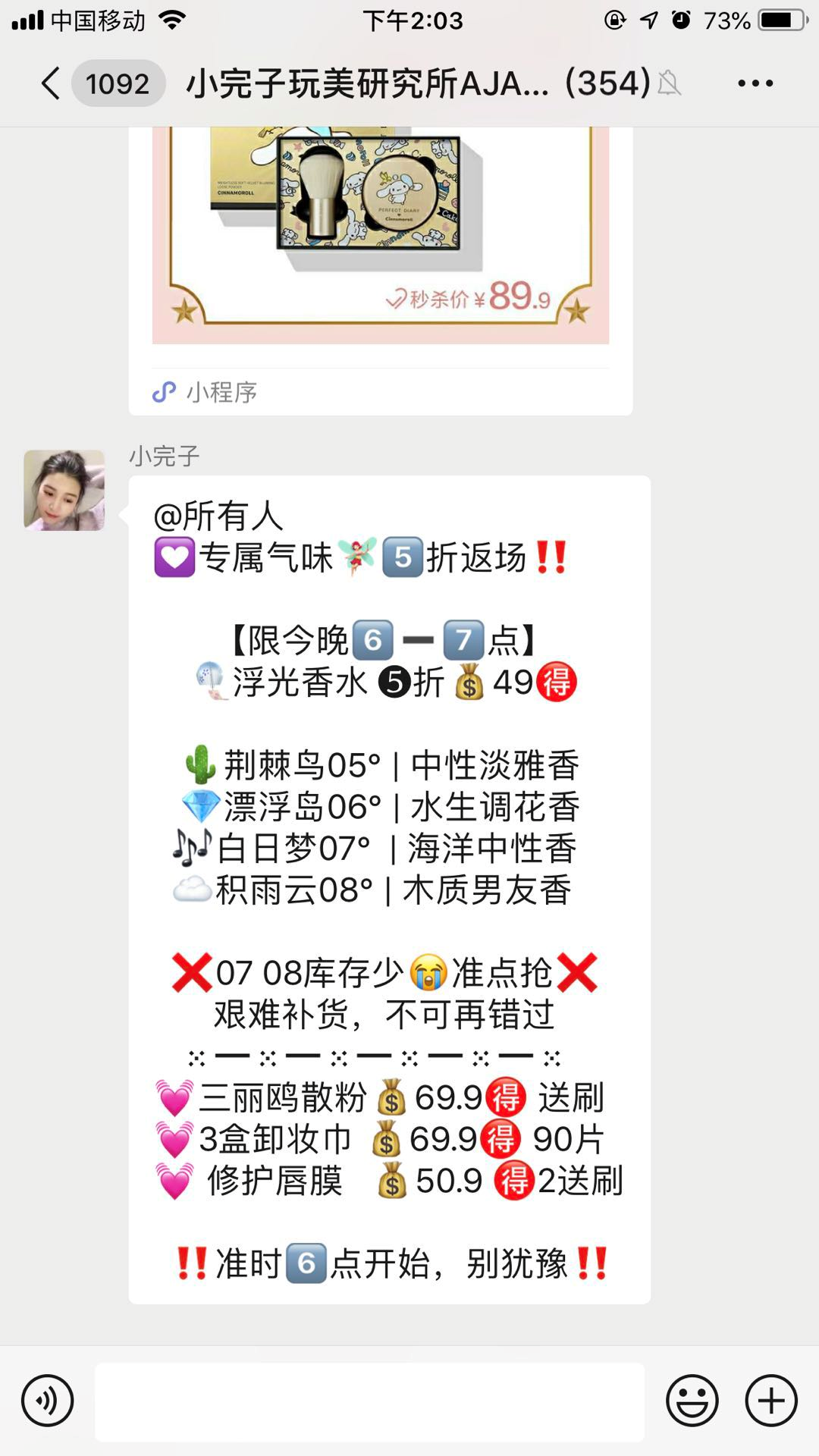 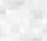 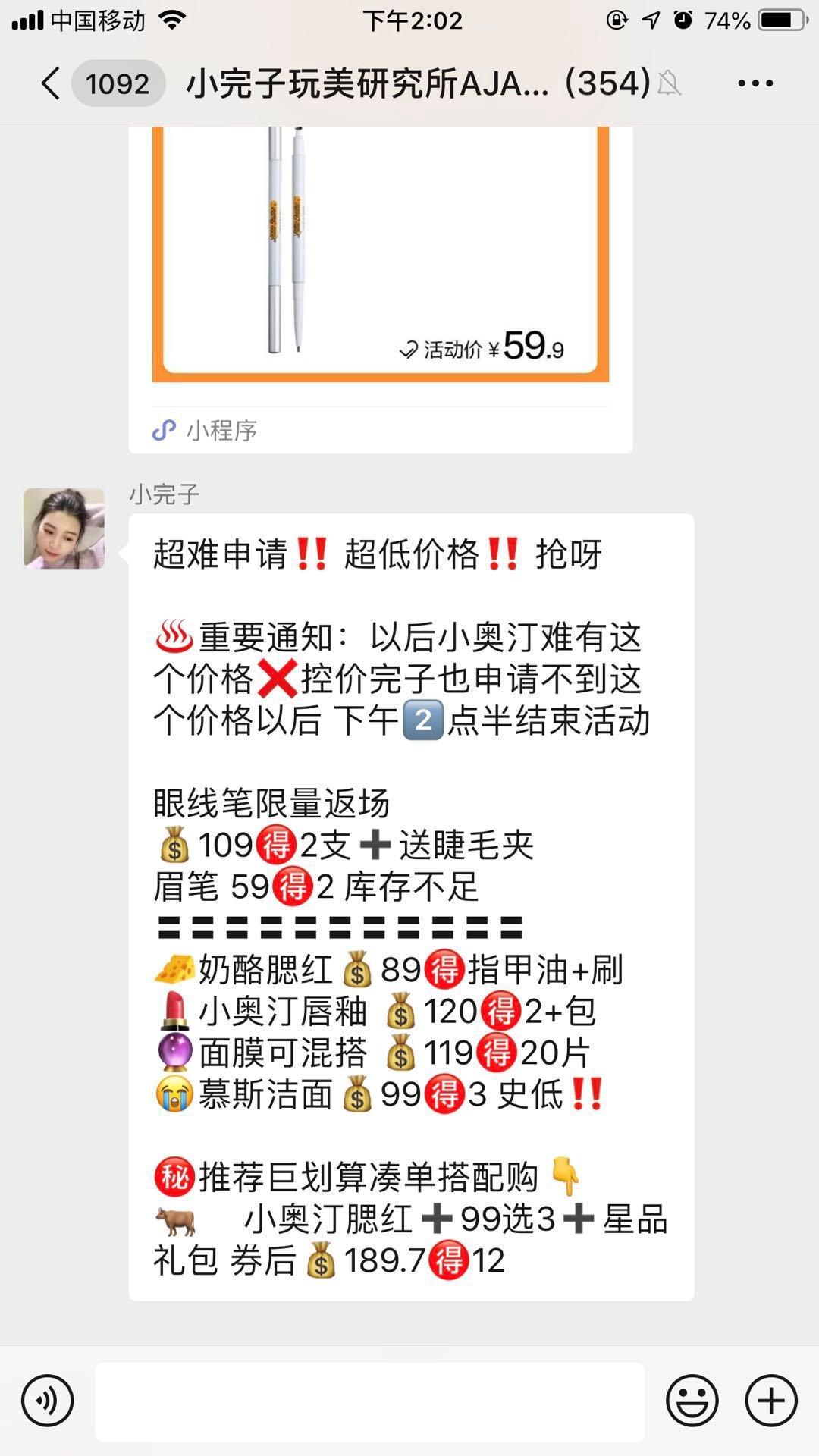 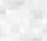 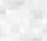 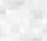 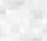 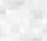 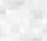 后续预告
进行部分产品返场优惠，
限量限时返场优惠。
预告下次活动时间。